WE’LL DOCUMENT OUR BOYS (AND GIRLS)!
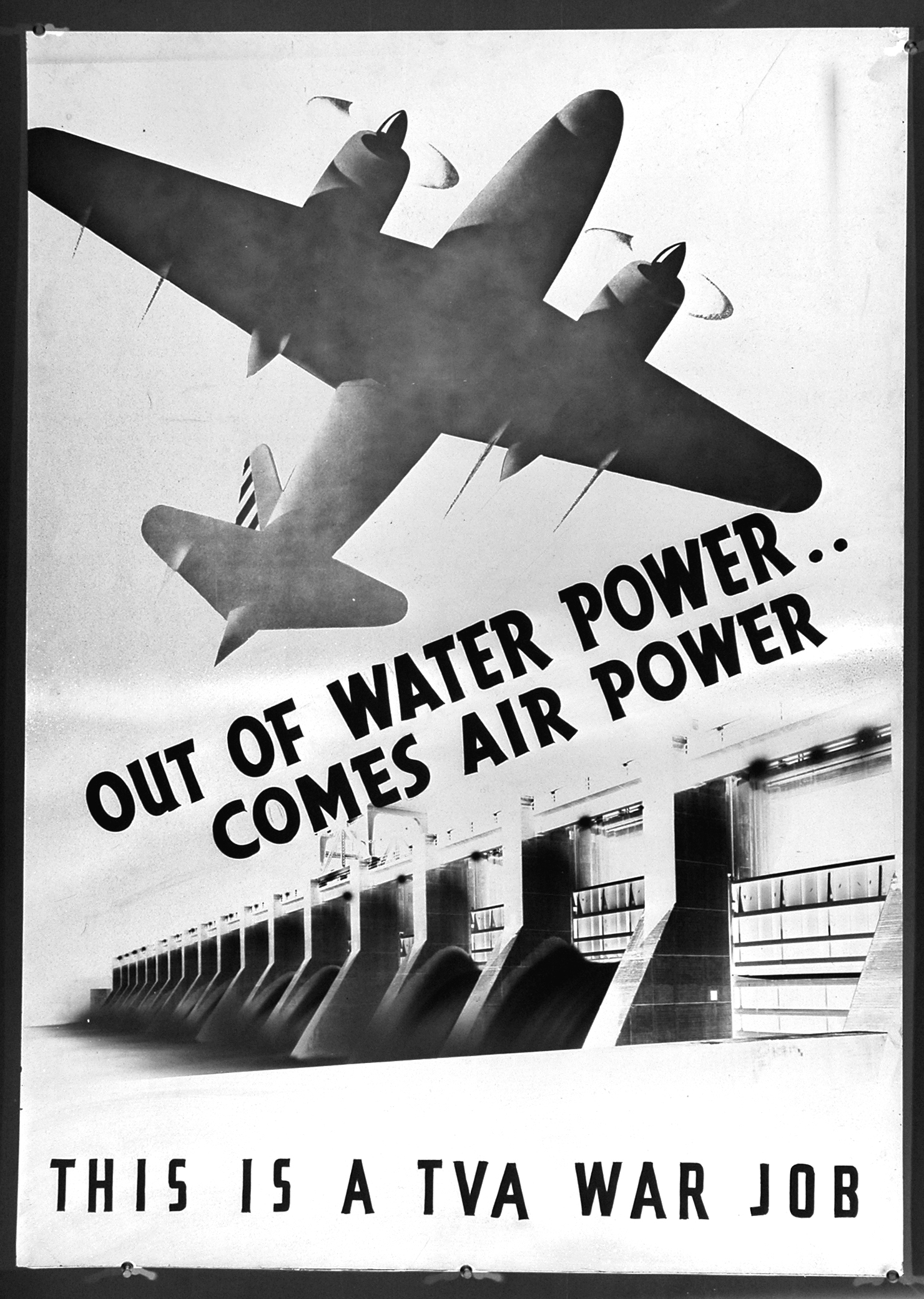 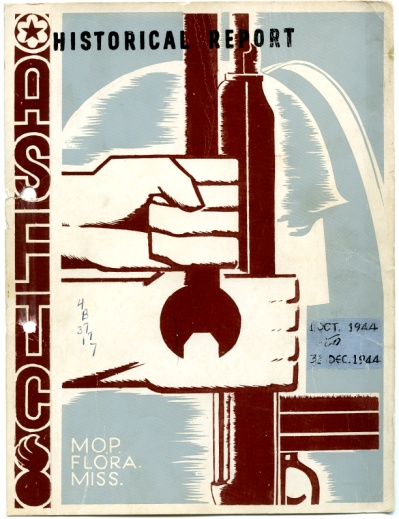 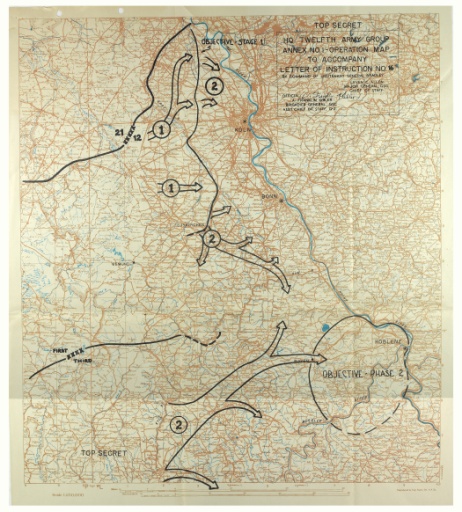 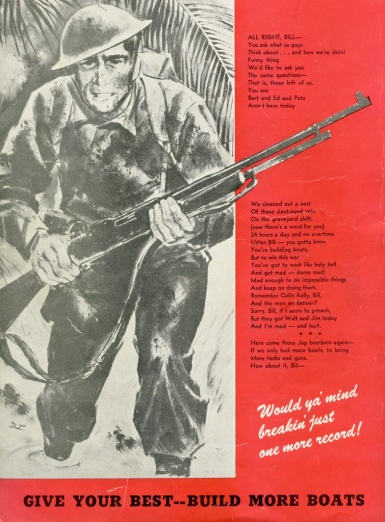 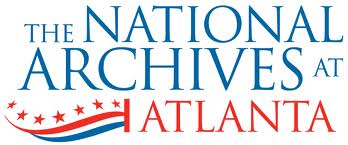 Researching the Southern Home Front During World War II at the               National Archives at Atlanta
Agenda
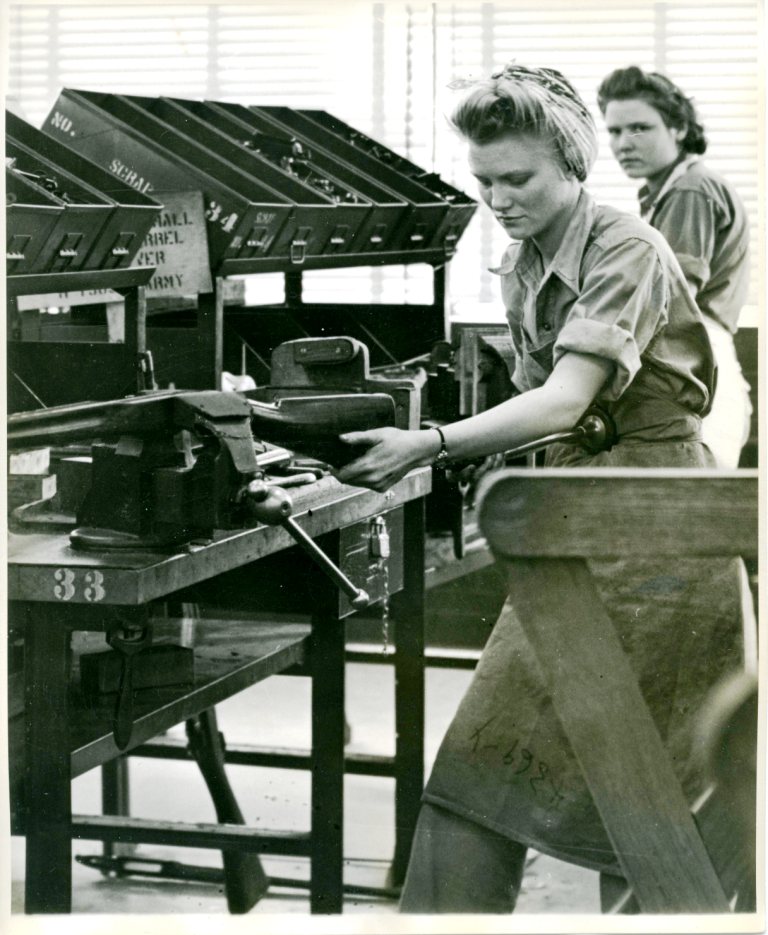 Symposium Initiative
Finding Aids
Research Topics
Science and Technology
Civil Rights
Transportation
Homeland Defense
Labor and Industry
Questions
Workers at the Augusta (GA) Arsenal, ca. 1944; Assorted Arsenal Files, 1942-1955; Records of the Office of the Chief of Ordnance, Record Group 156
Year-long Initiative
Intern and Volunteer projects
RG 21, RG 22, RG 142, RG 156, RG 181, RG 211, RG 336, RG 442 
Online Exhibit
Online Finding Aids
Onsite Workshops
Local Teachers
Home School students
Undergraduate students
950 photographs
9500 database entries
100 linear feet 
     described at item level
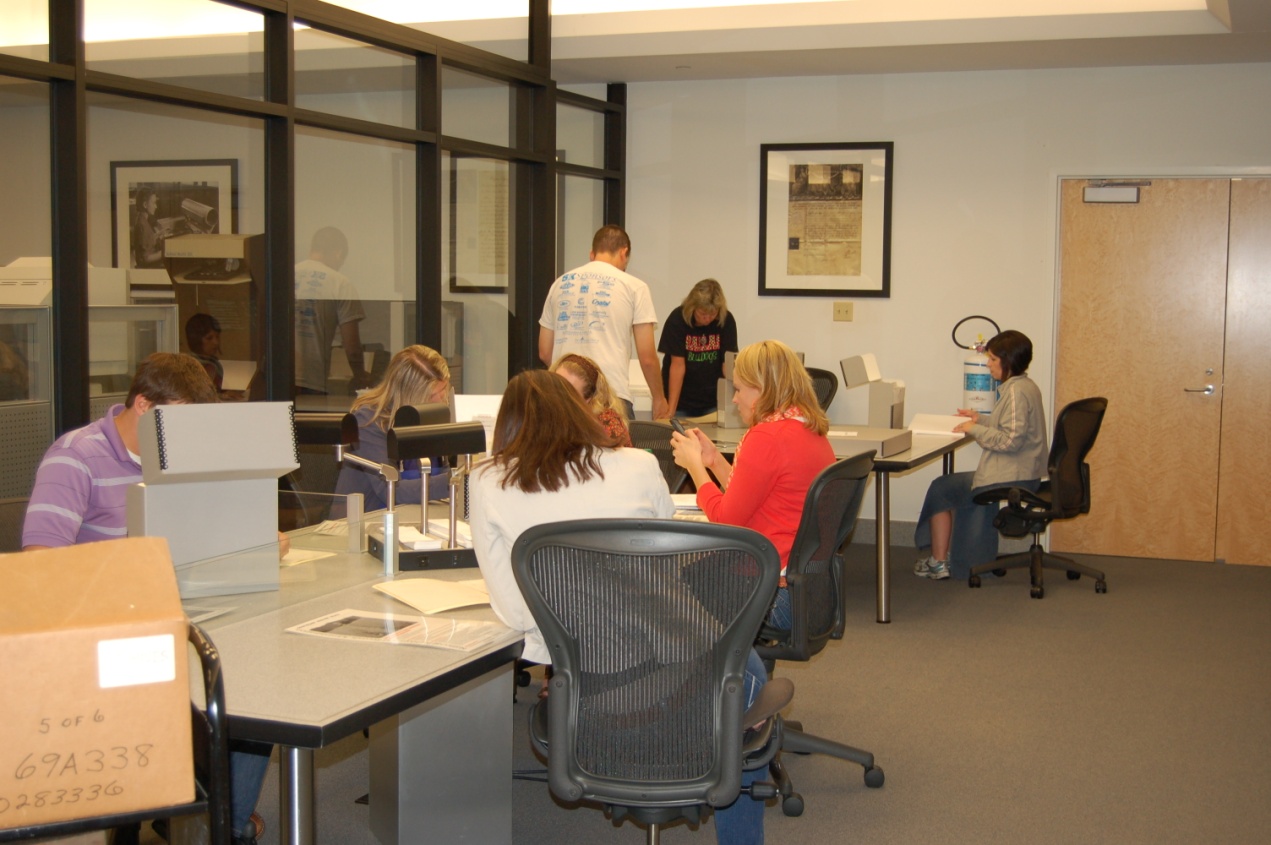 Paulding County (GA) Educators, June 2013
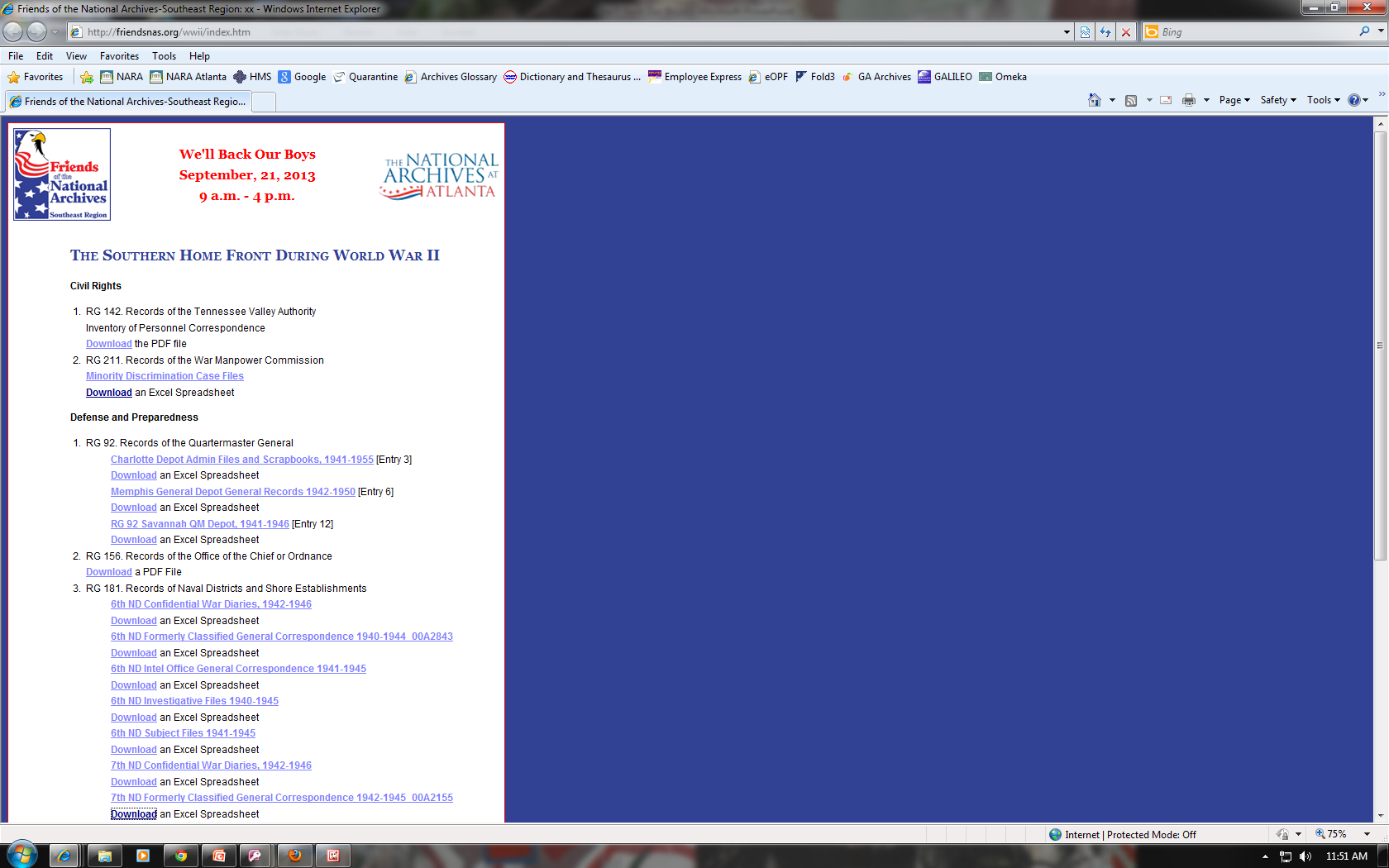 Finding Aids Webpage
http://friendsnas.org/wwii/
Slide title
Record Group (RG)
Document Information




Series Title, Dates
Is there an index, folder list, finding aid?
Document, photograph, map, etc.
Science and Technology
Science & Technology Records
RG 142 – Tennessee Valley Authority
Power generation, chemical production

RG 326 – Atomic Energy Commission
   (Manhattan Engineer District)
Manhattan Project and Oak Ridge operations

RG 442 – Centers for Disease Control (Public Health Service)
Malaria control, VD education
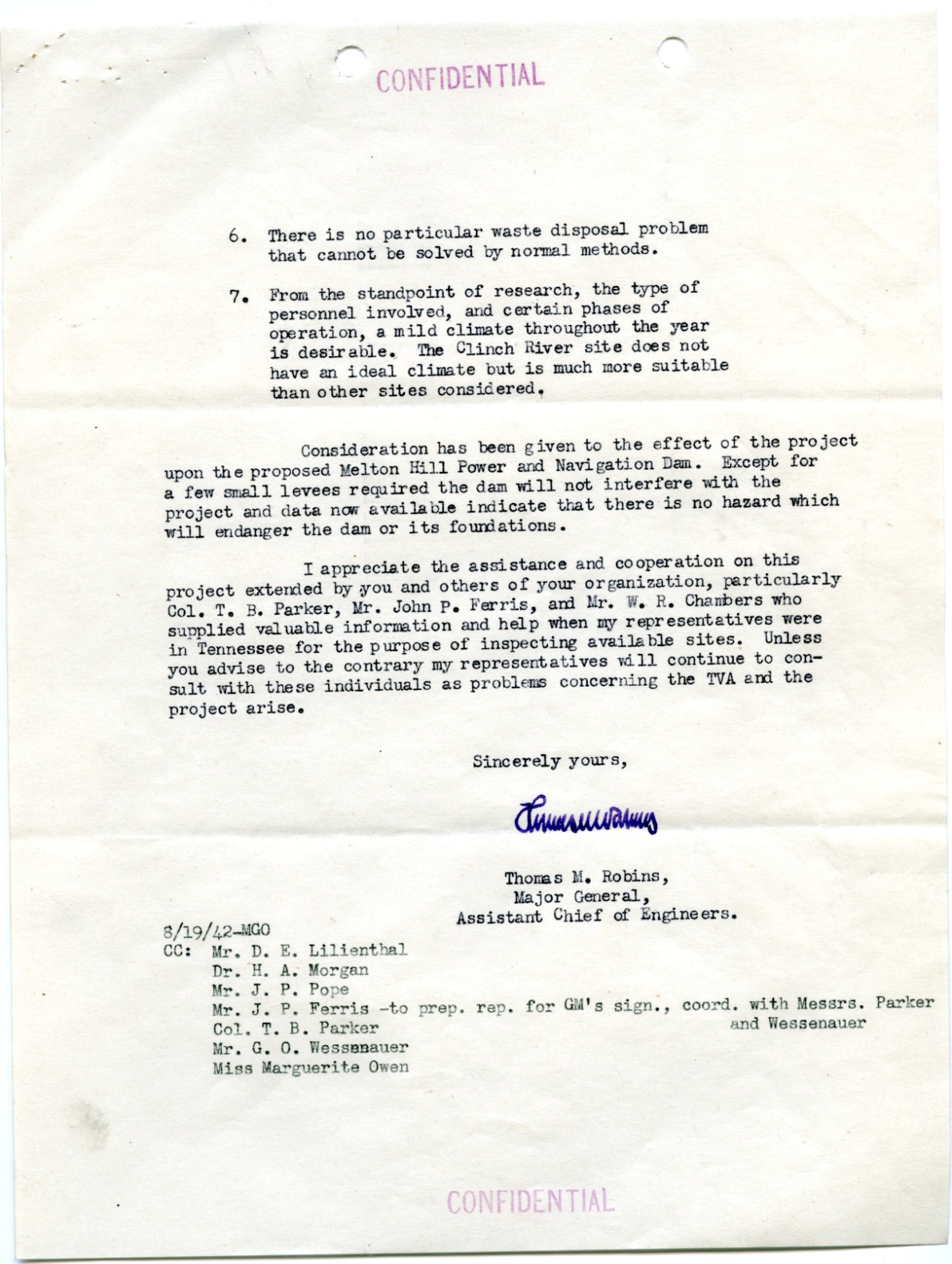 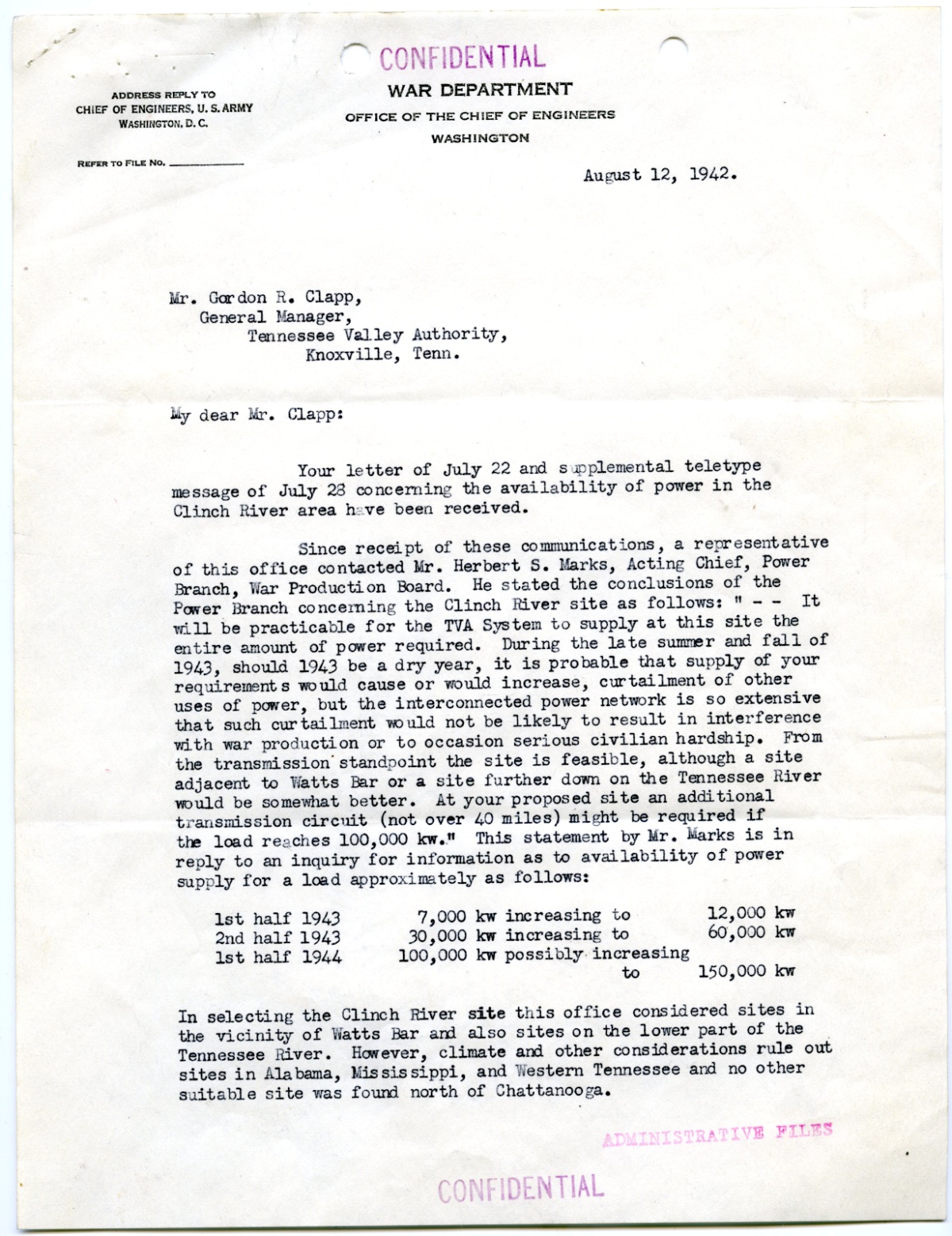 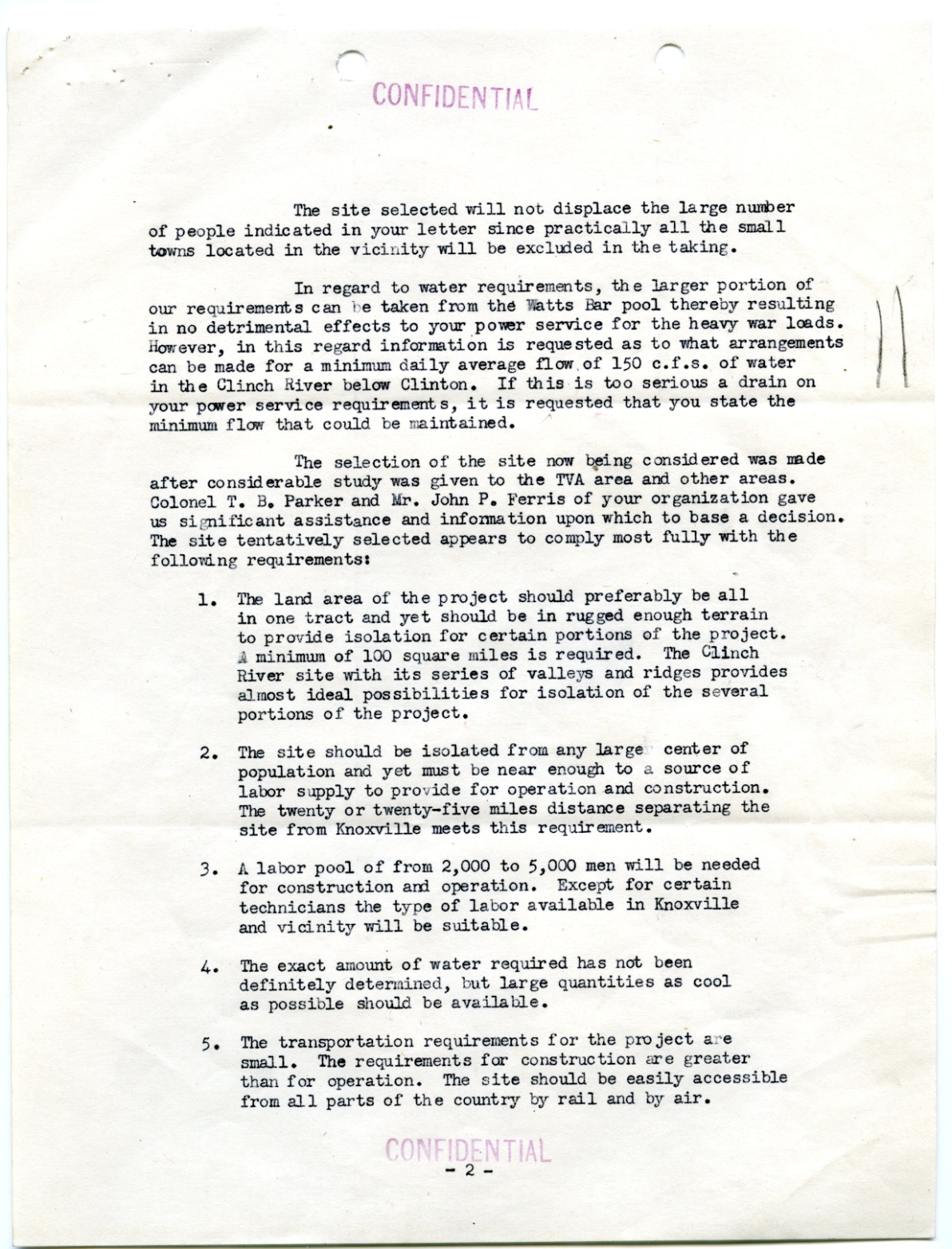 Powering the War Effort
RG 142
Letter about Clinch River Site Selection, 1942





Office of the General Manager Administrative Files, 1933-1957
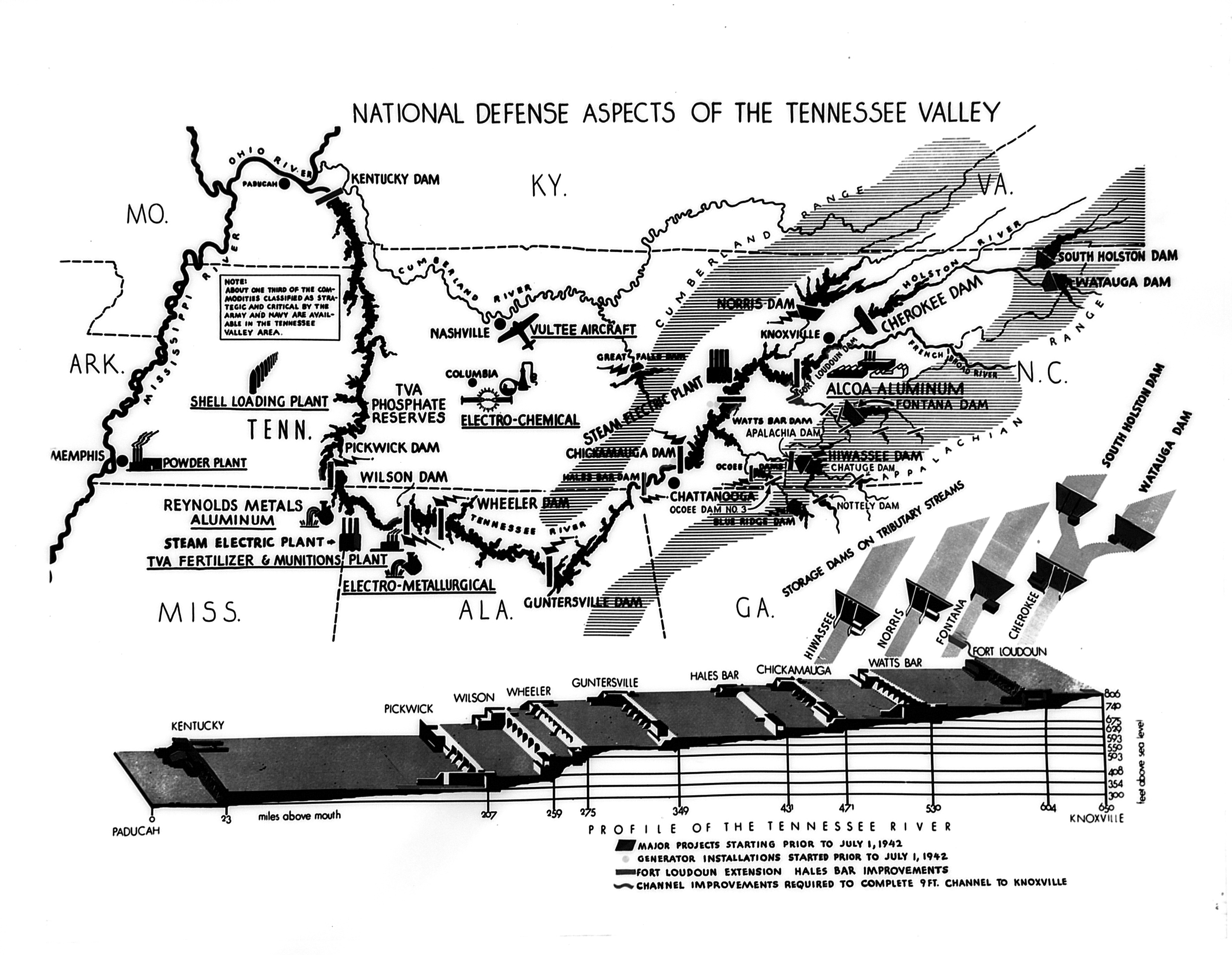 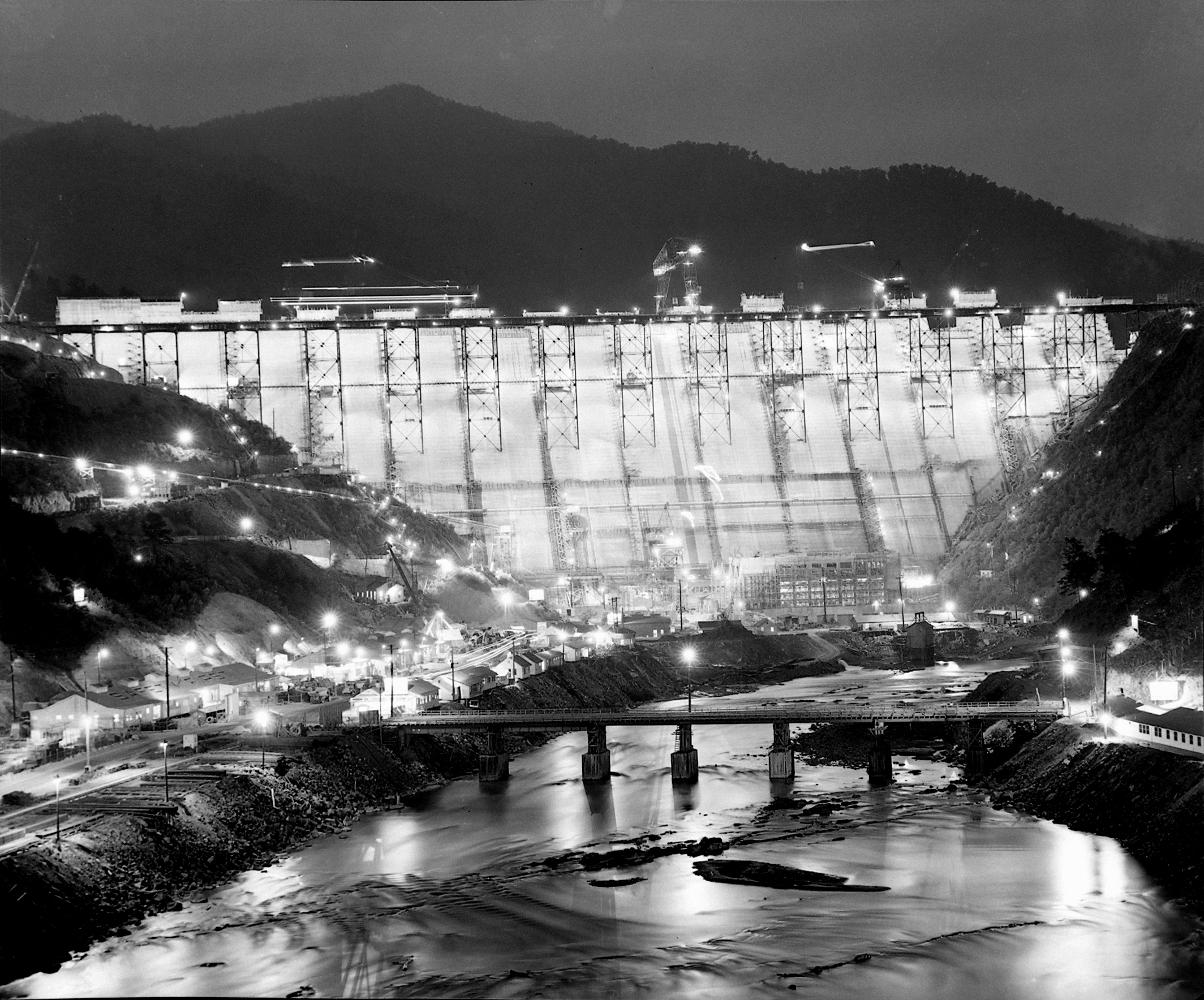 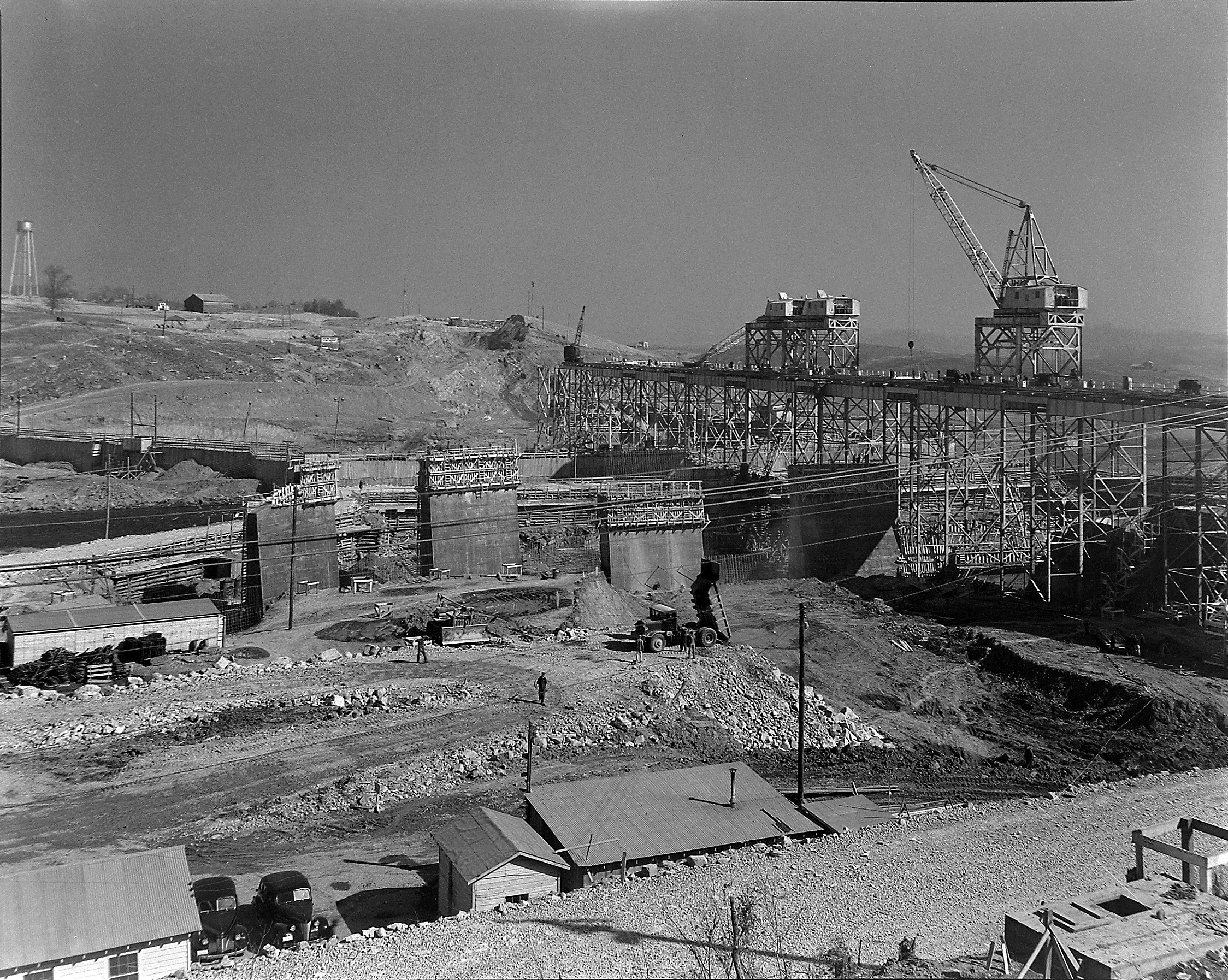 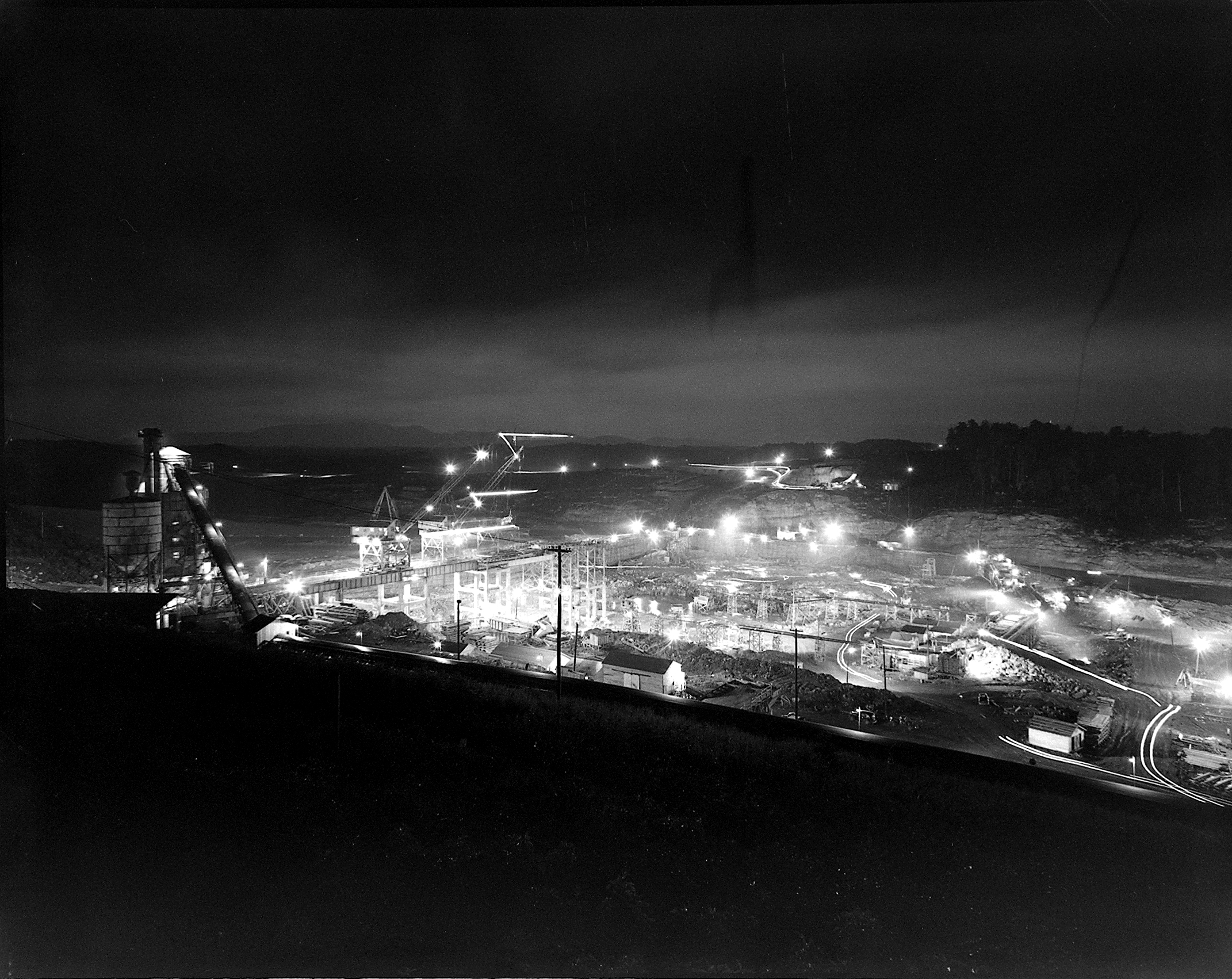 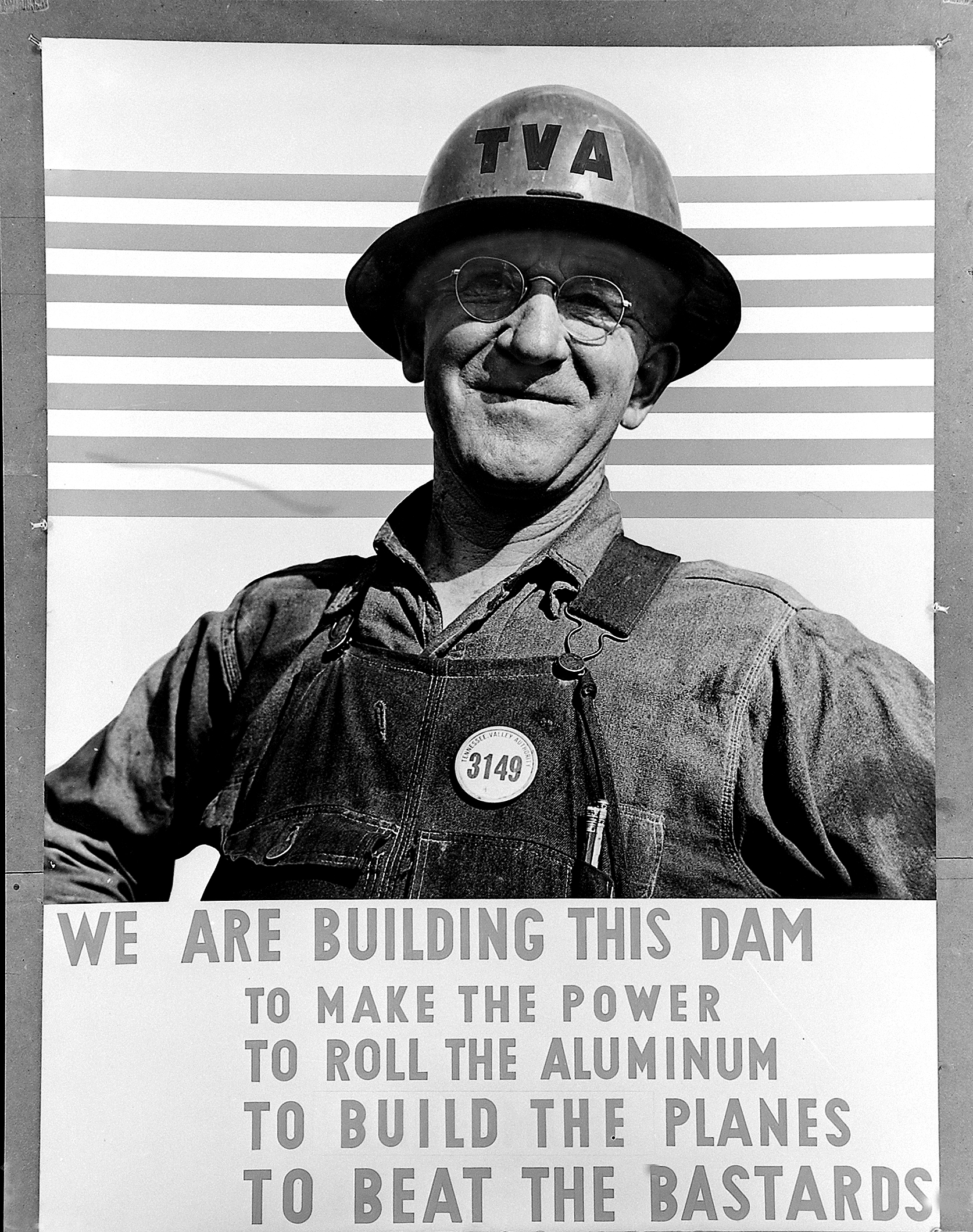 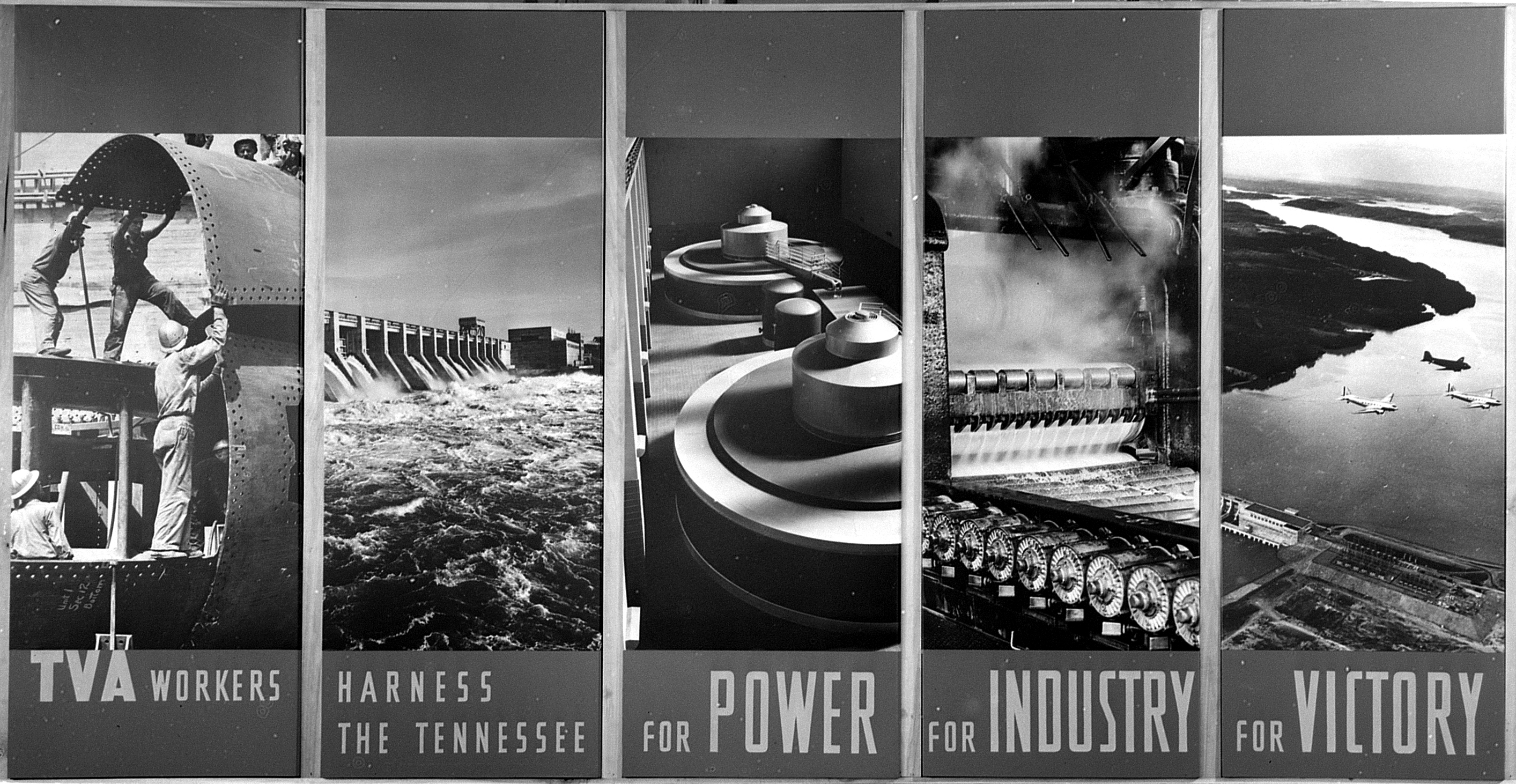 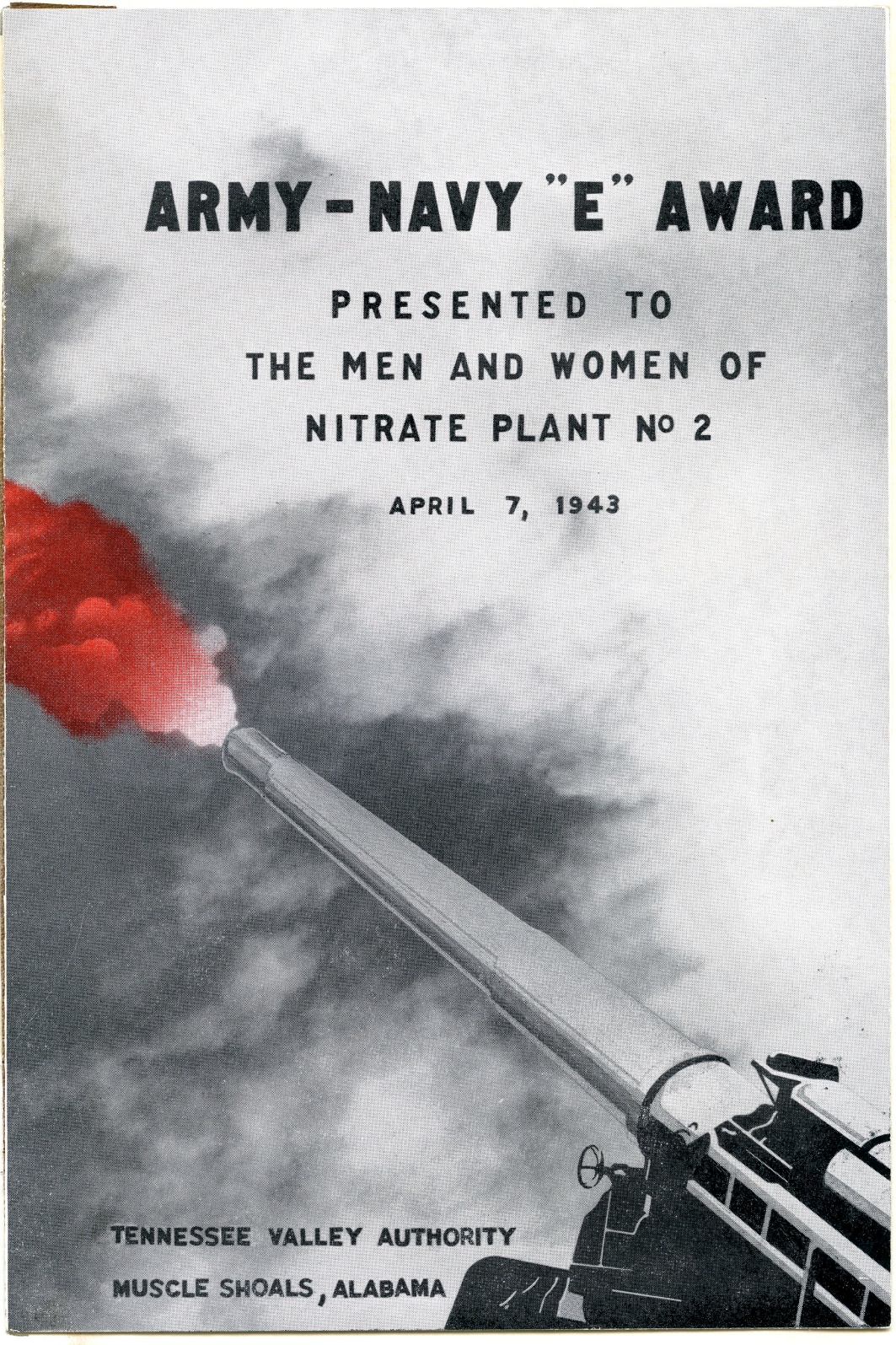 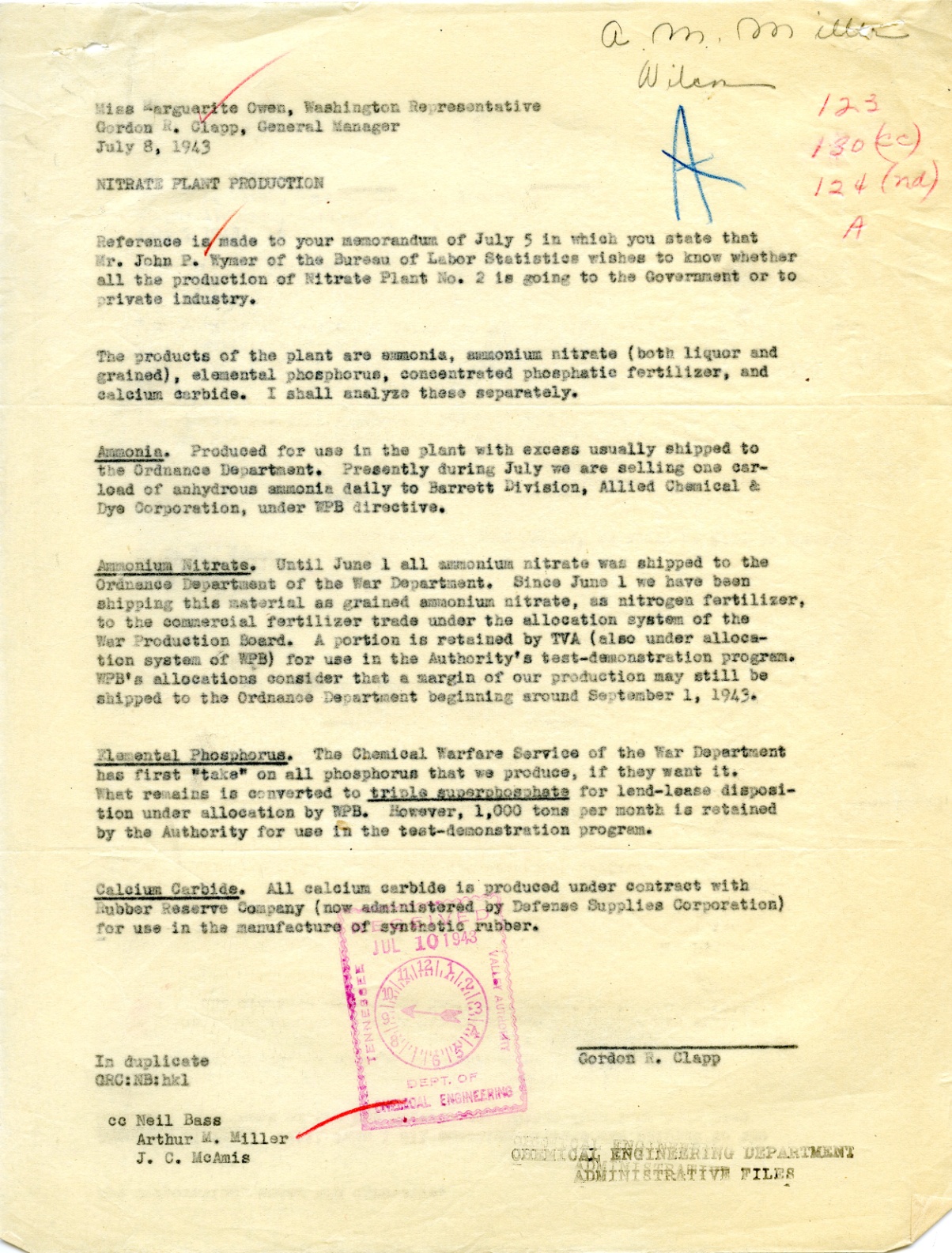 Weapons of War
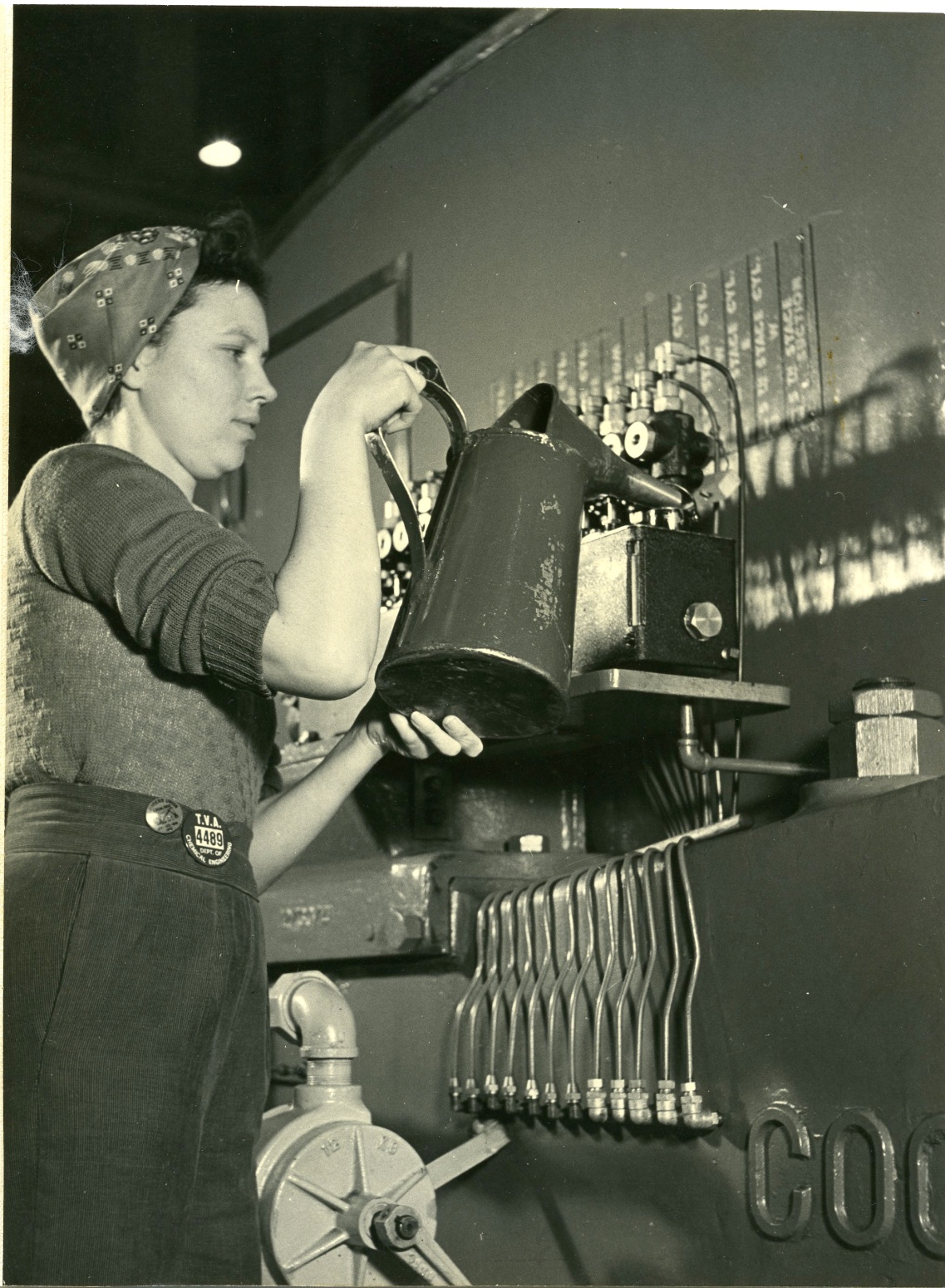 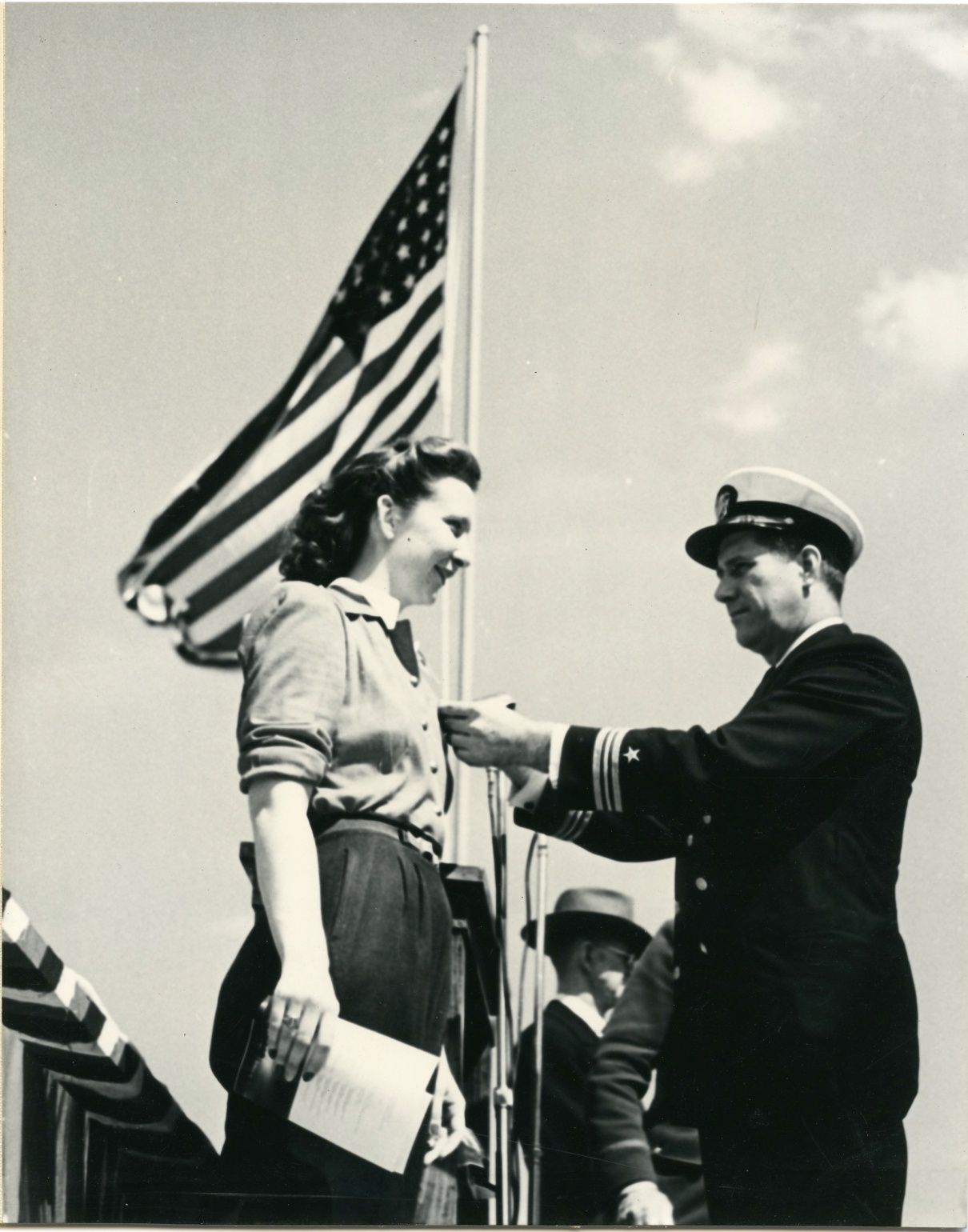 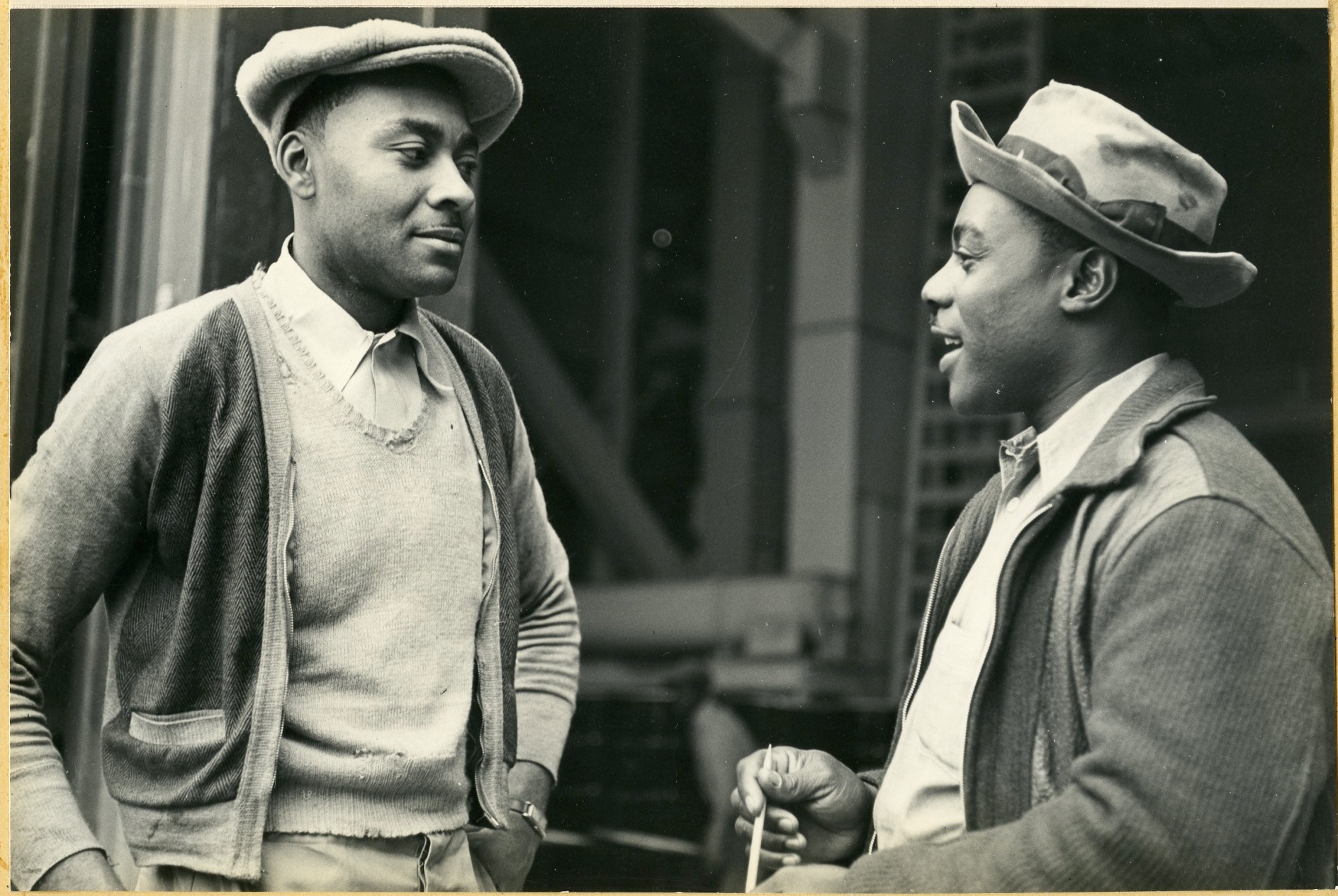 RG 142
Nitrate Plant Production, 1943





Office of the General Manager Administrative Files, 1933-1957
Helen Bradford
Christine Ellege
Paul and Lincoln Johnson
Silver from NY to TN
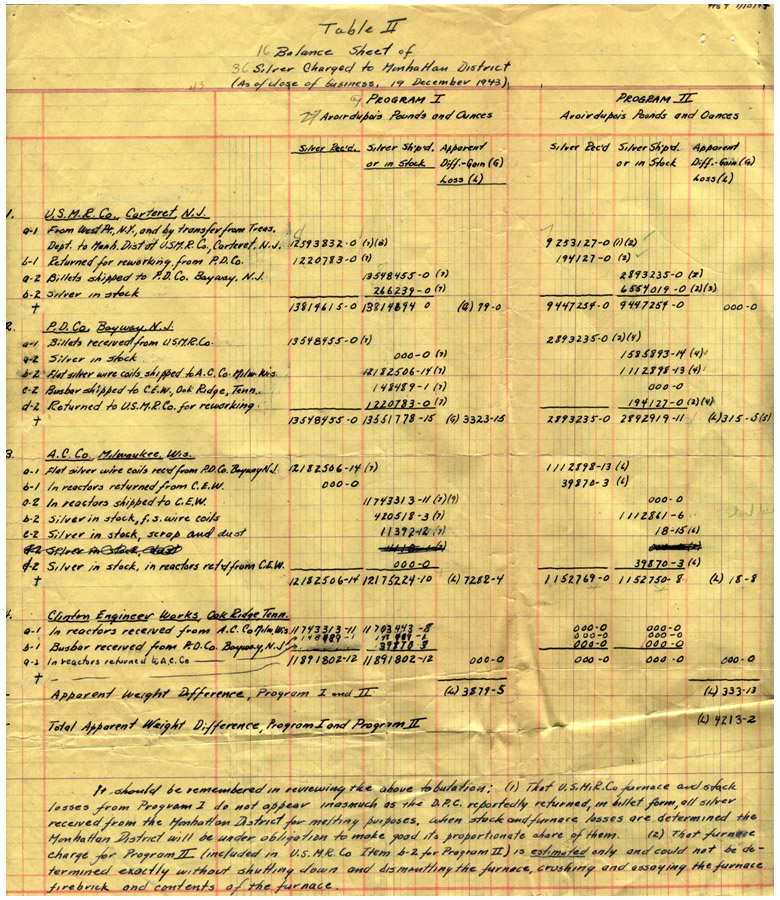 RG 326
Silver Distribution, December 1943





Oak Ridge Operations, Mail and Records Correspondence, 1942-1949
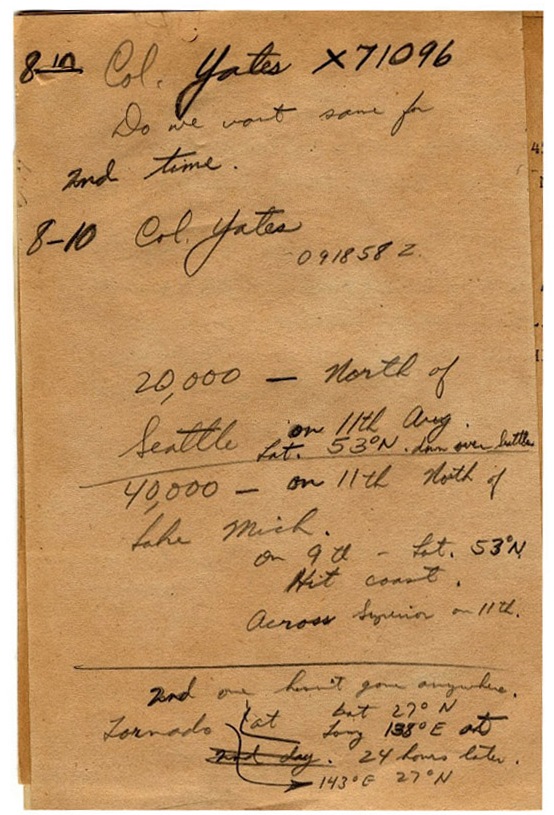 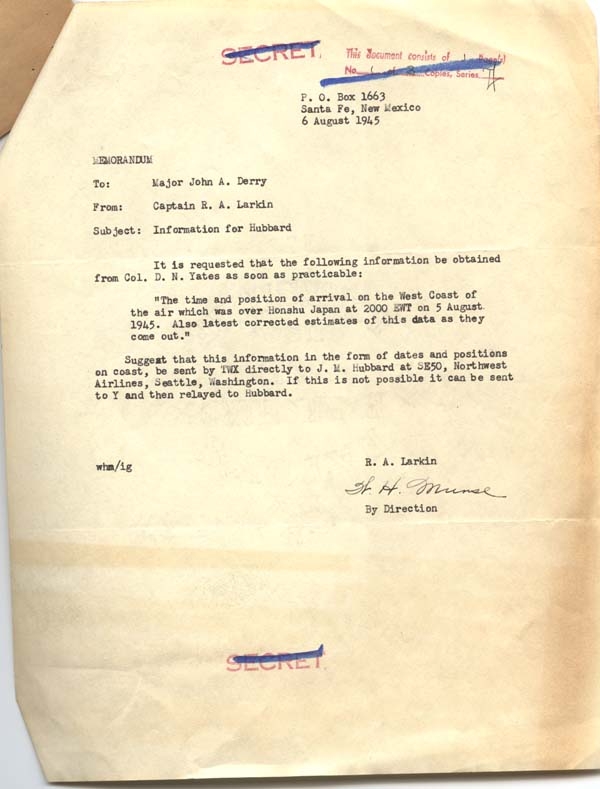 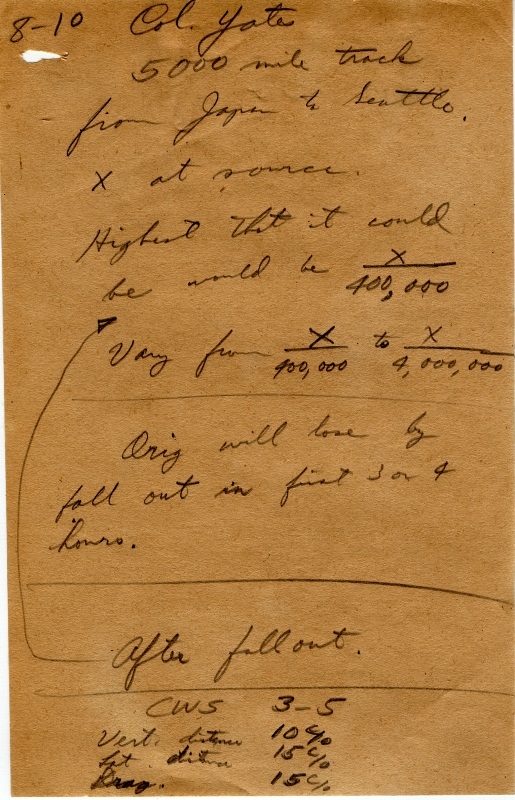 “…air over Honshu, Japan”
RG 326
Letter and Calculations, August 6, 1945





Formerly Classified Correspondence Files, 1942-1947
Finding Aid
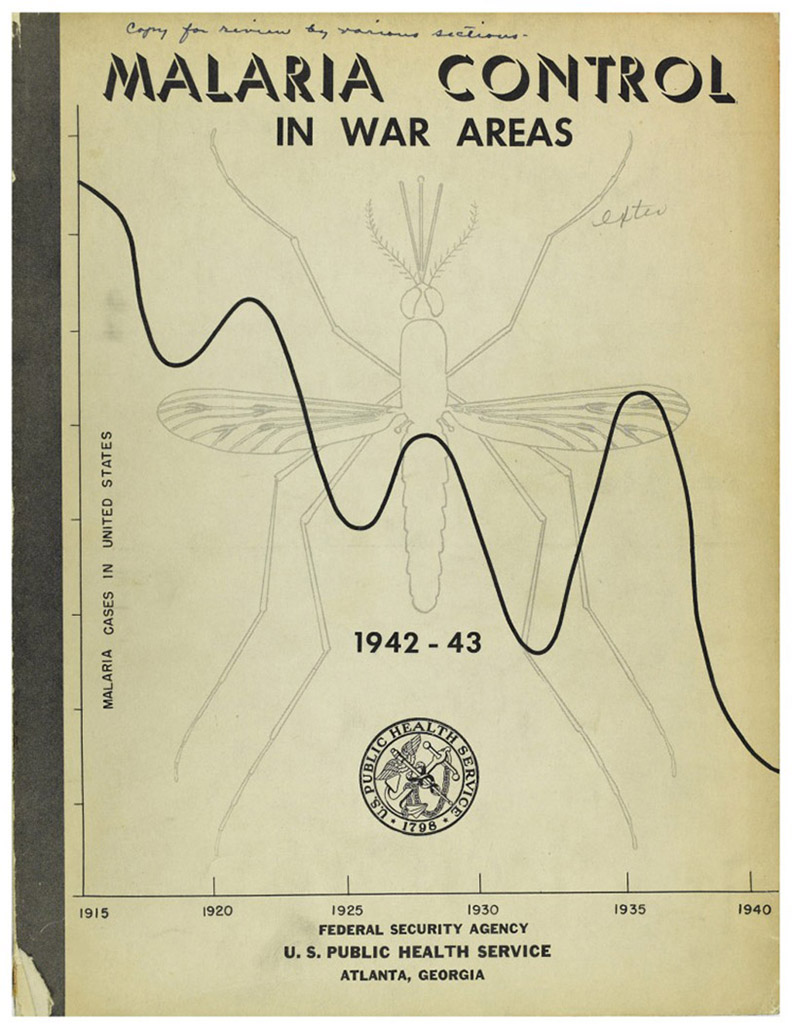 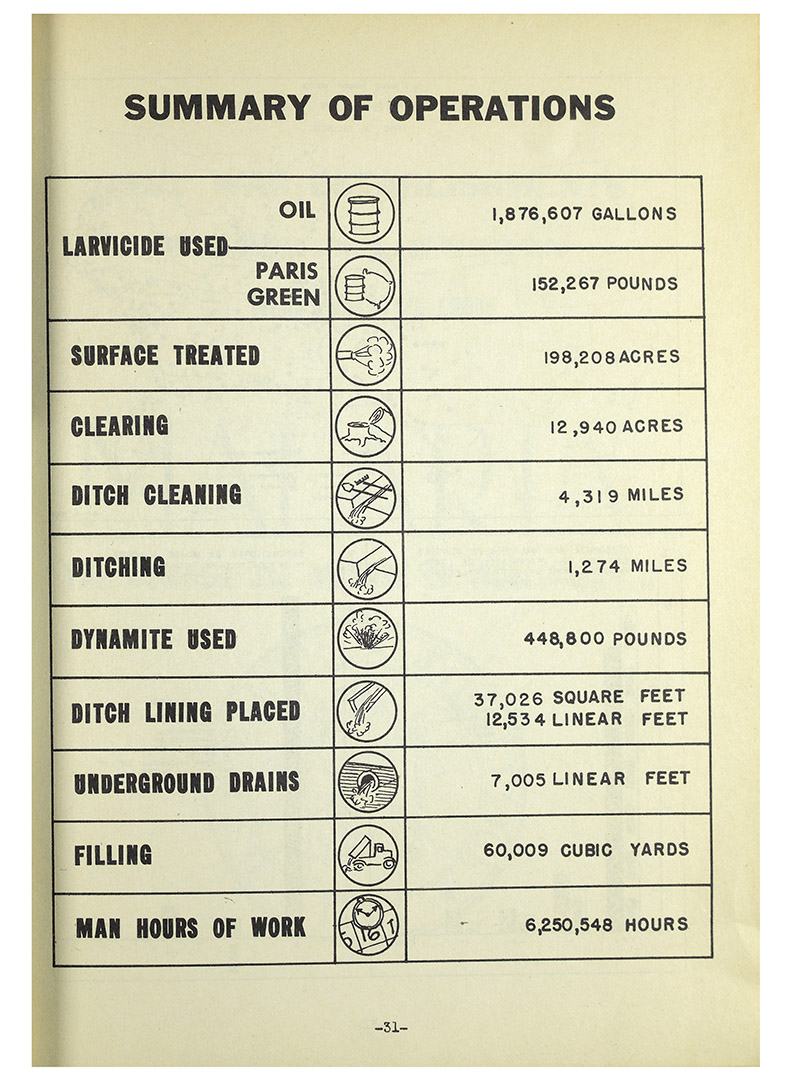 Malaria Eradication
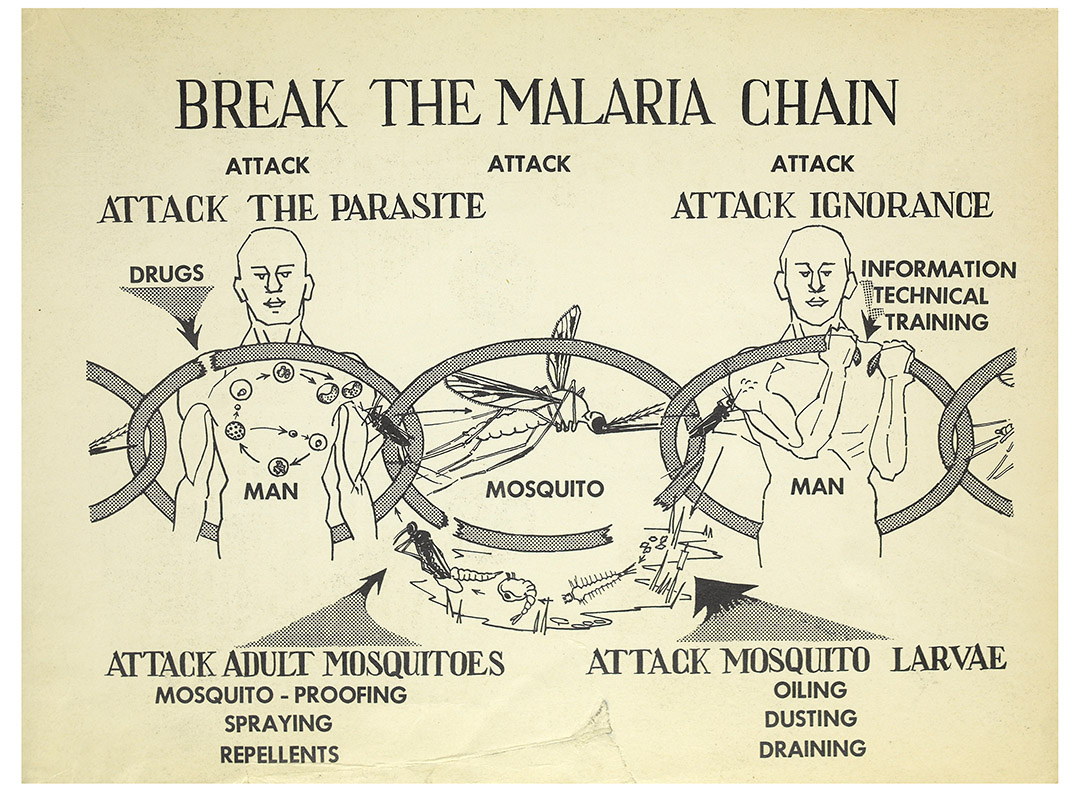 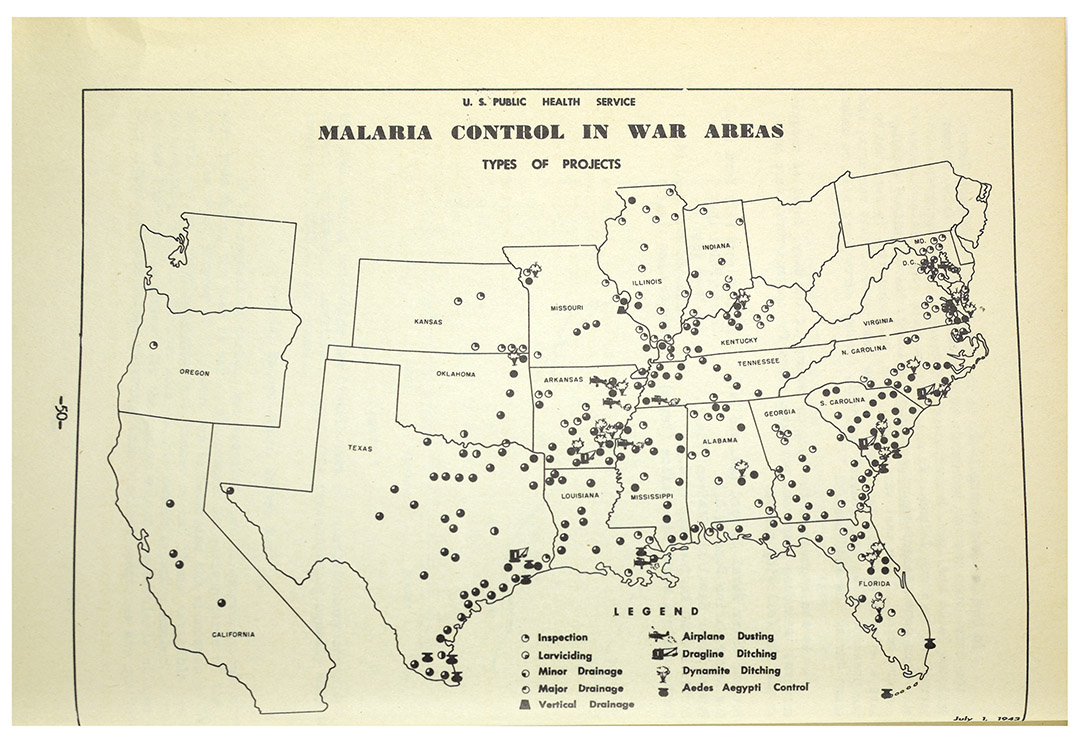 RG 442
Malaria Control in War Areas, 1942-1943




Historical Files, 1918-1996
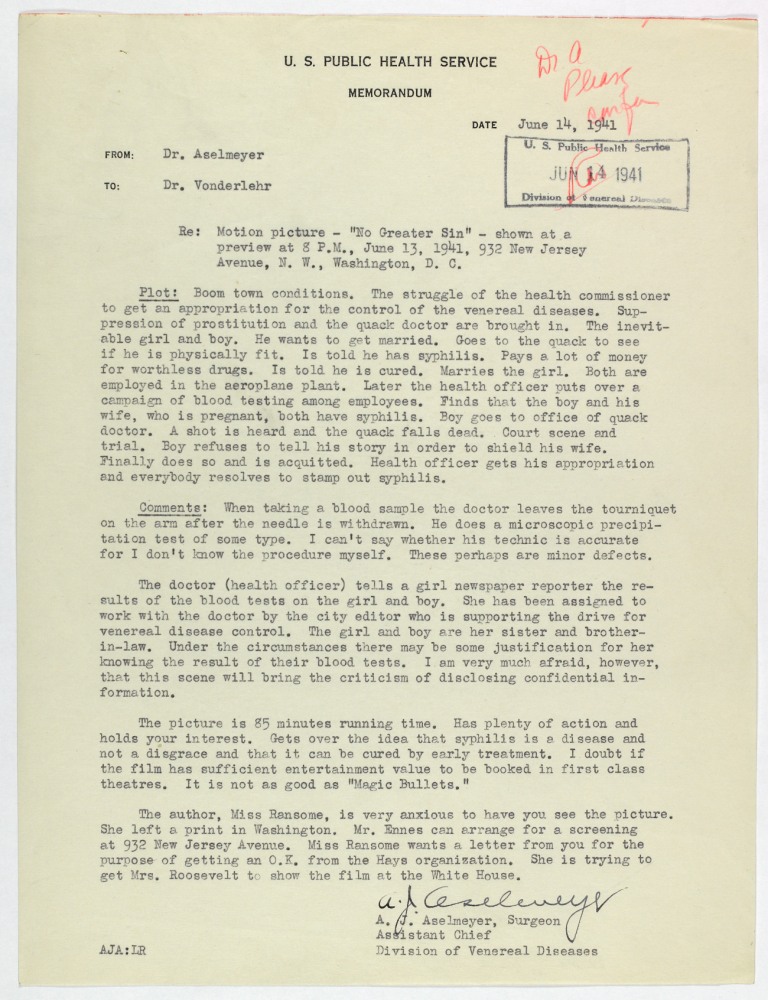 VD Education
RG 442
No Greater Sin, 1941








Bacterial Diseases, VD Branch, 1931-1961
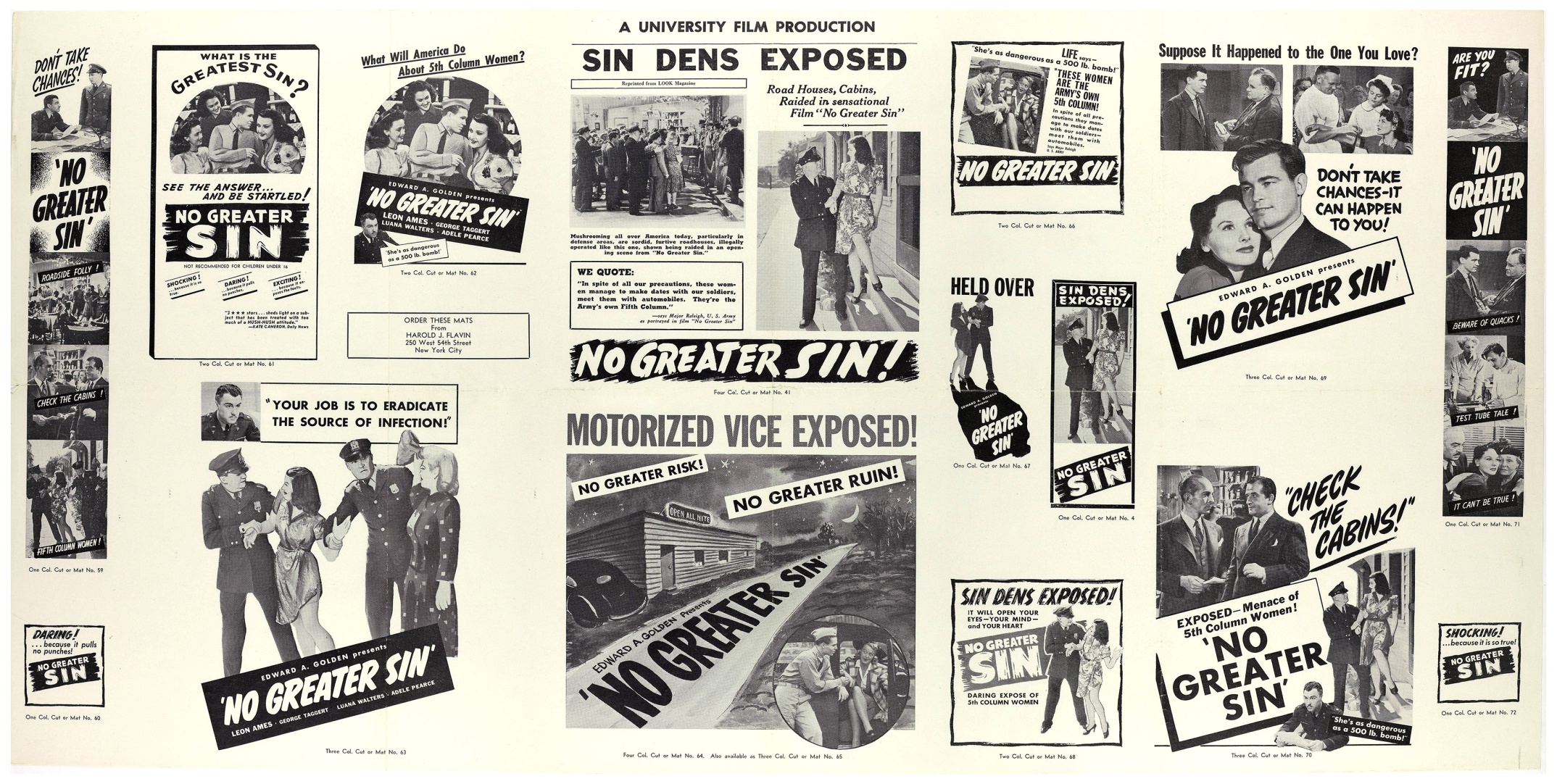 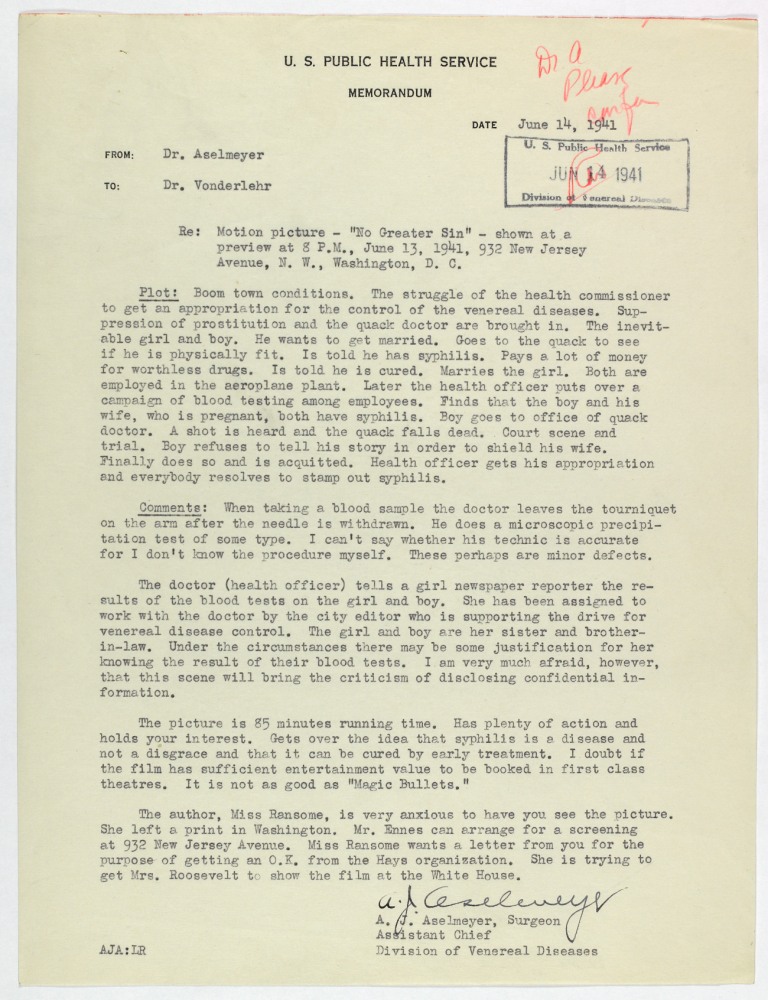 civil rights
Documenting Civil Rights
RG 142 – Tennessee Valley Authority
Worker strikes, office directives

RG 156 – Chief of Ordnance
Photographs, employment statistics, incident reports

RG 211 – War Manpower Commission
Employment discrimination cases, worker strikes and riots

RG 219 – Defense Transportation
Segregated transit

RG 228 – Commission on Fair Employment Practices
Equal employment directives, complaints, and investigations

RG 270 – War Assets Administration
Property data for government installations
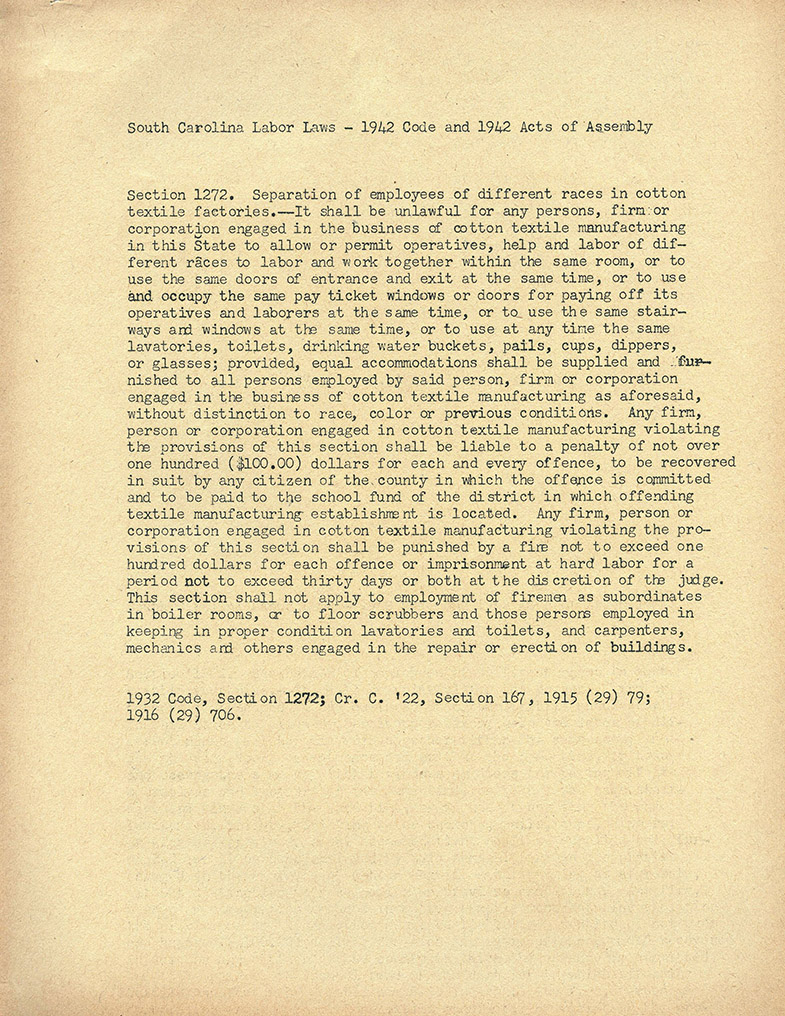 Ordered Segregation
RG 211
South Carolina Textile Factories, 1942




Progress and Activity Reports, 1943-1945
Folder list available
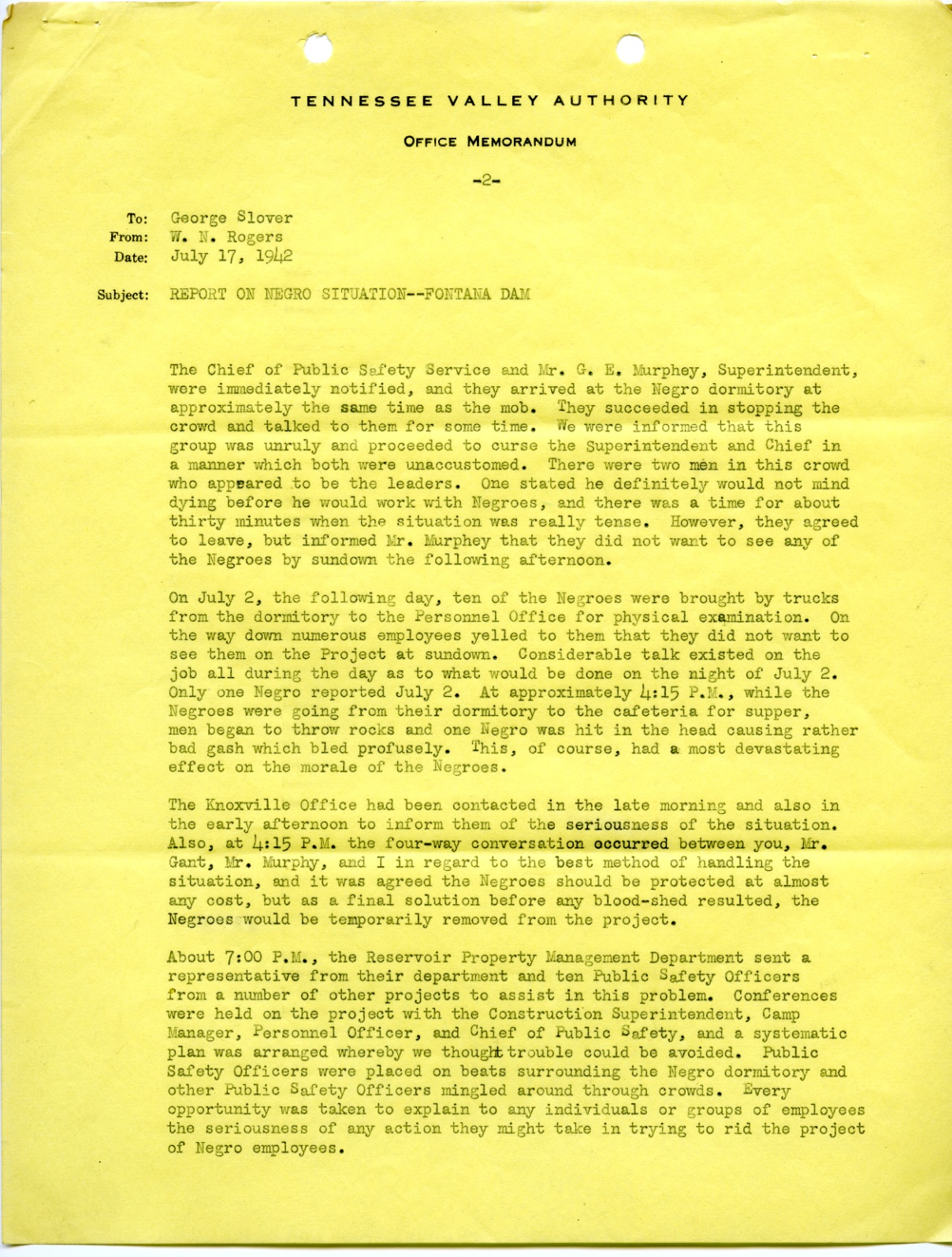 Intimidation at the worksite
RG 142
Fontana Dam Project, 1942






Personnel Correspondence, 1933-1943
Folder list available
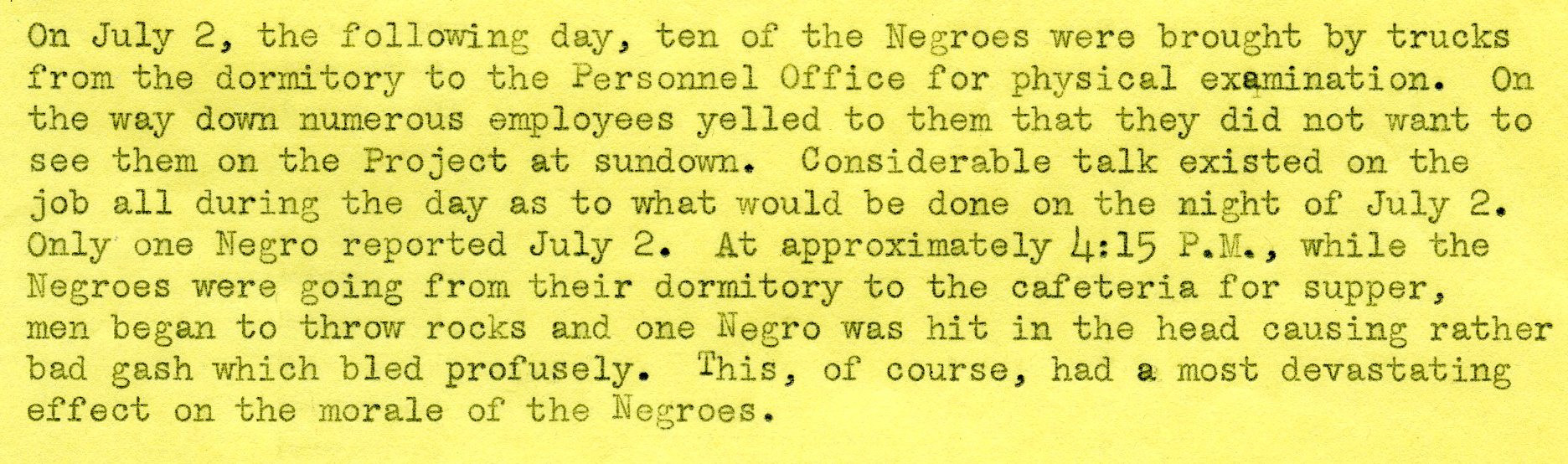 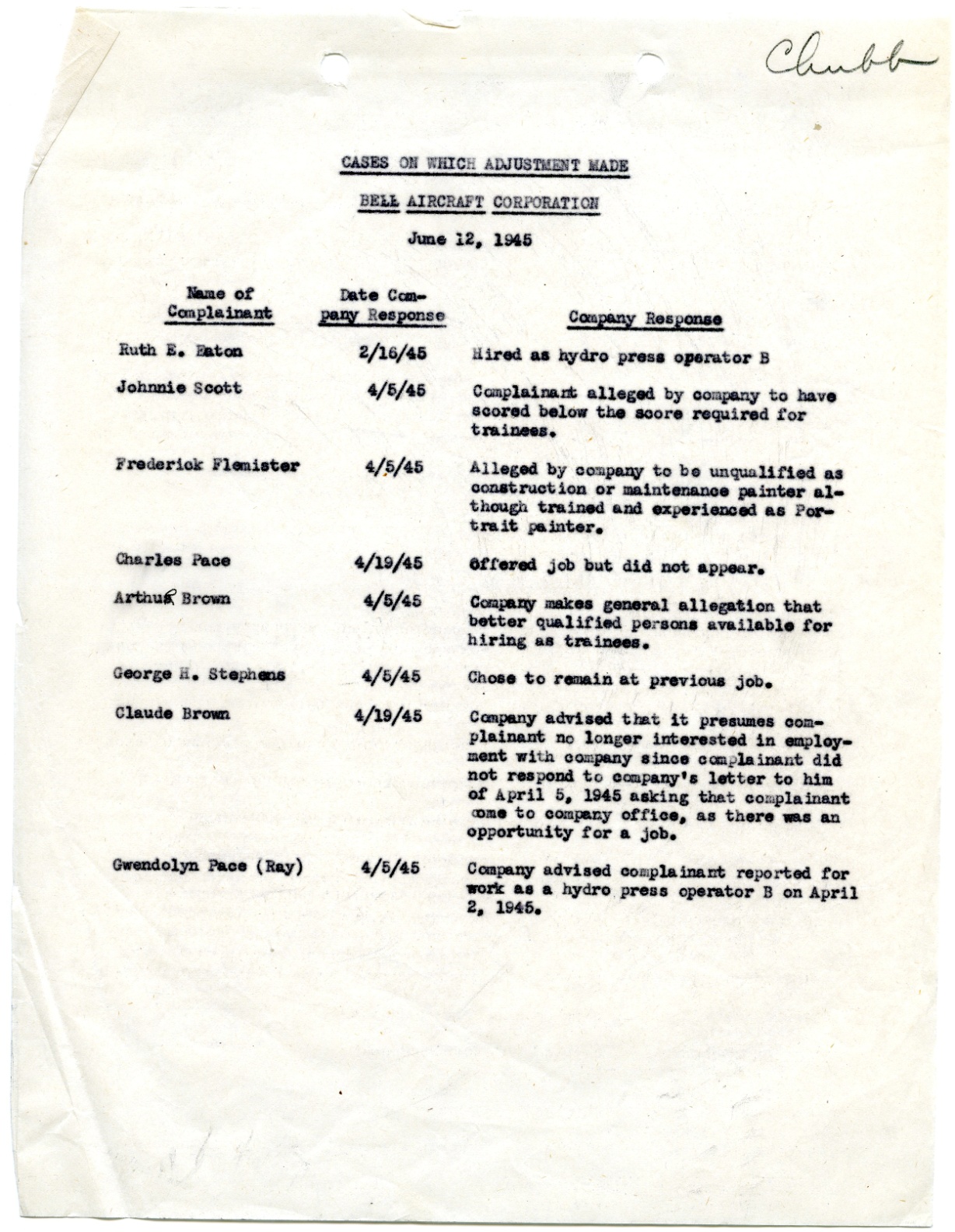 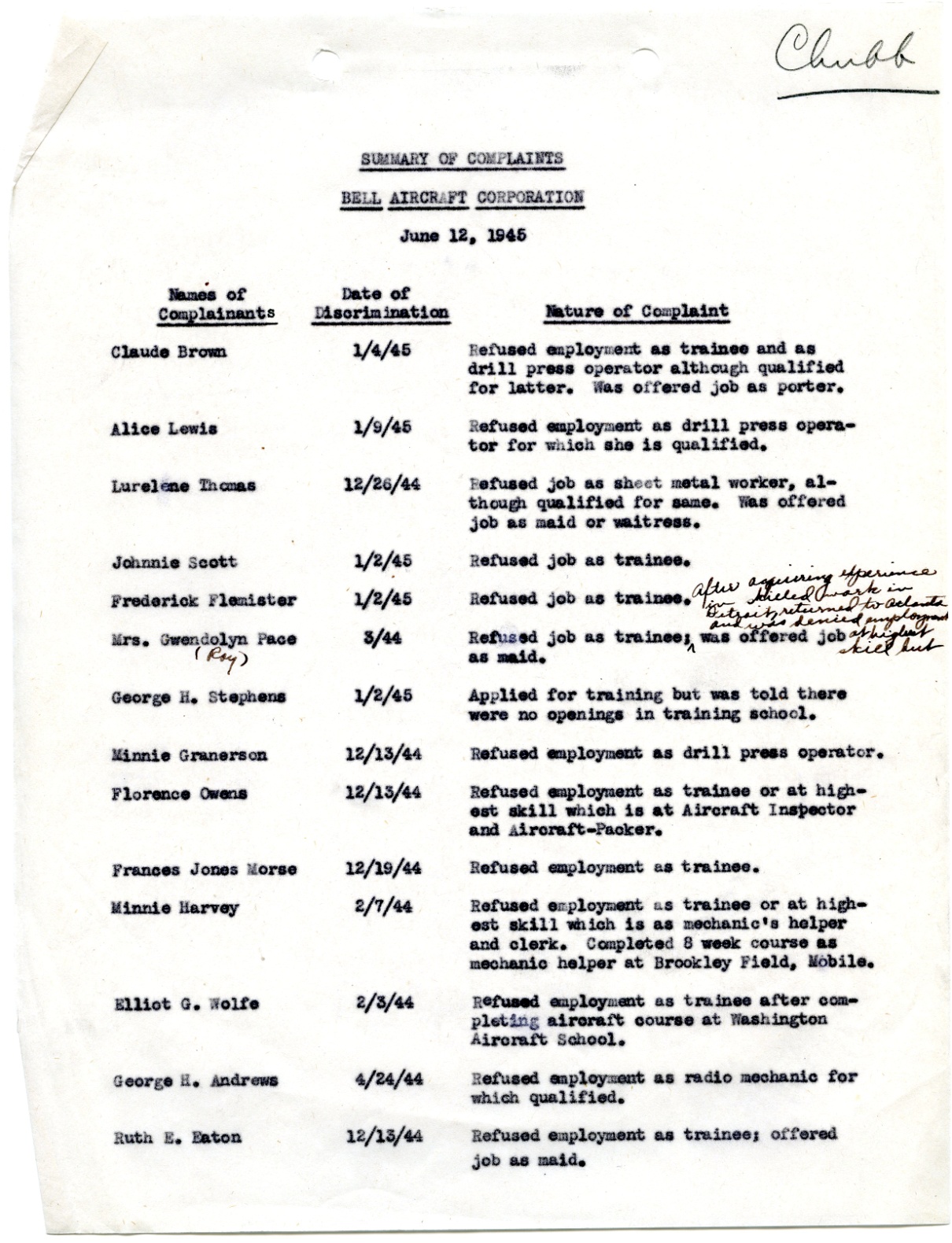 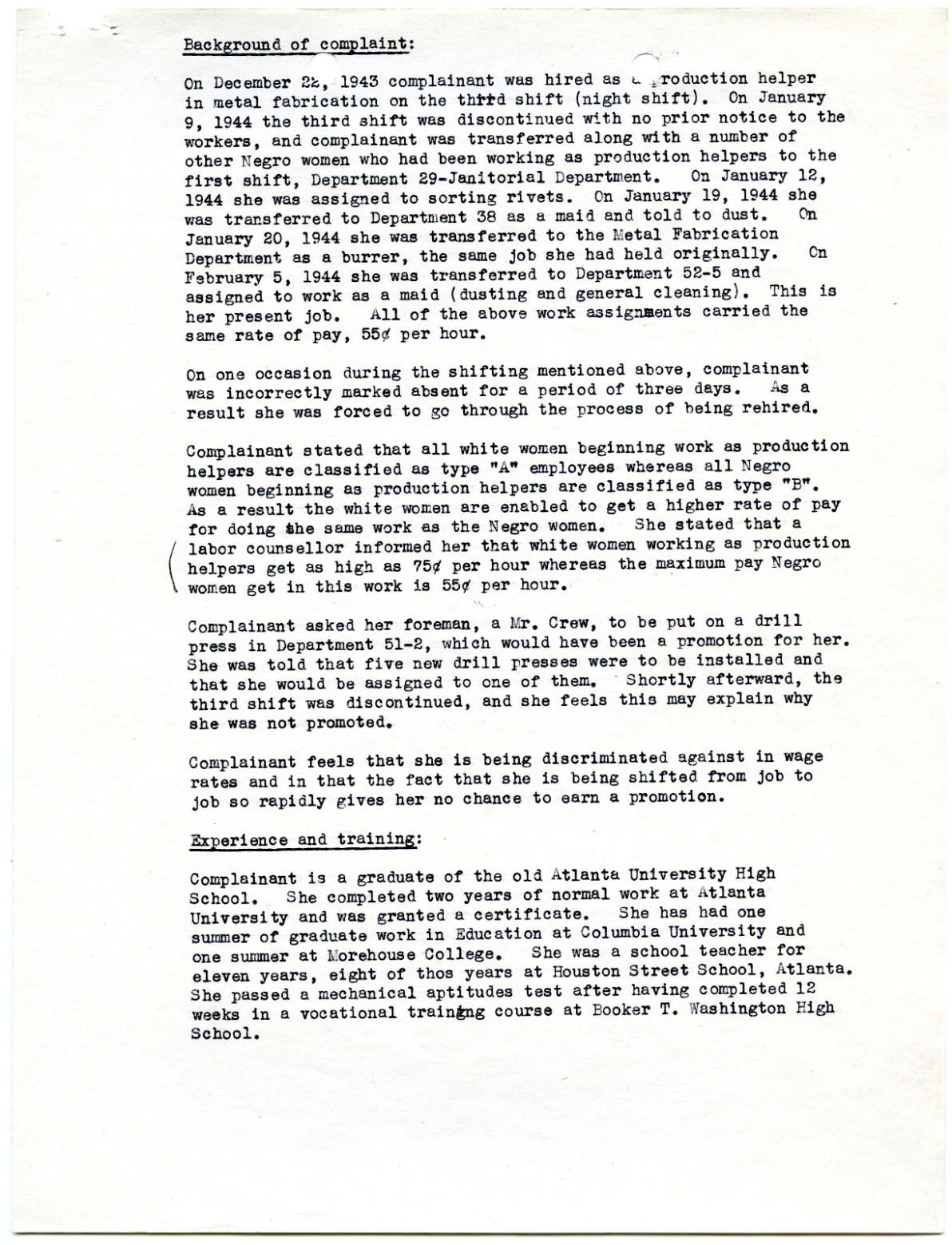 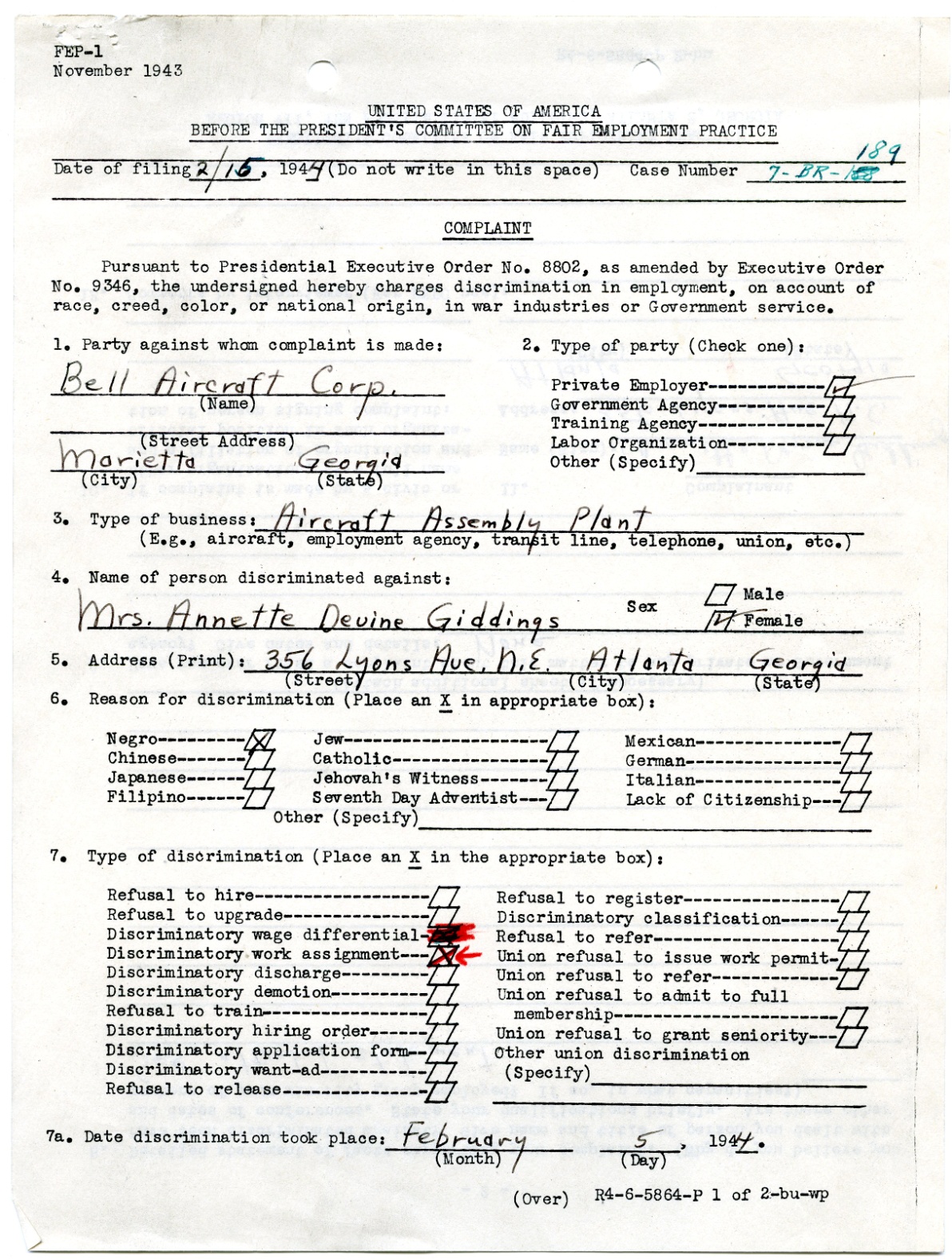 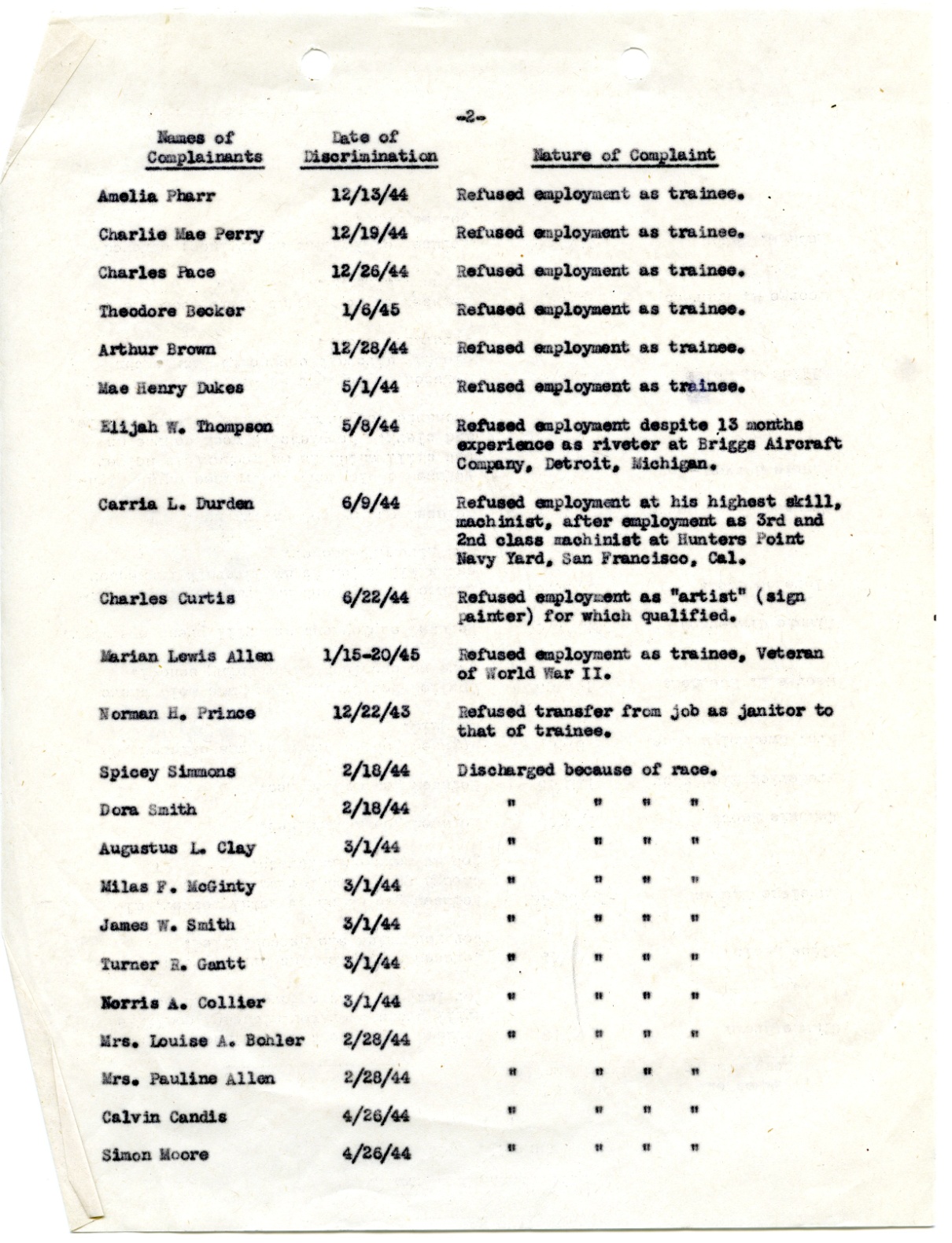 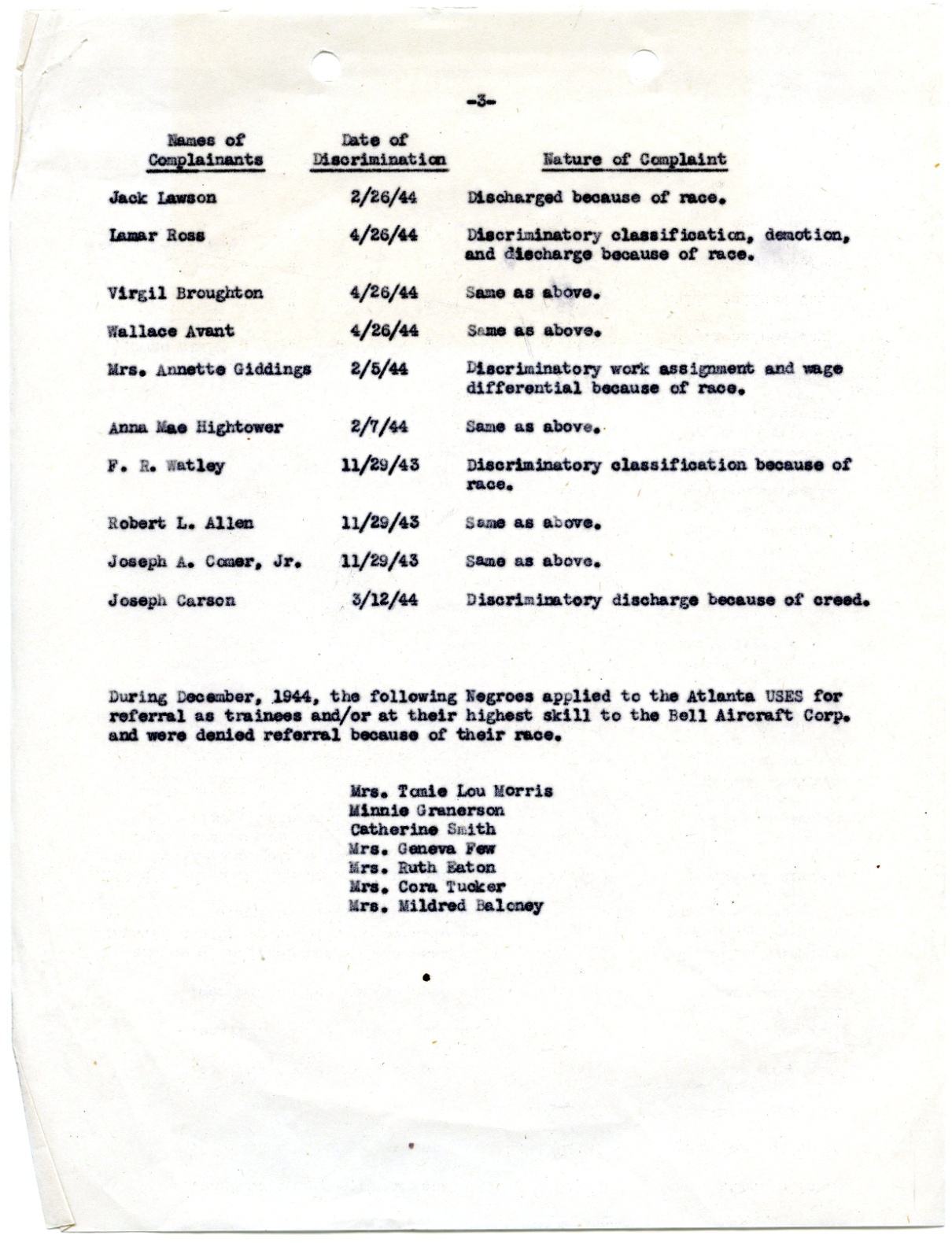 Government Intervention
RG 228
Bell Bomber Plant Complaints, 1944-1945





FEPC Closed Cases,   1941-1946
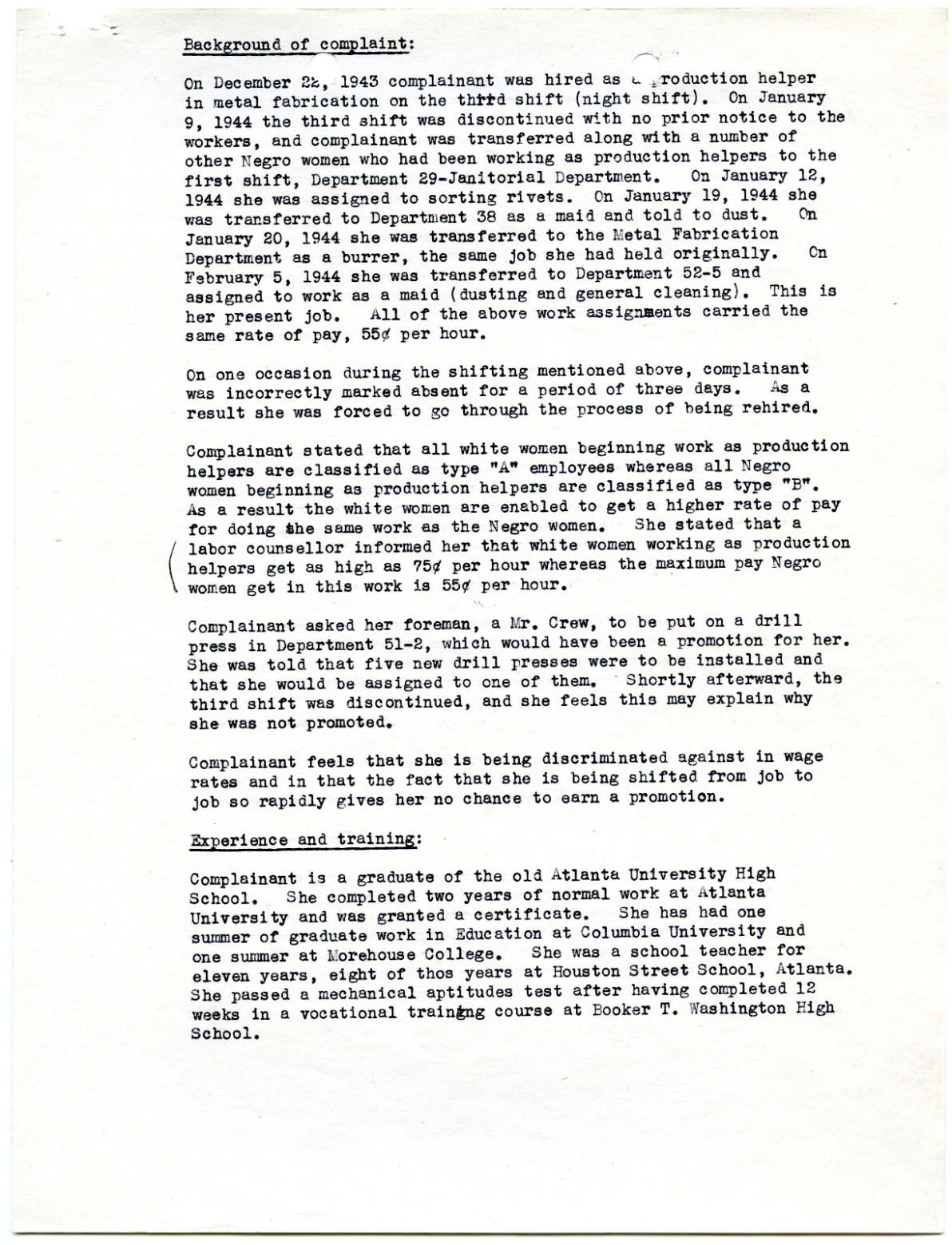 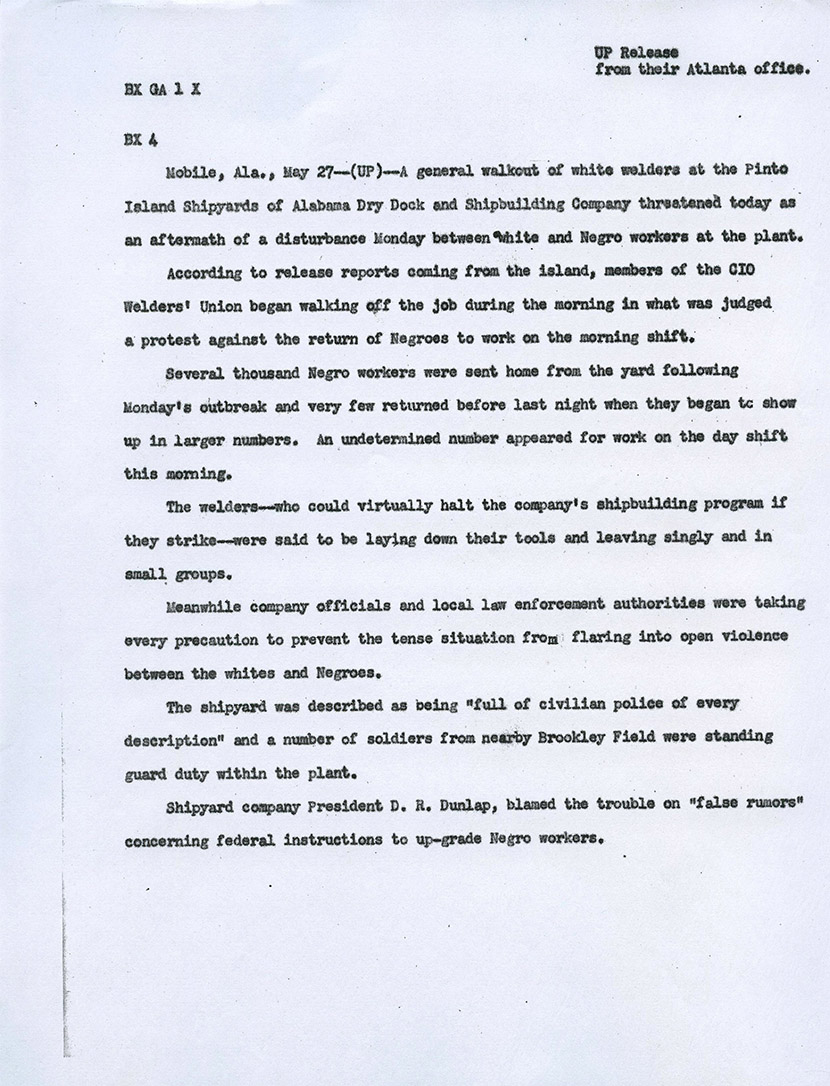 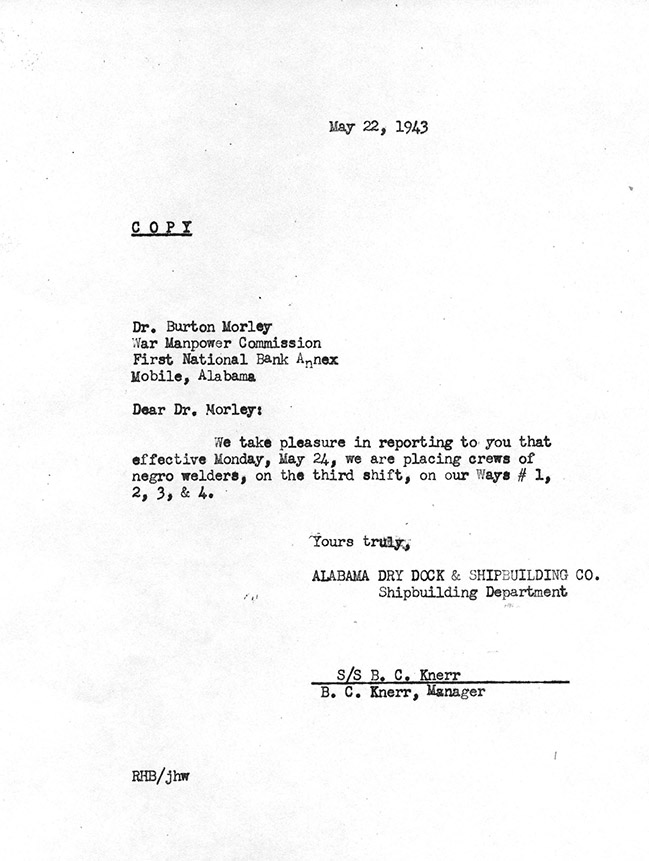 Equal Employment
RG 211
Reaction at the Alabama Dry Dock, 1943




Speeches by Members of Regional Office Staff, 1943-1945
Folder list available
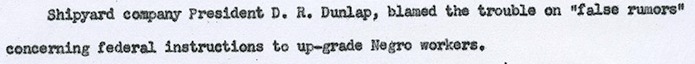 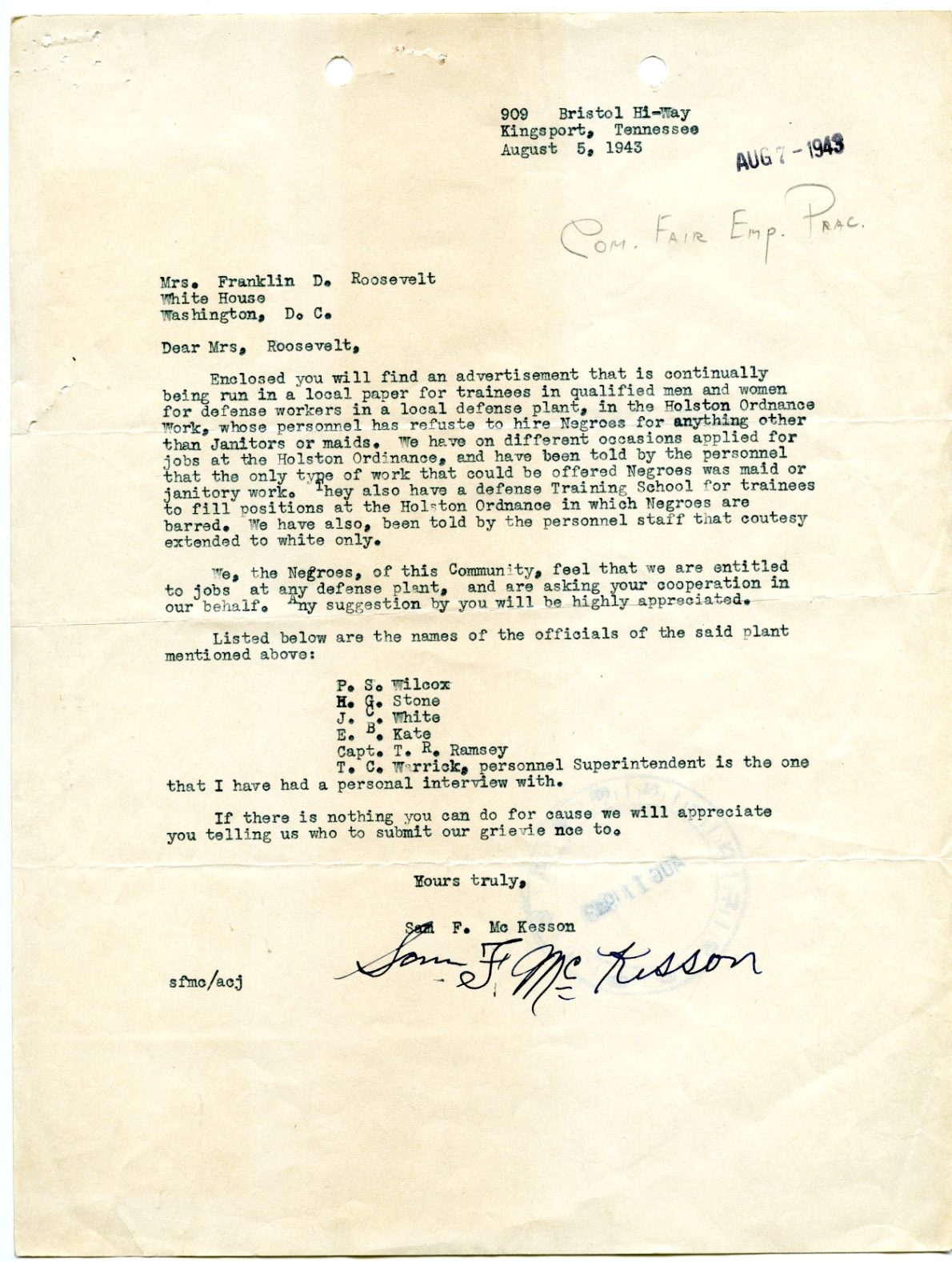 “Insufficient evidence”
RG 228
Complaint at Holston Ordnance Works, 1943







FEPC Closed Cases,   1941-1946
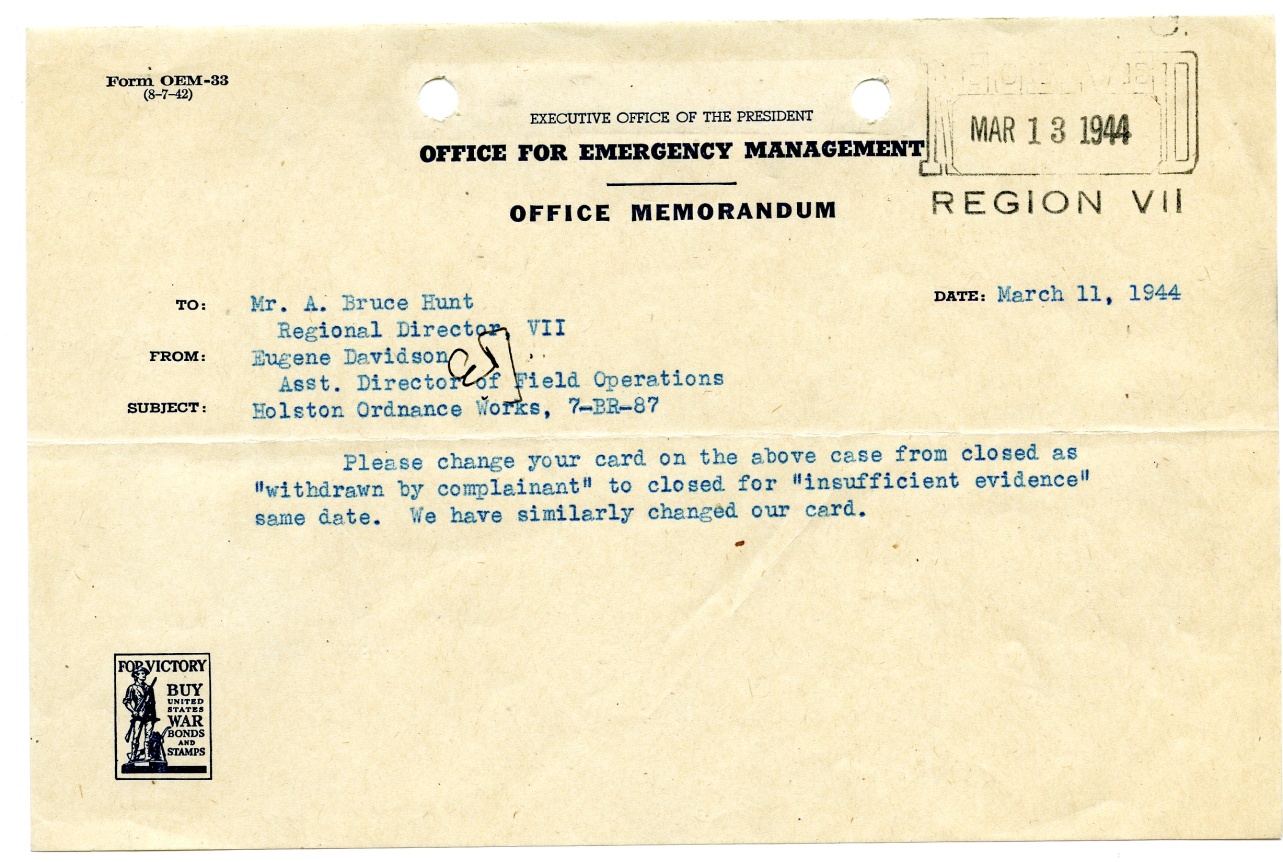 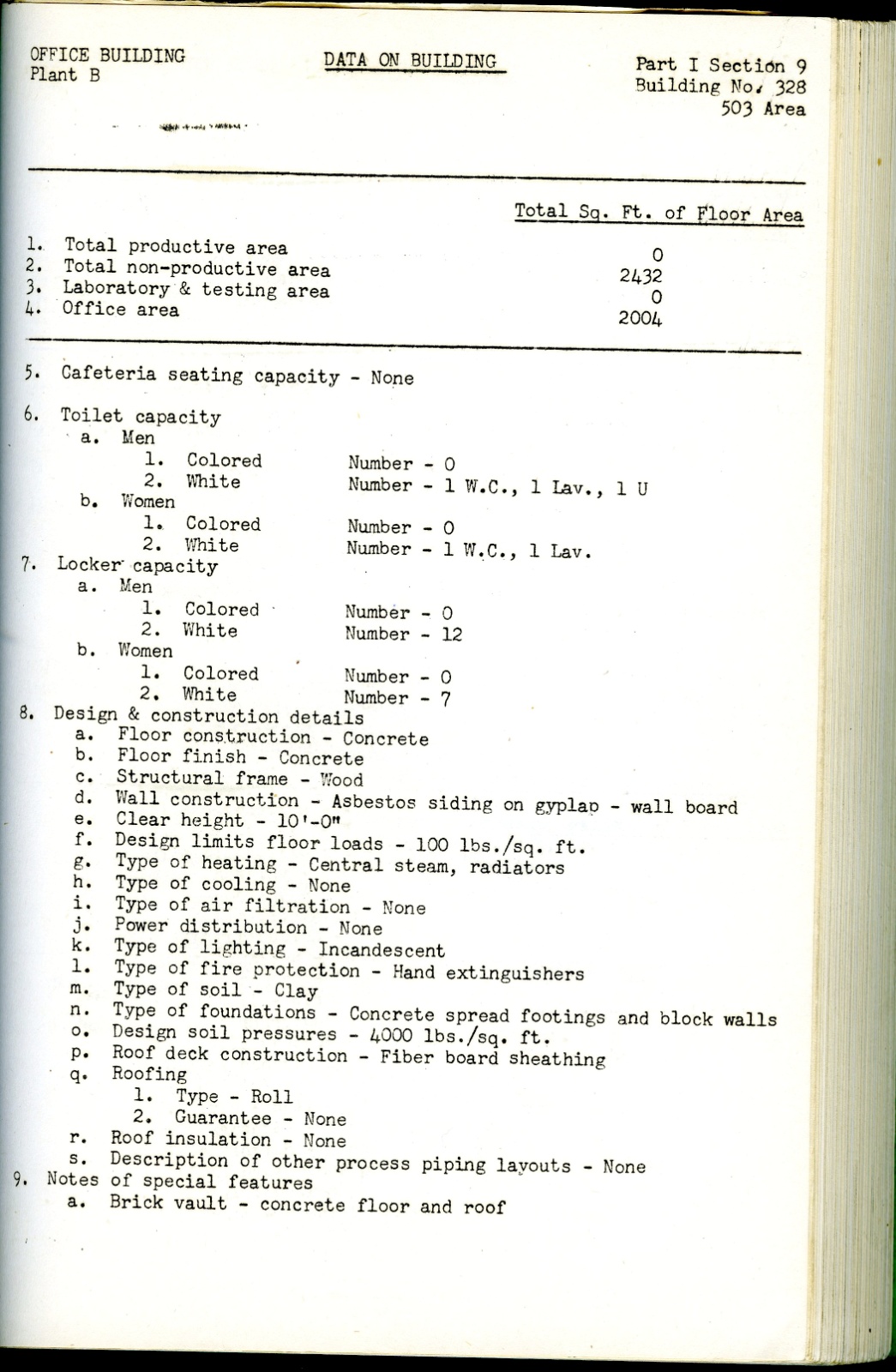 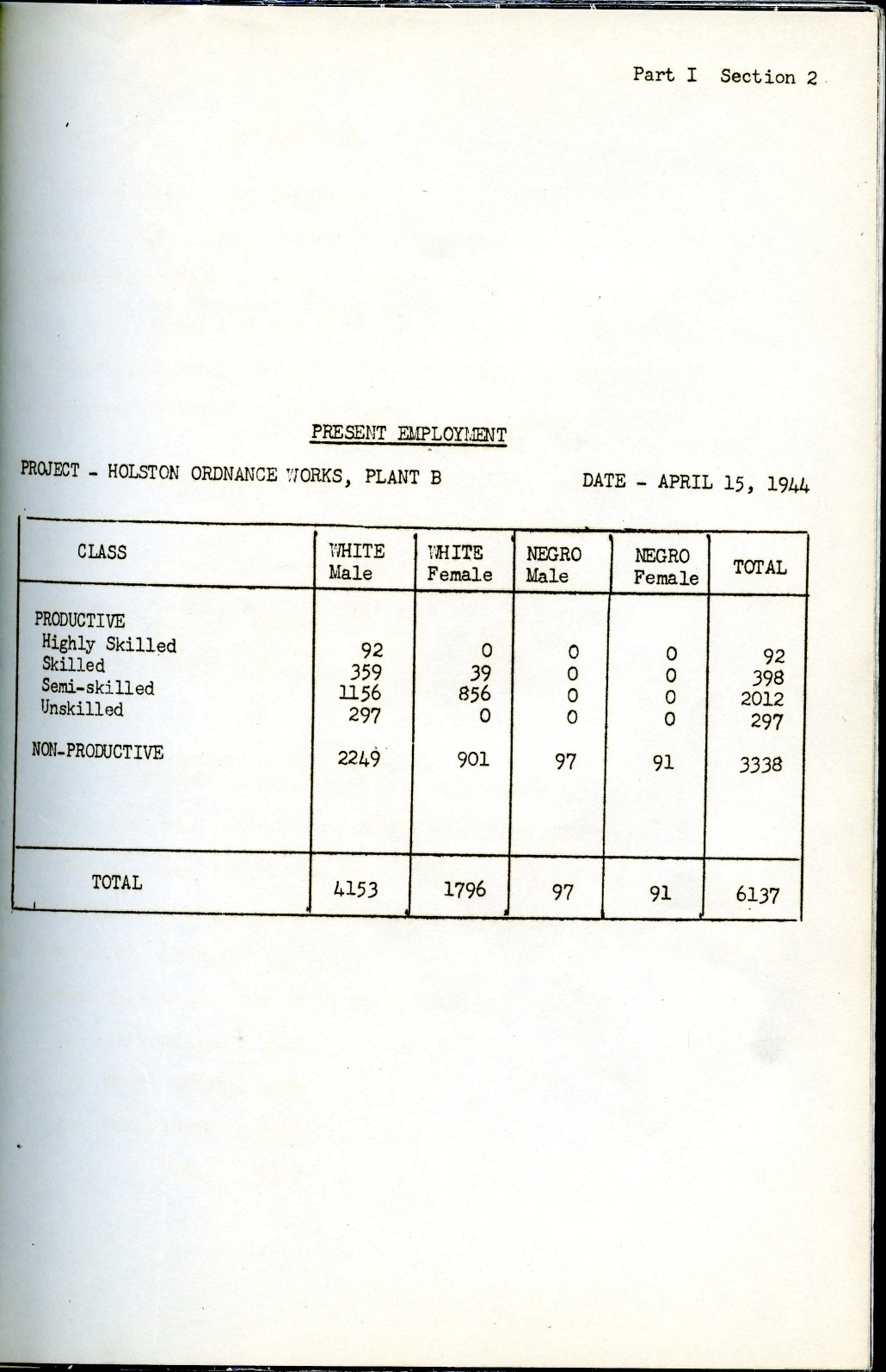 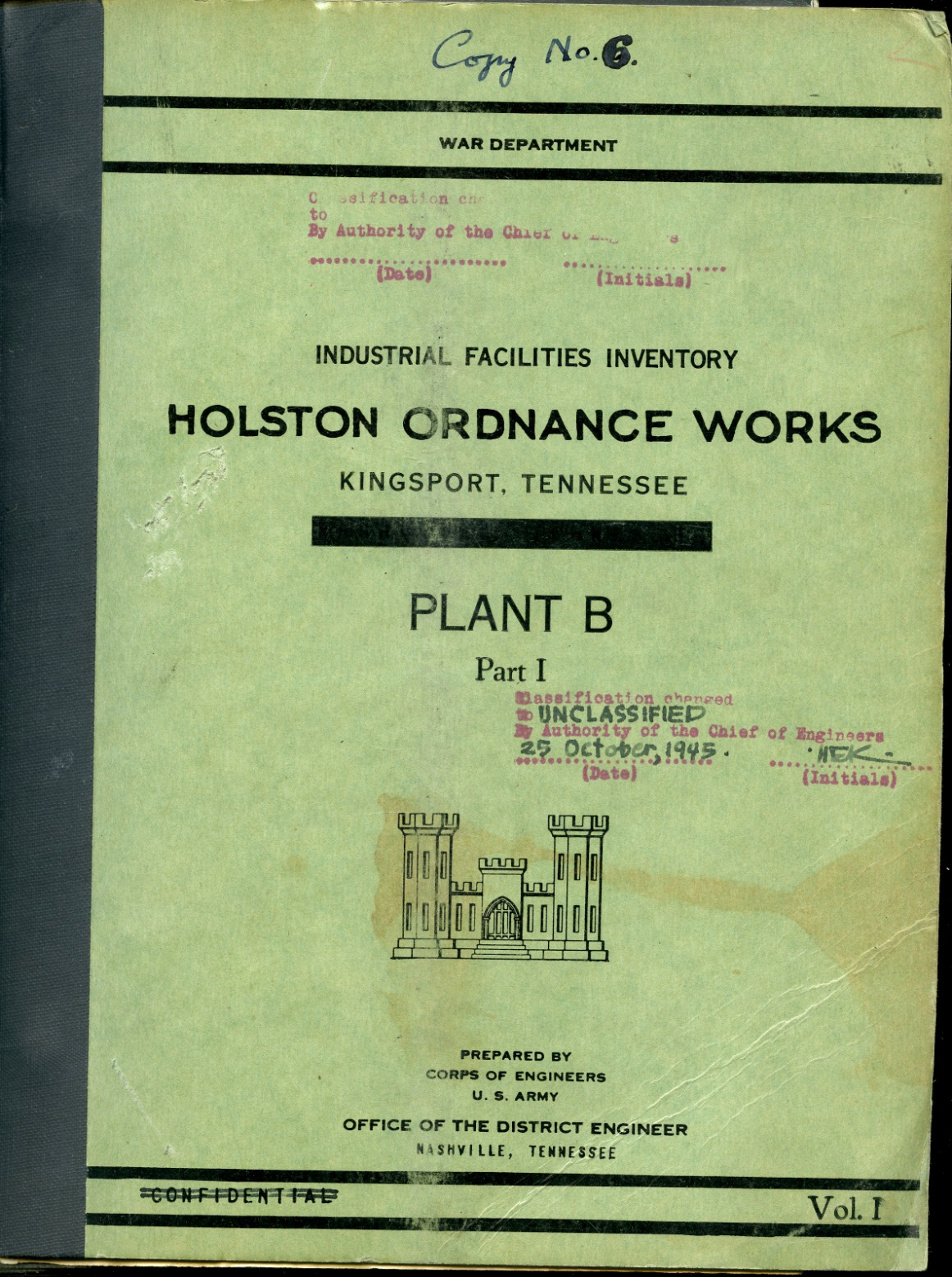 Evidence in the Archives
RG 270
Building and Employment Data - Holston Ordnance Works, 1944 




Unrelated Property Section Files,         
     1946-1949
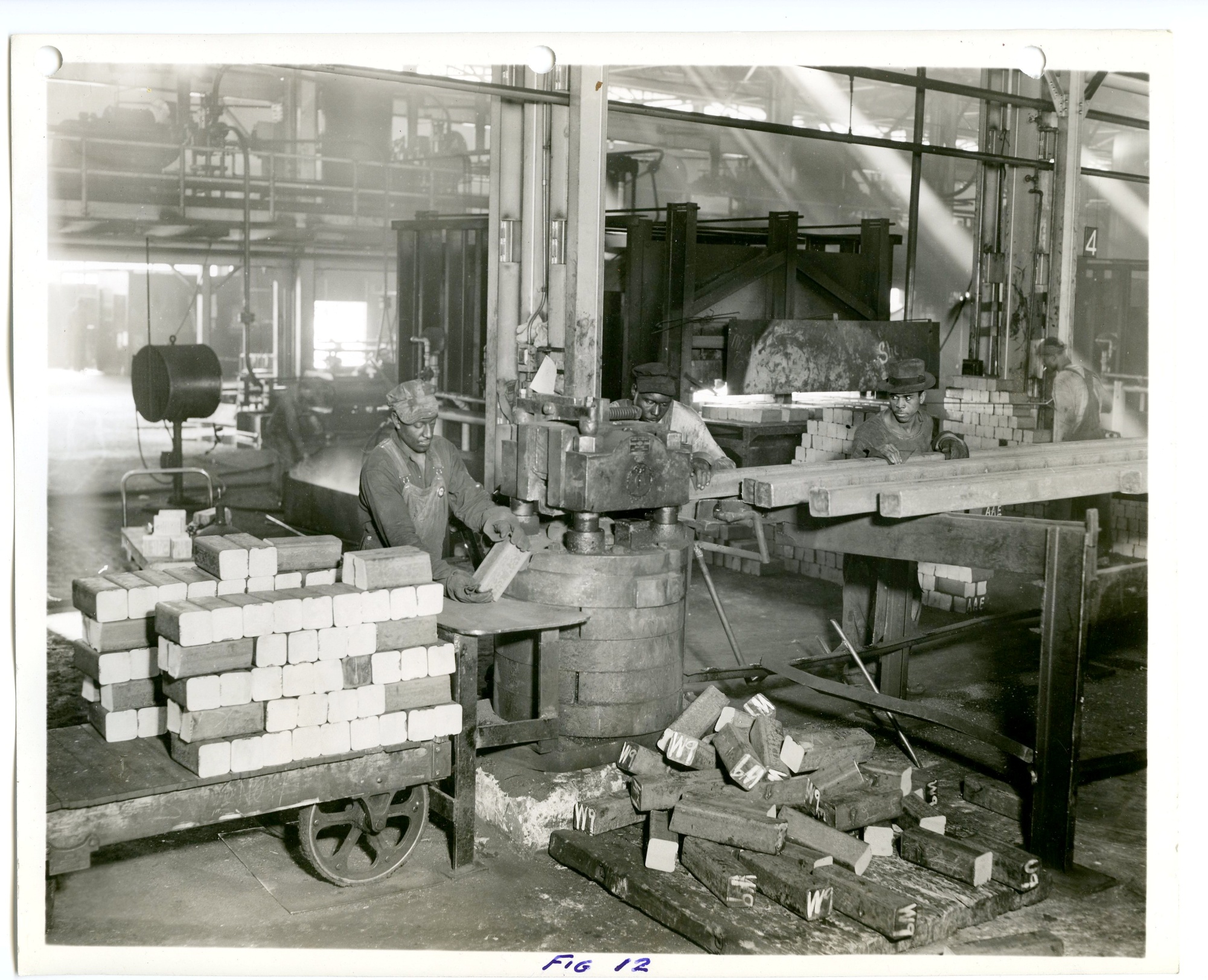 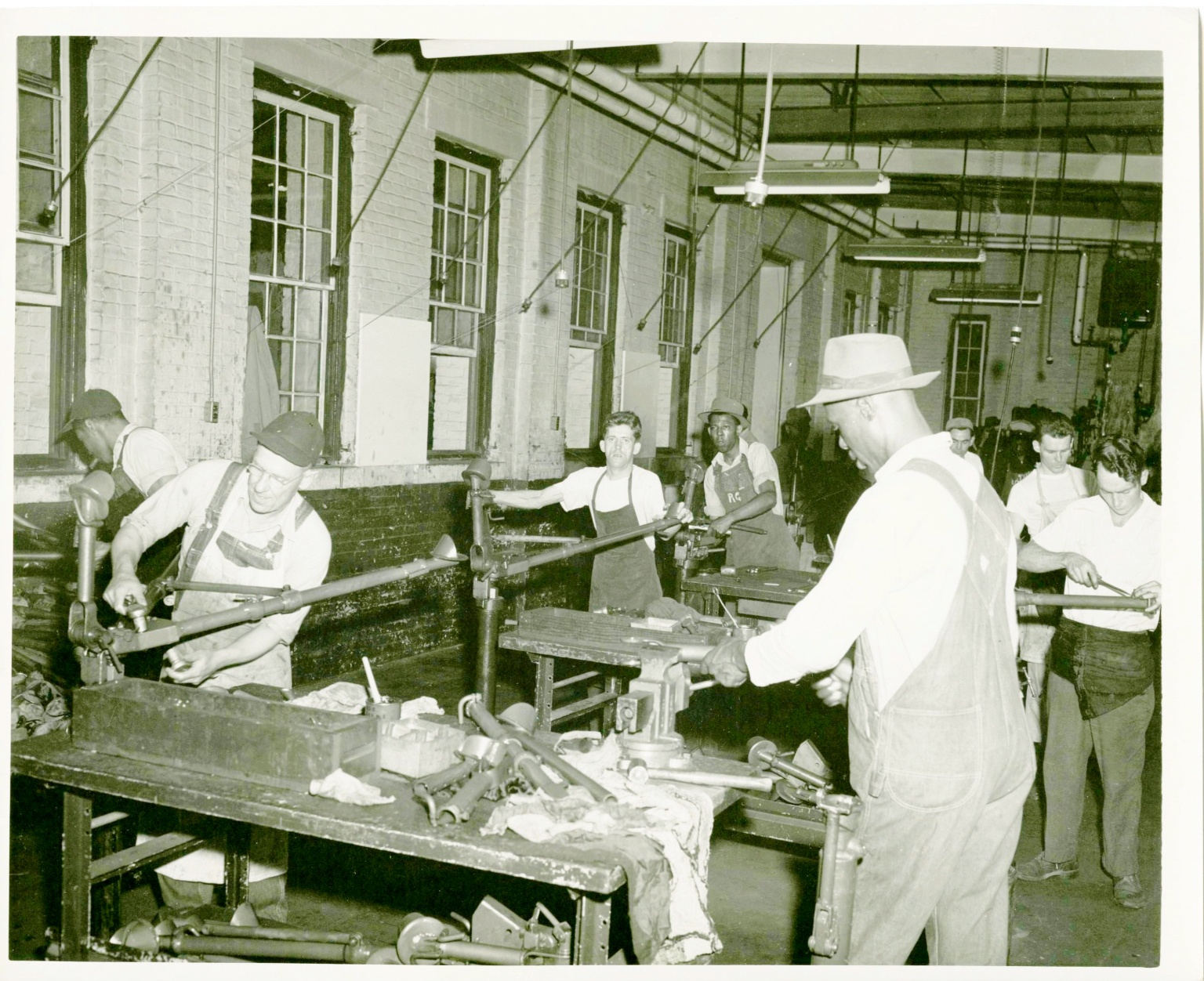 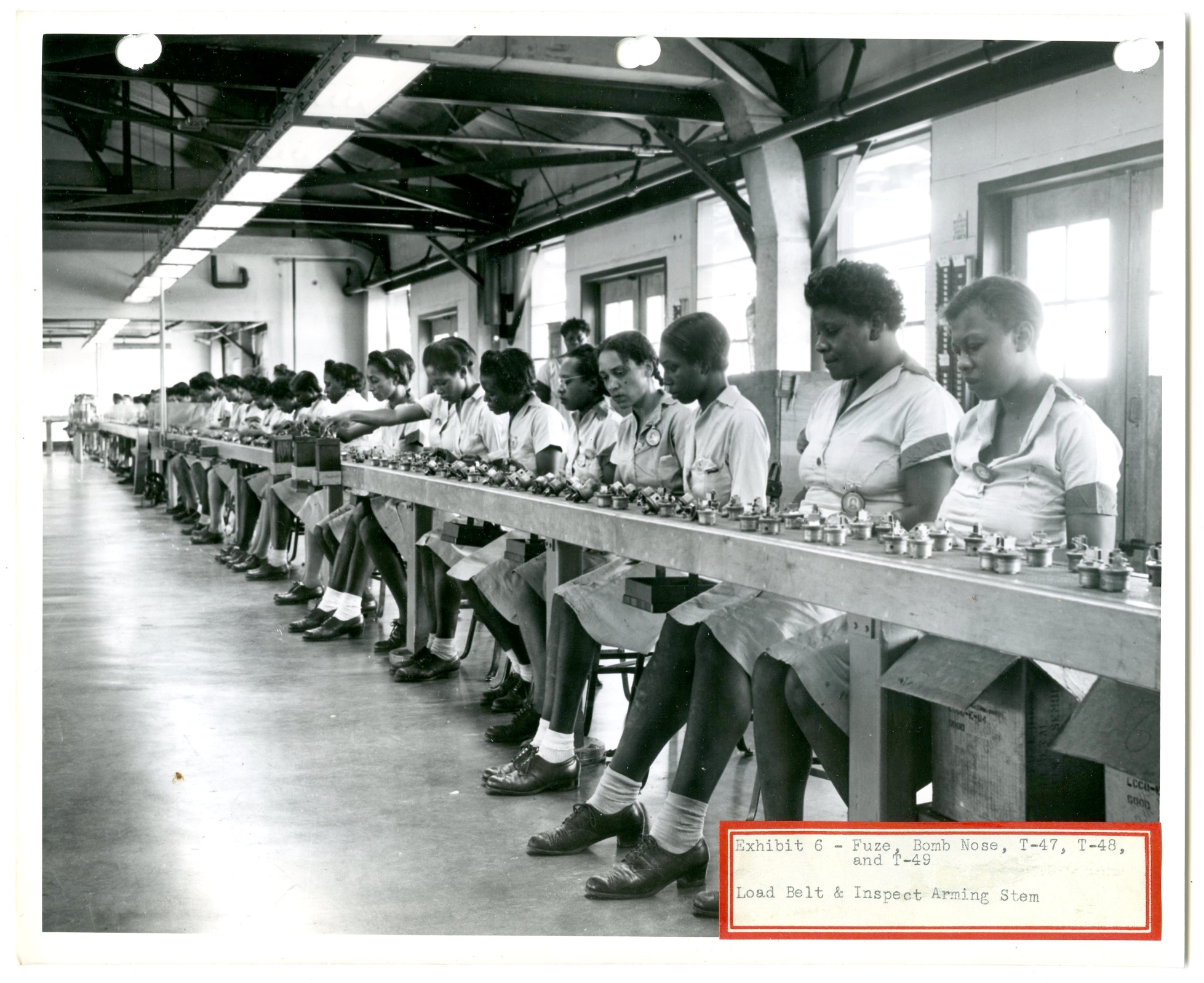 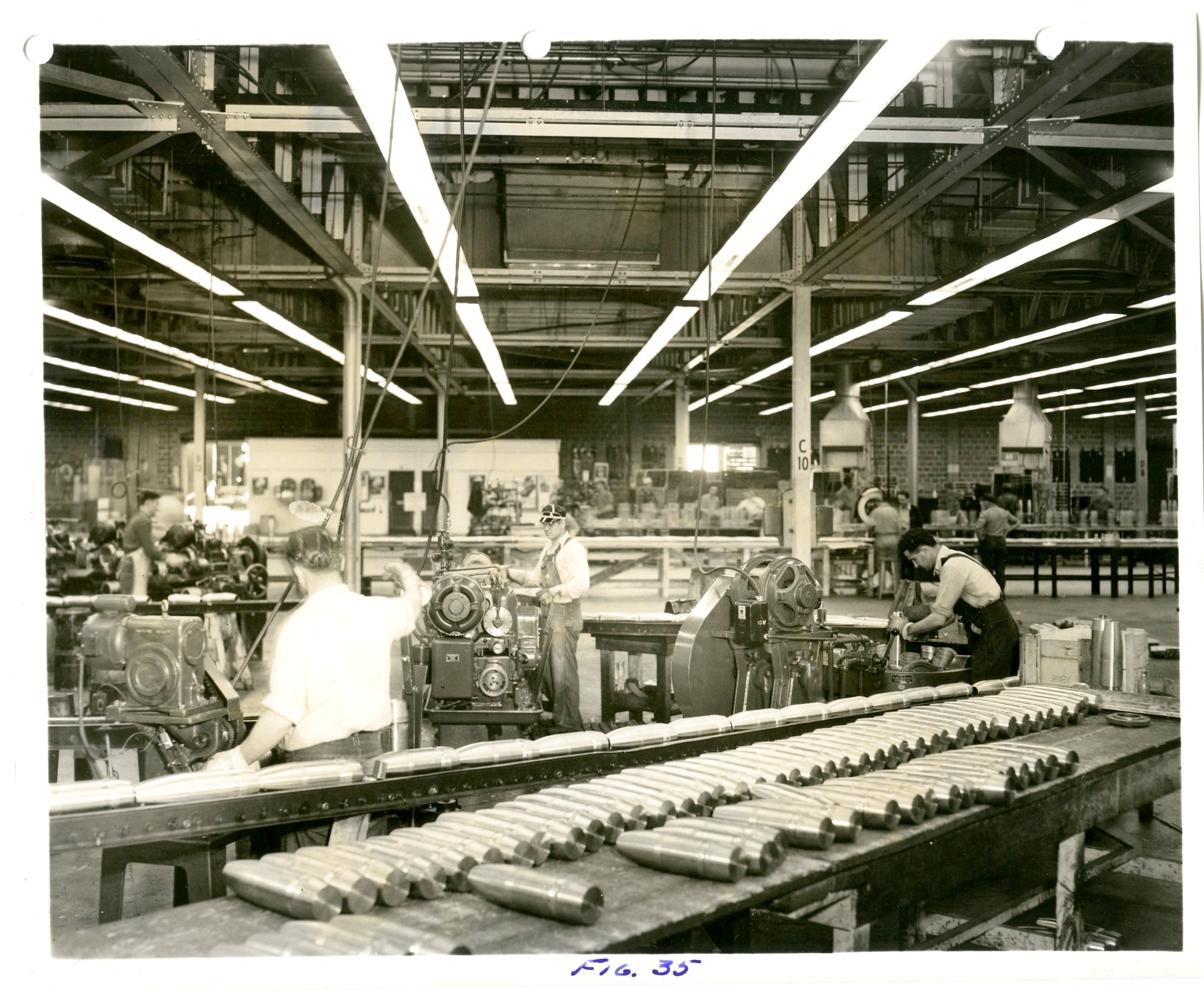 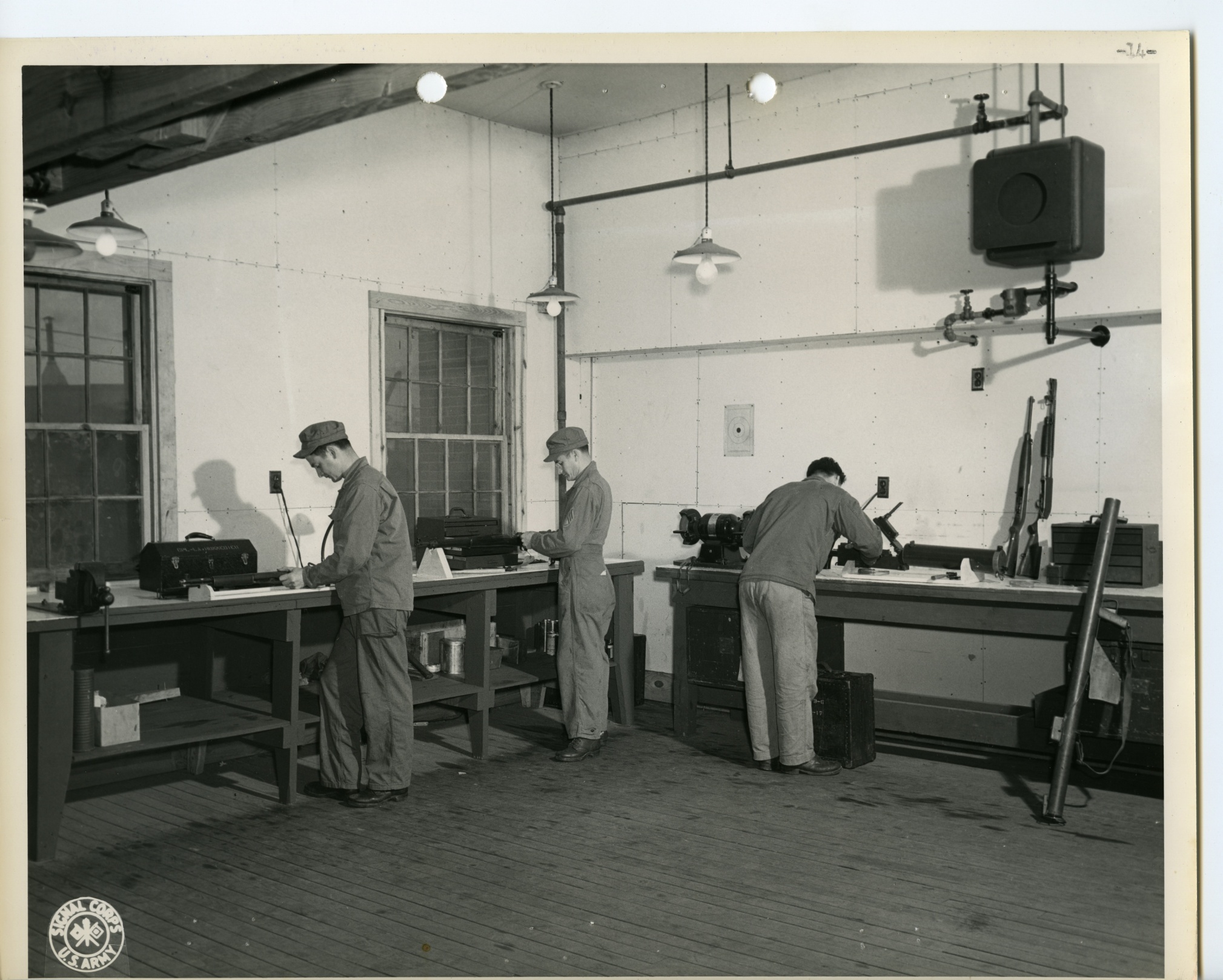 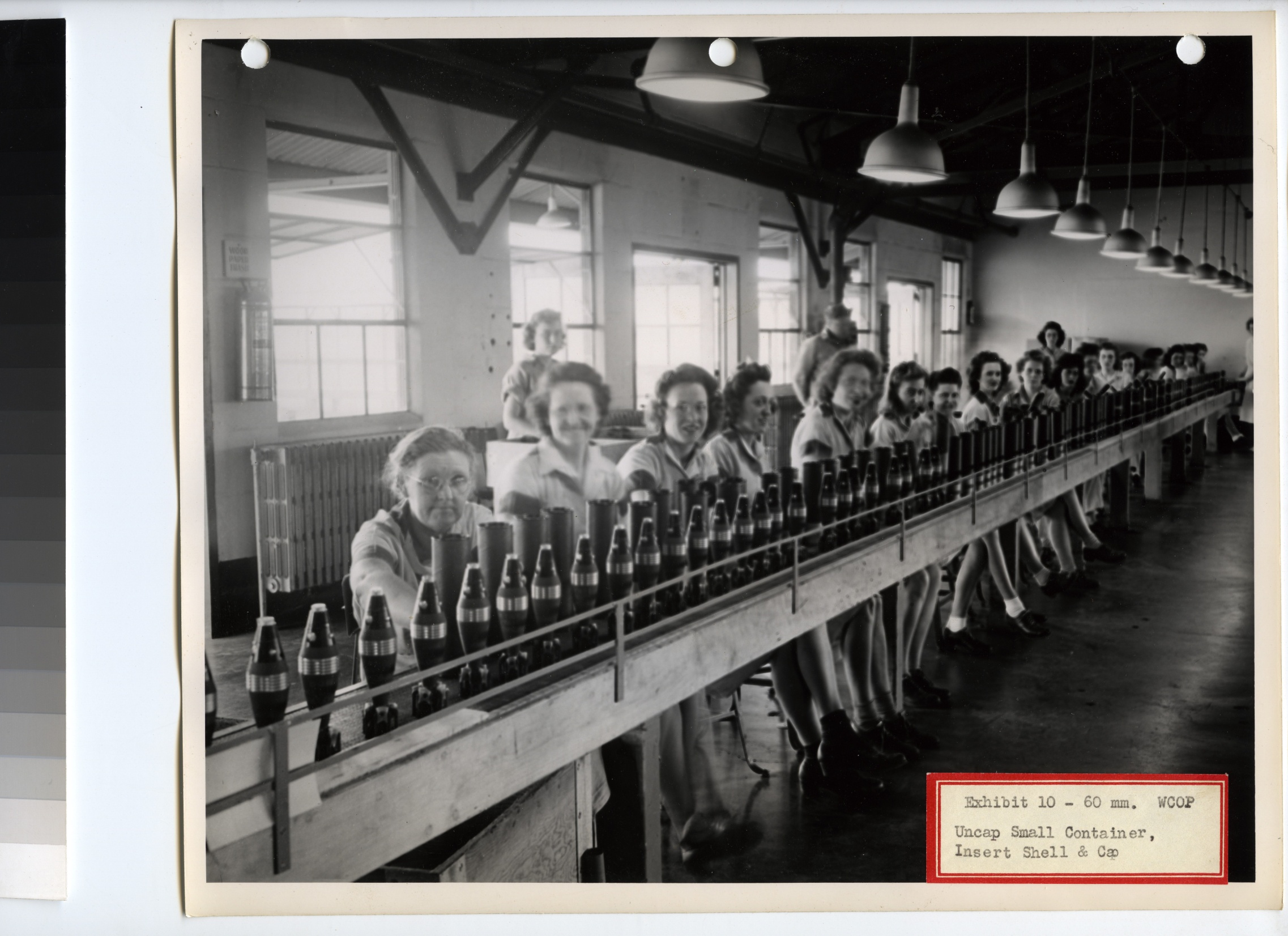 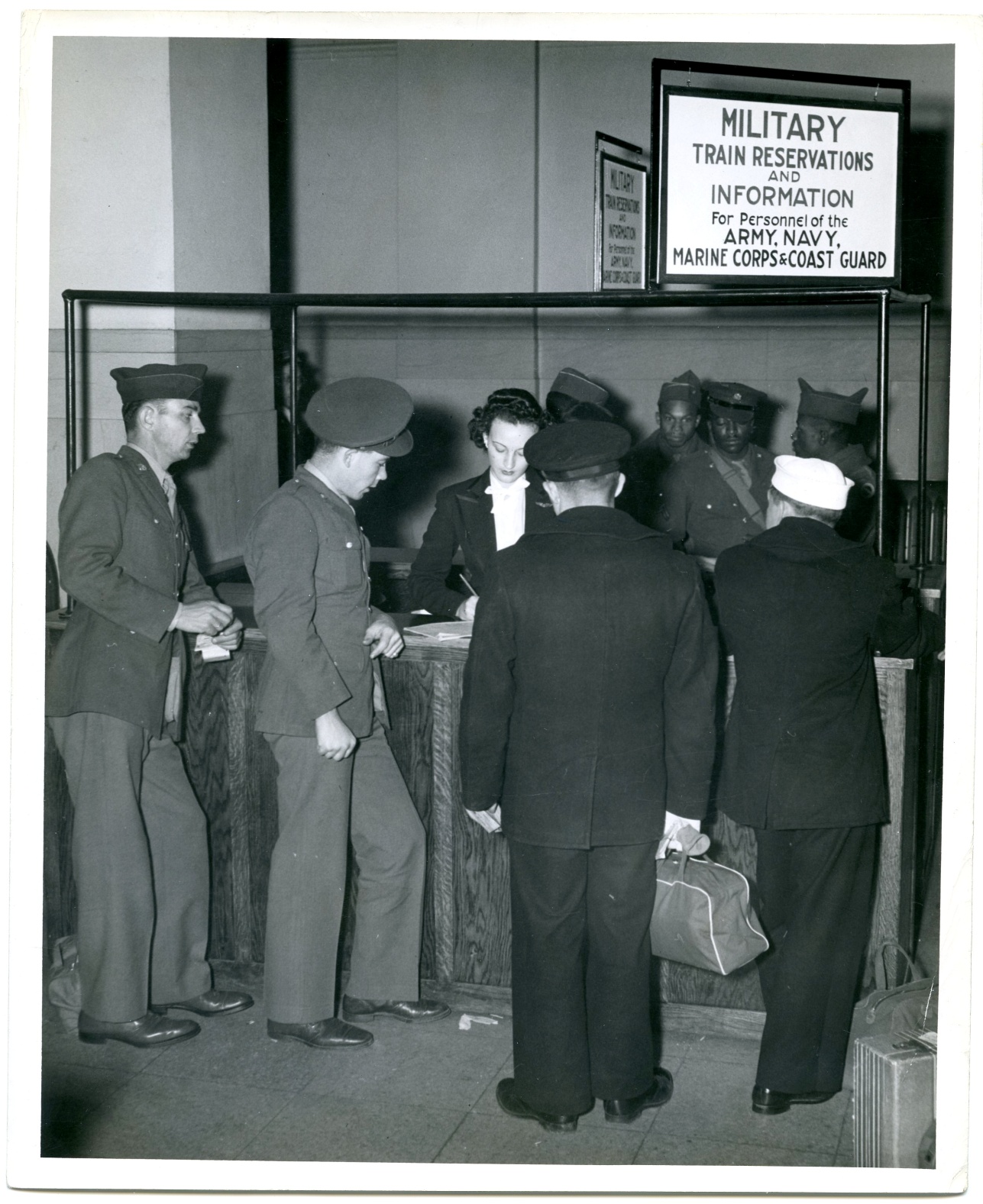 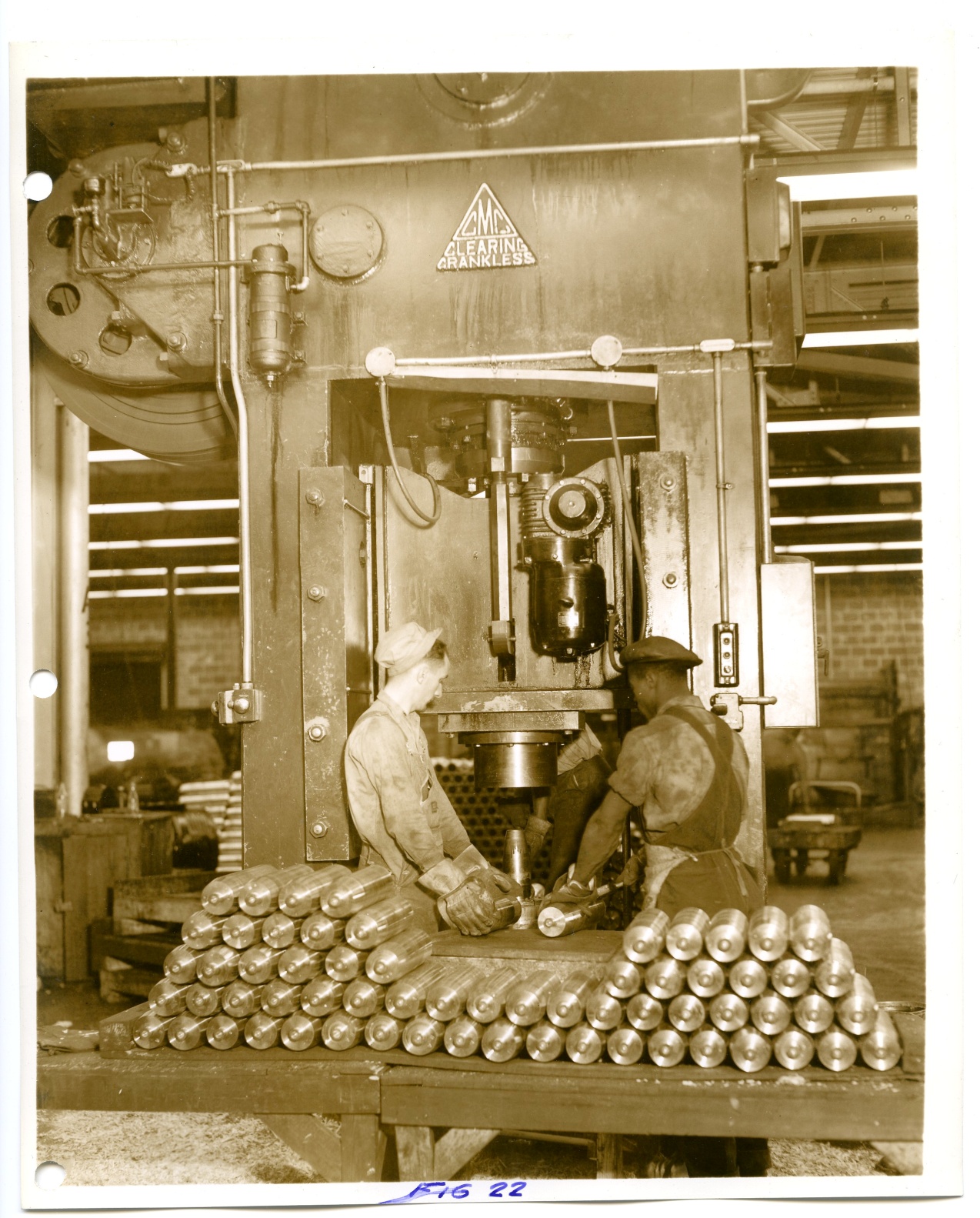 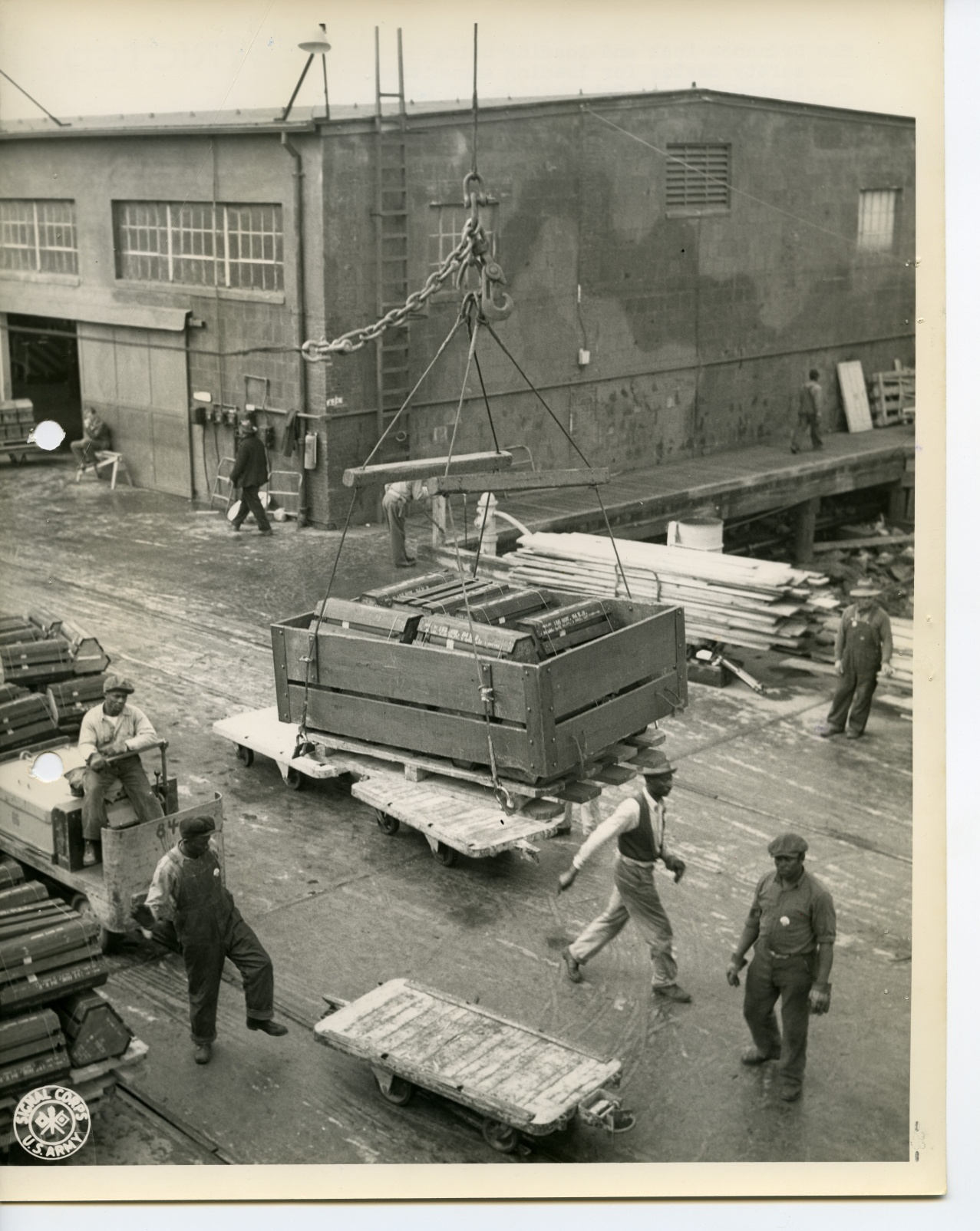 Transportation
Transportation in the Records
RG 30 – Bureau of Public Roads
Defense Highway Projects, construction, maps

RG 77 – Chief of Engineers
Airport construction

RG 219 – Office of Defense Transportation
Railroad administration and transport, maps

RG 237 – Federal Aviation Administration                                     (Civil Aeronautics Administration)
Reorganization of federal aviation oversight

RG 336 – Office of Chief of Transportation
U.S. Army transportation and logistics
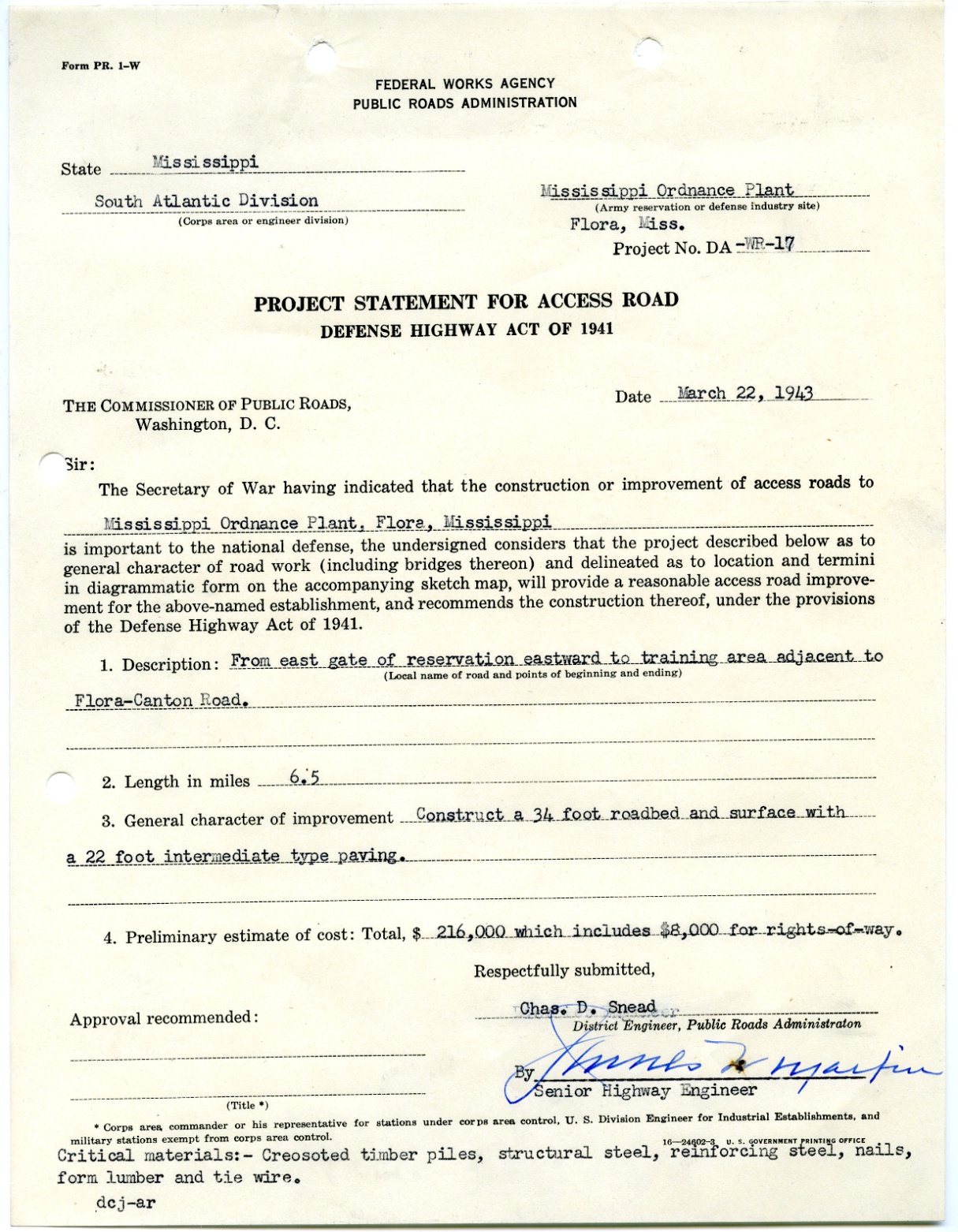 Infrastructure Projects
RG 30
Road Expansion at MS Ordnance Plant, 1943




Defense Highway Project Files, 1940-1950
Folder database
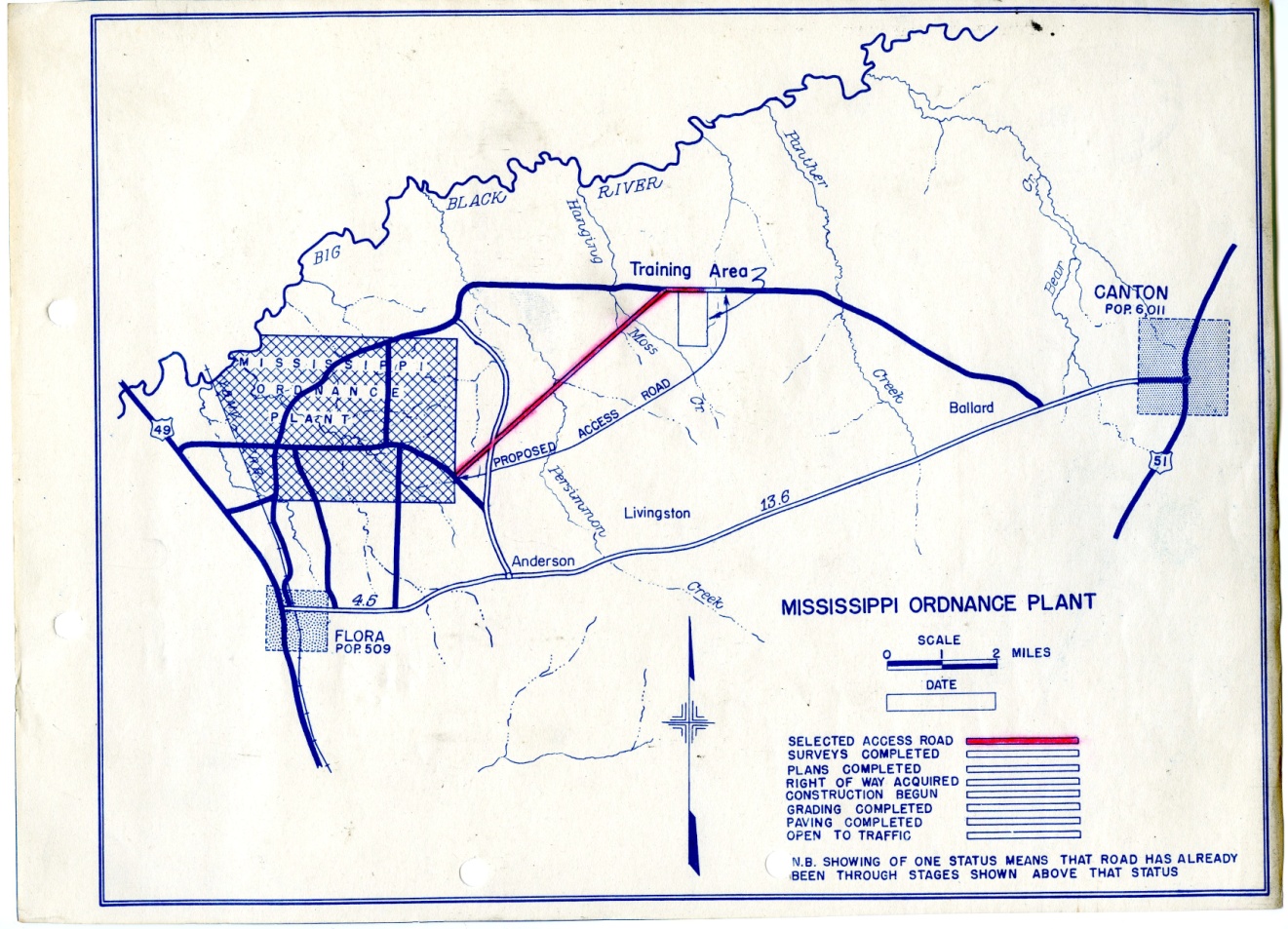 Infrastructure Projects 2
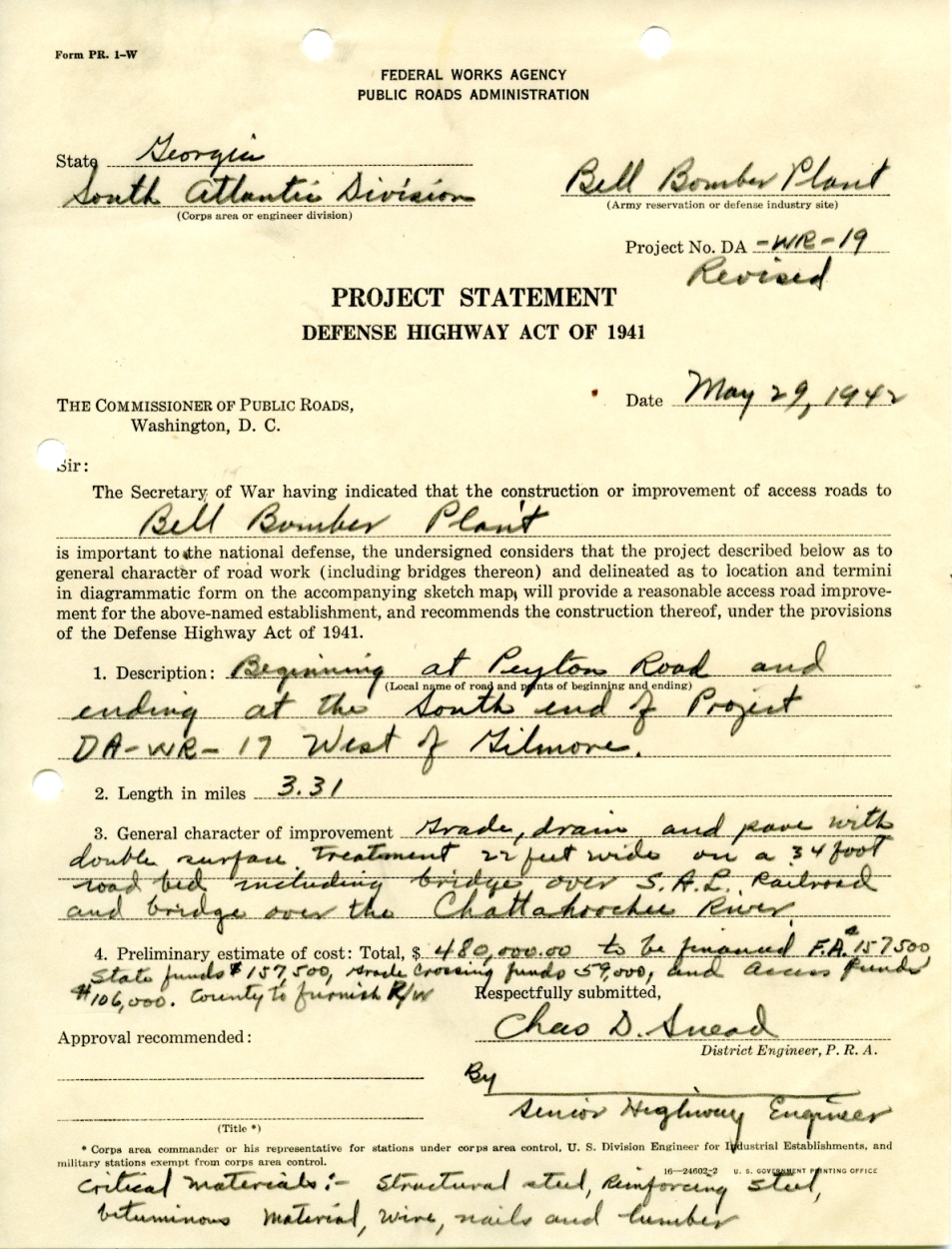 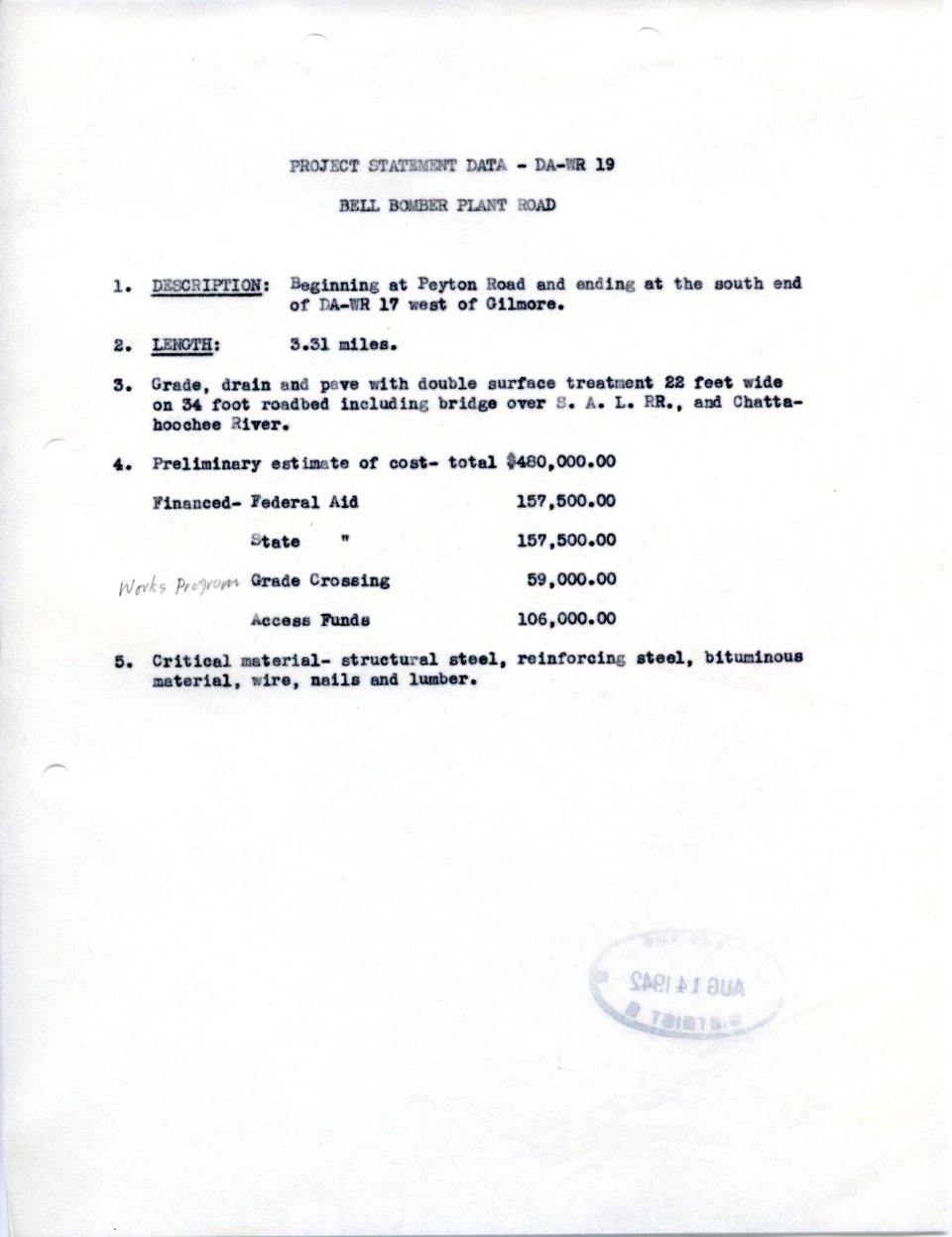 RG 30
Road Expansion at Bell Bomber Plant, 1943




Defense Highway Project Files, 1940-1950
Folder database
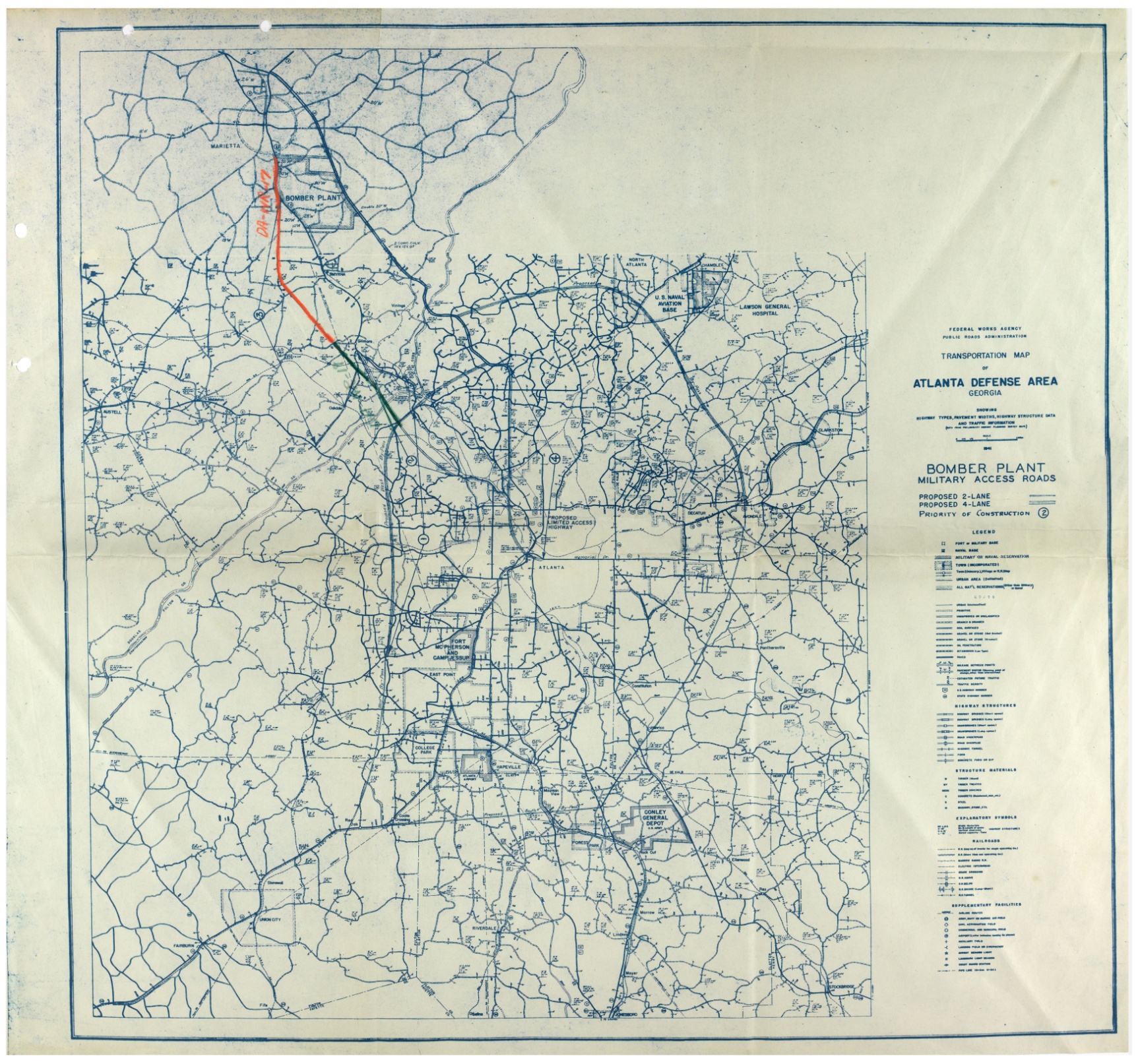 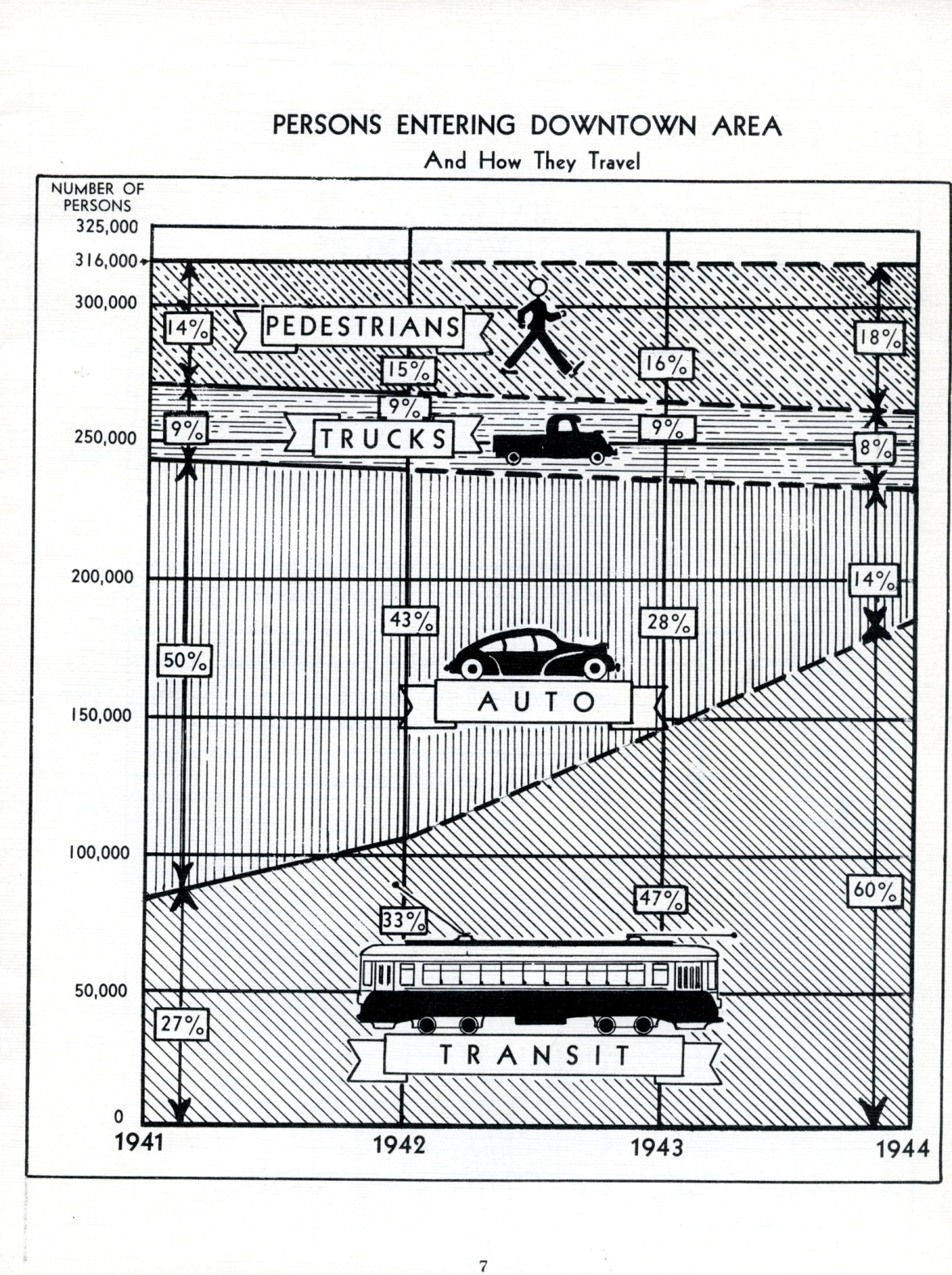 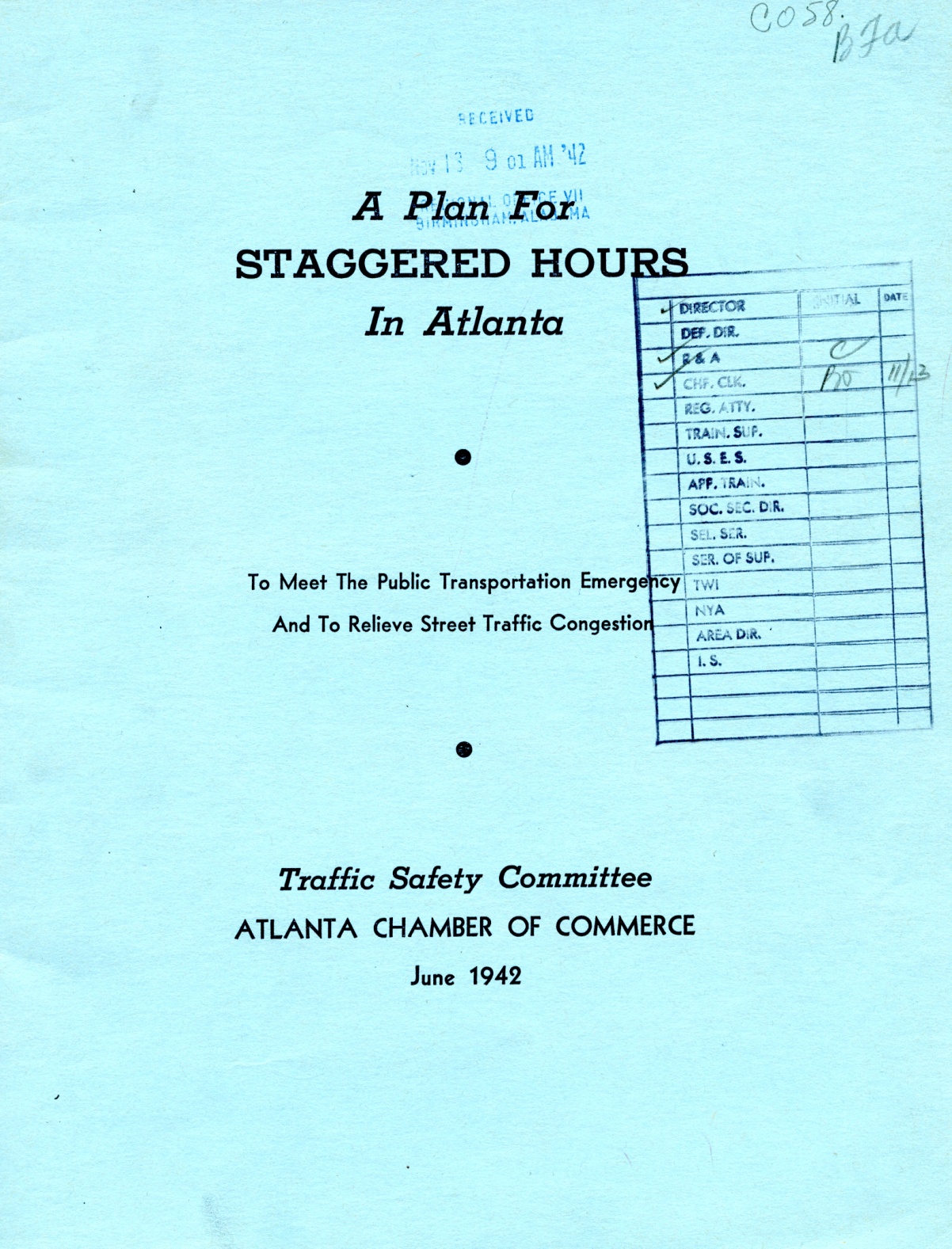 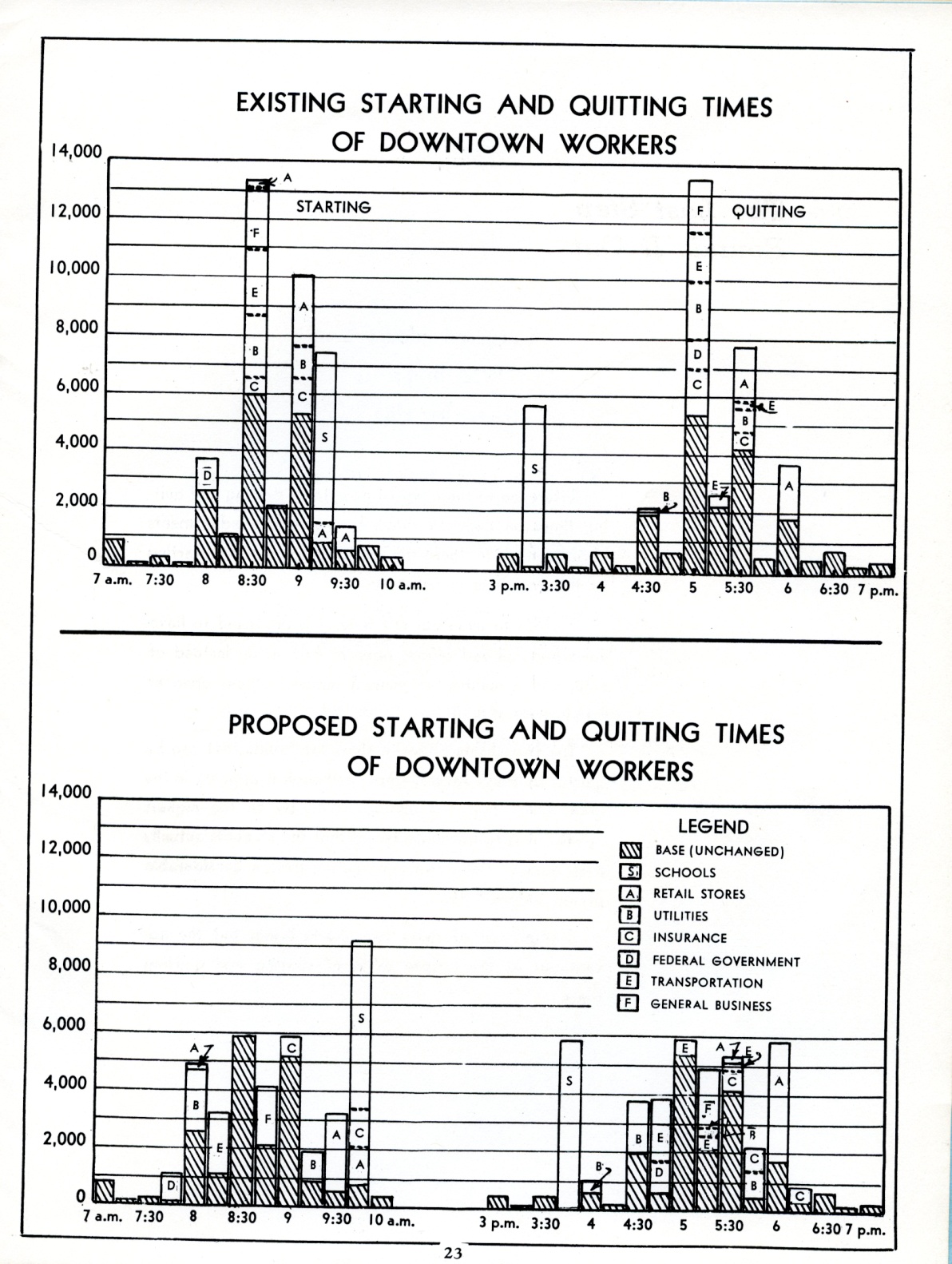 Traffic? In Atlanta?
RG 211
Atlanta Traffic Study, June 1942




Central Correspondence Files, 1942-1945
Folder List
Homeland defense
Defense Documentation
RG 181 – Naval Districts and             Shore Establishments
U-boat attacks, intelligence files

RG 336 – Chief of Transportation
Training operations

RG 77 – Chief of Engineers
Naval training areas
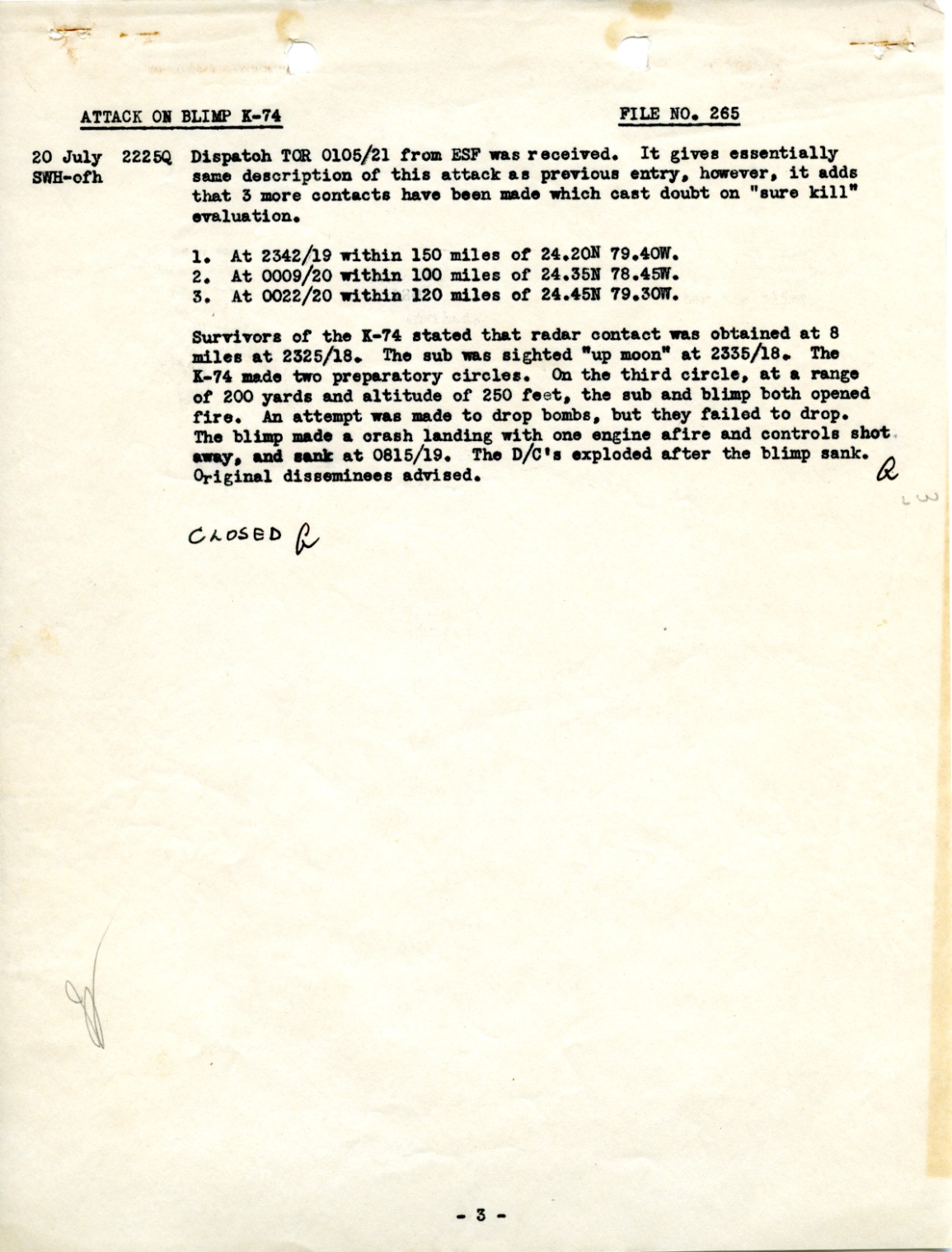 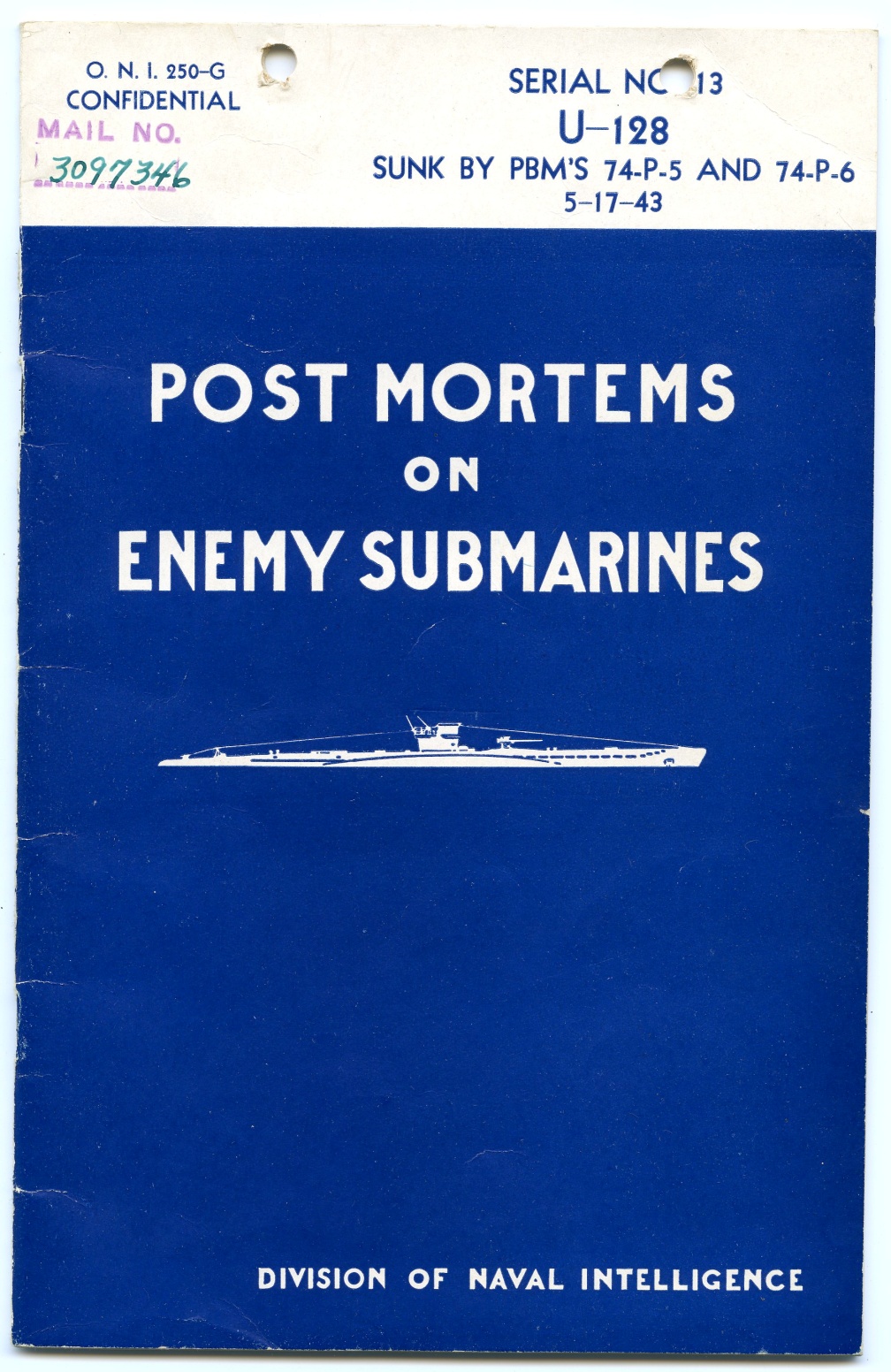 Das Boot!
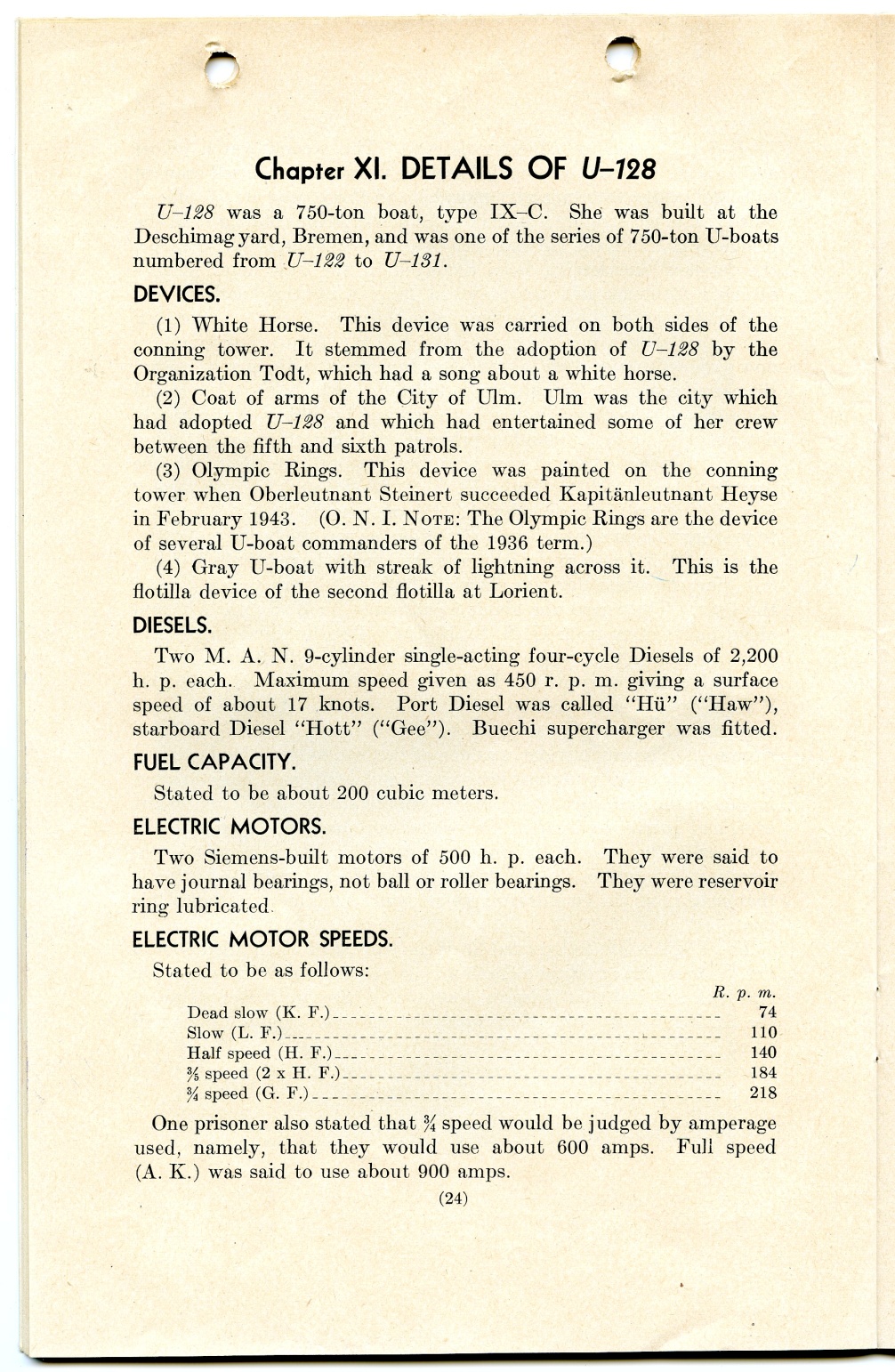 RG 181              6th Naval District
German U-Boat report, July 1942 




Subject Files,       1941-1945
Folder List
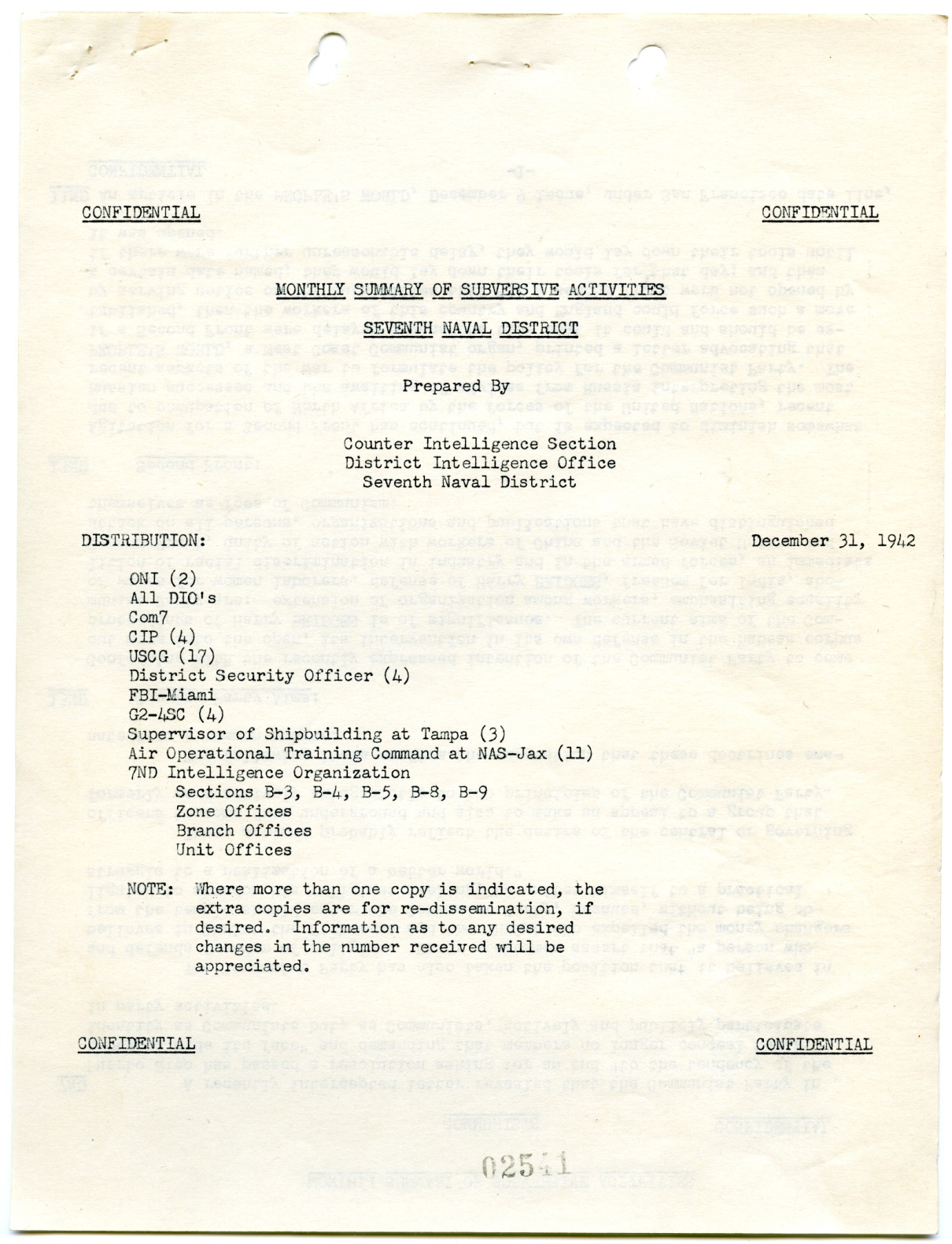 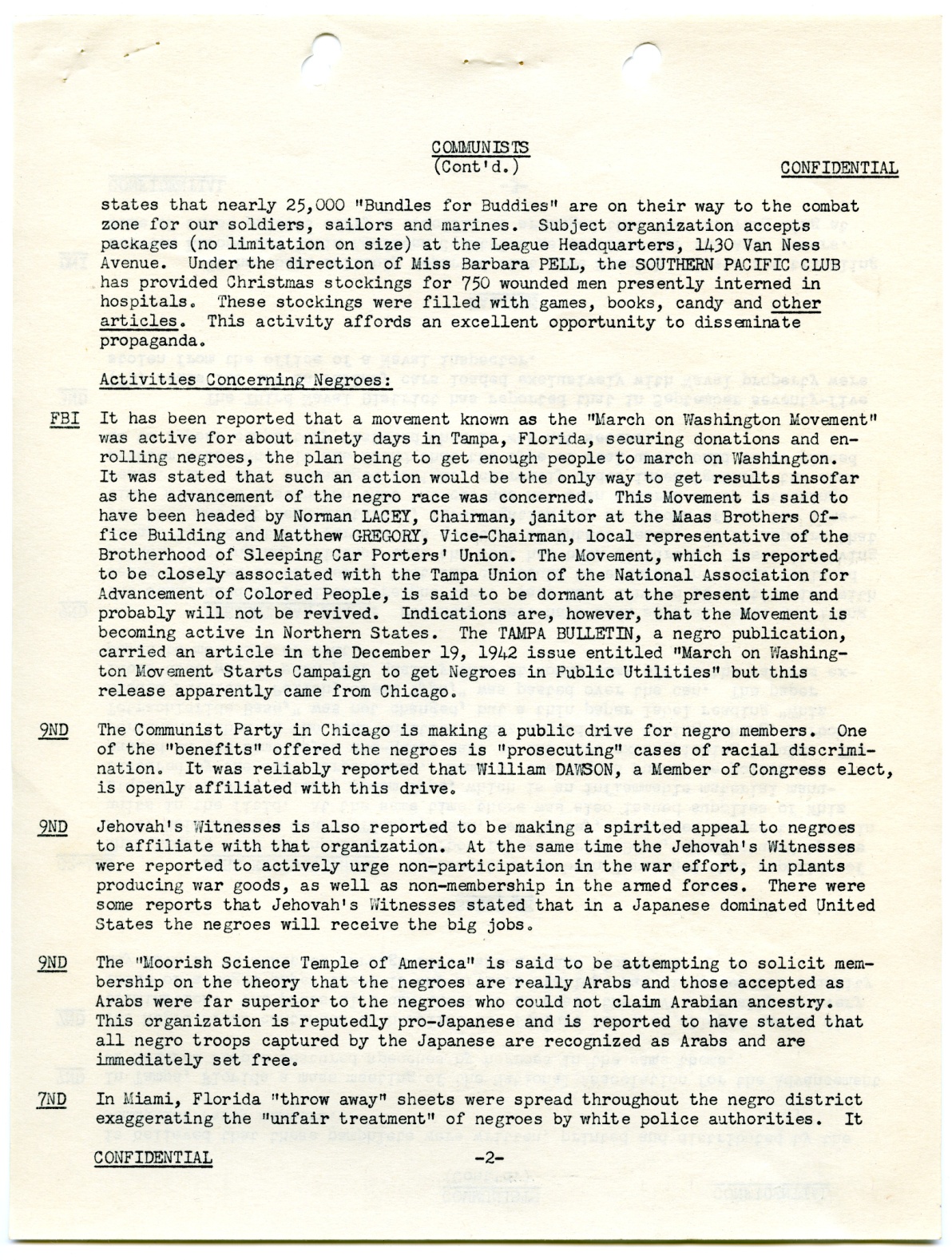 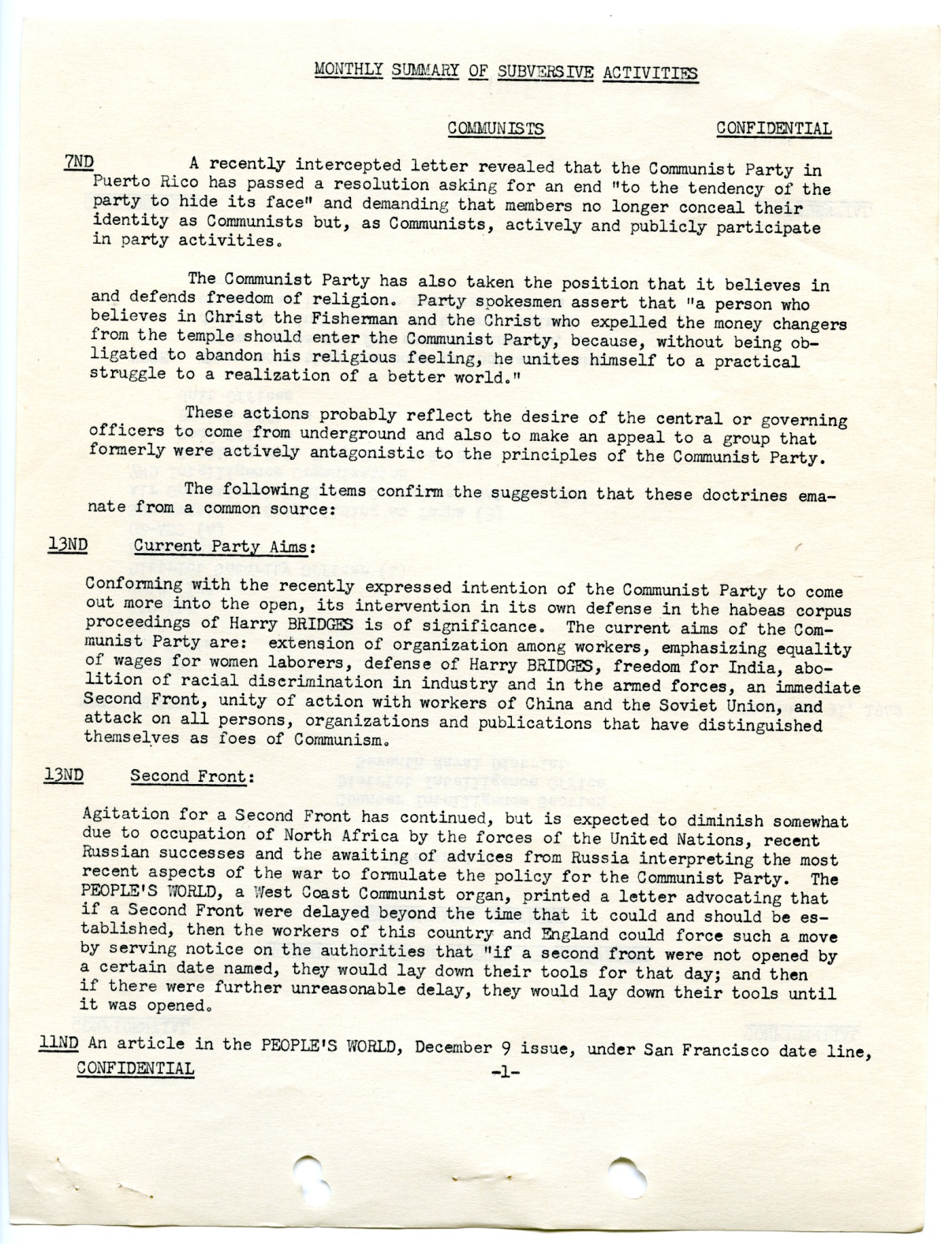 Paranoia!
RG 181                     7th Naval District
Report on Subversive Groups, December 1942







Formerly Classified General Correspondence,            1942-1945
Item Level Database
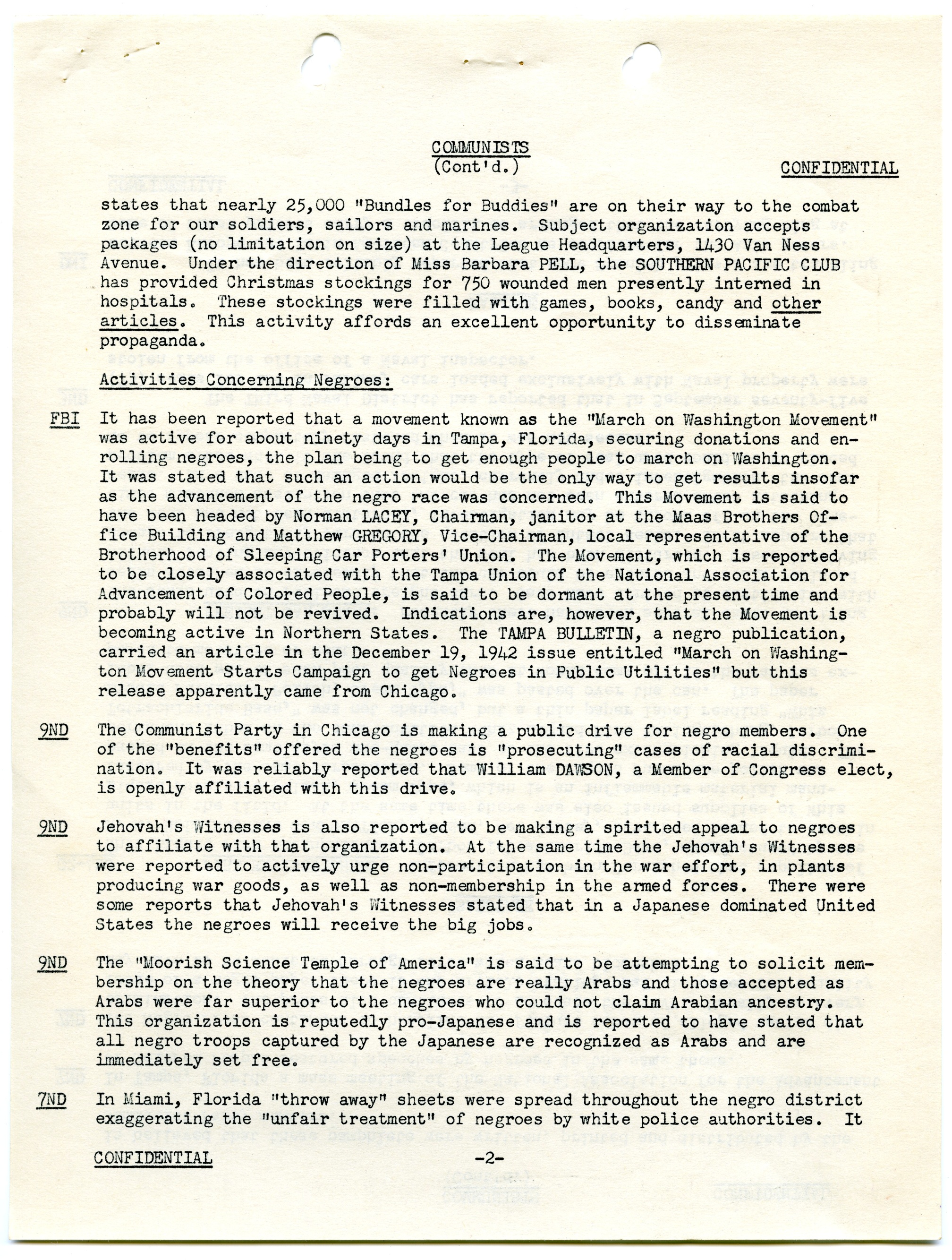 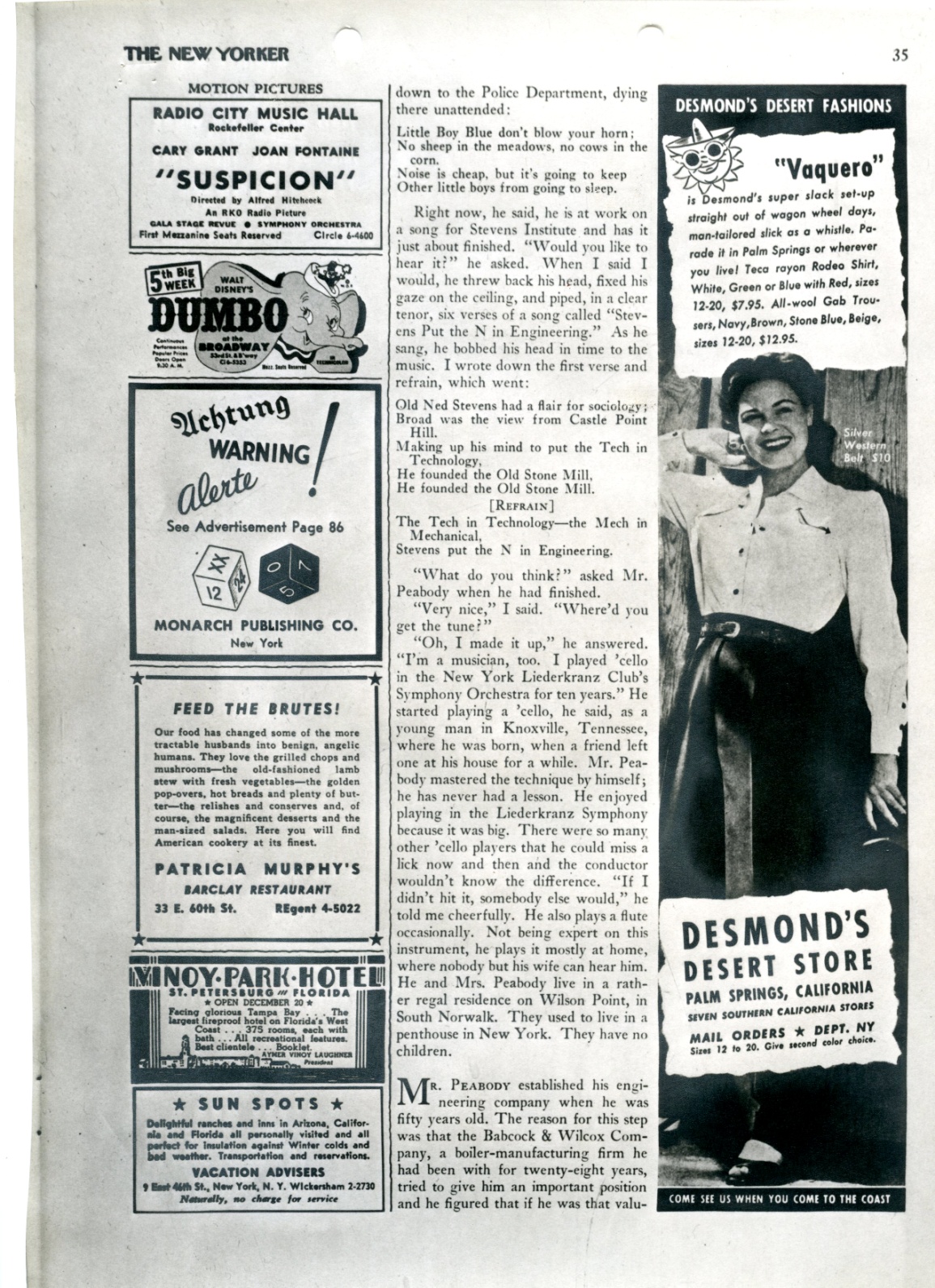 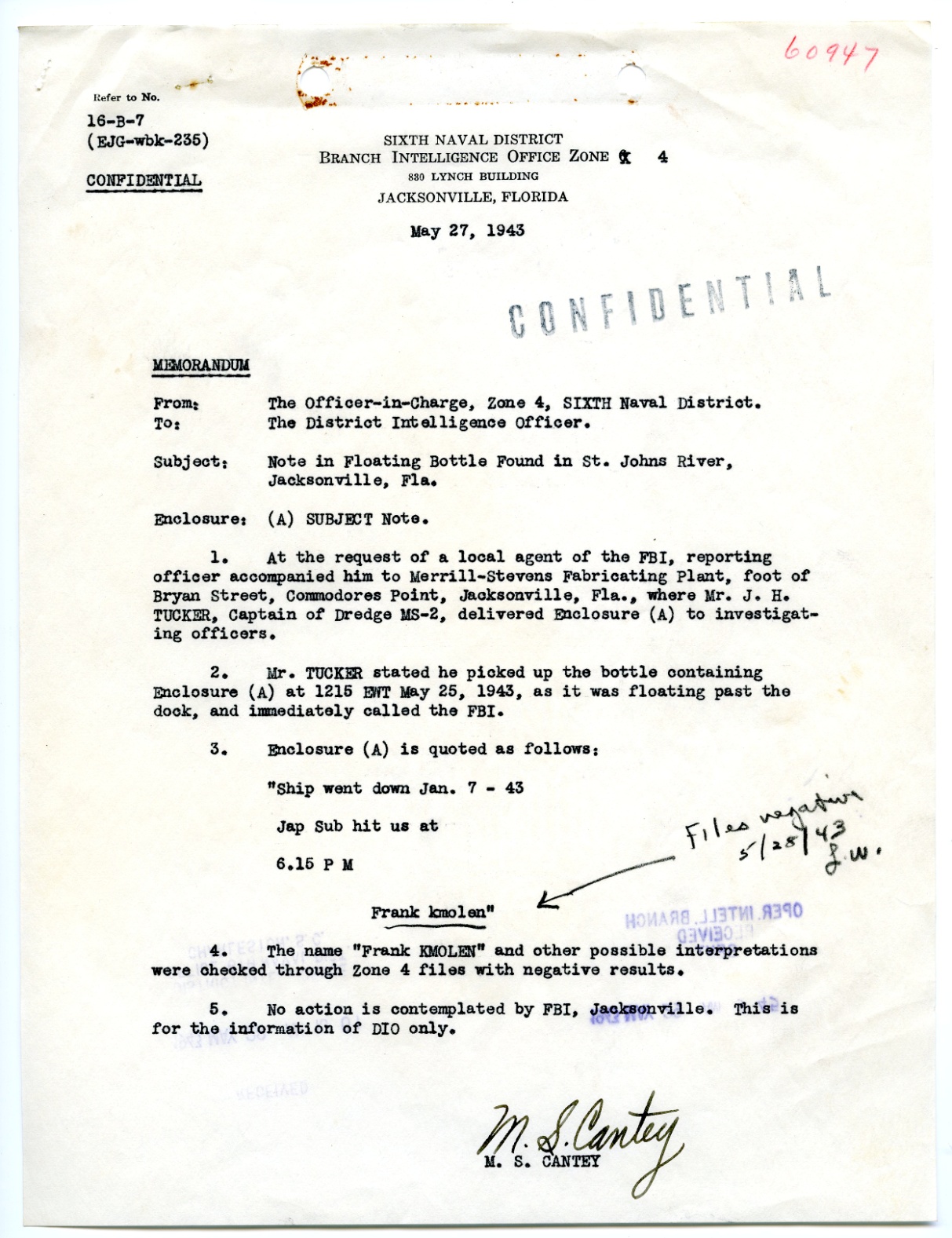 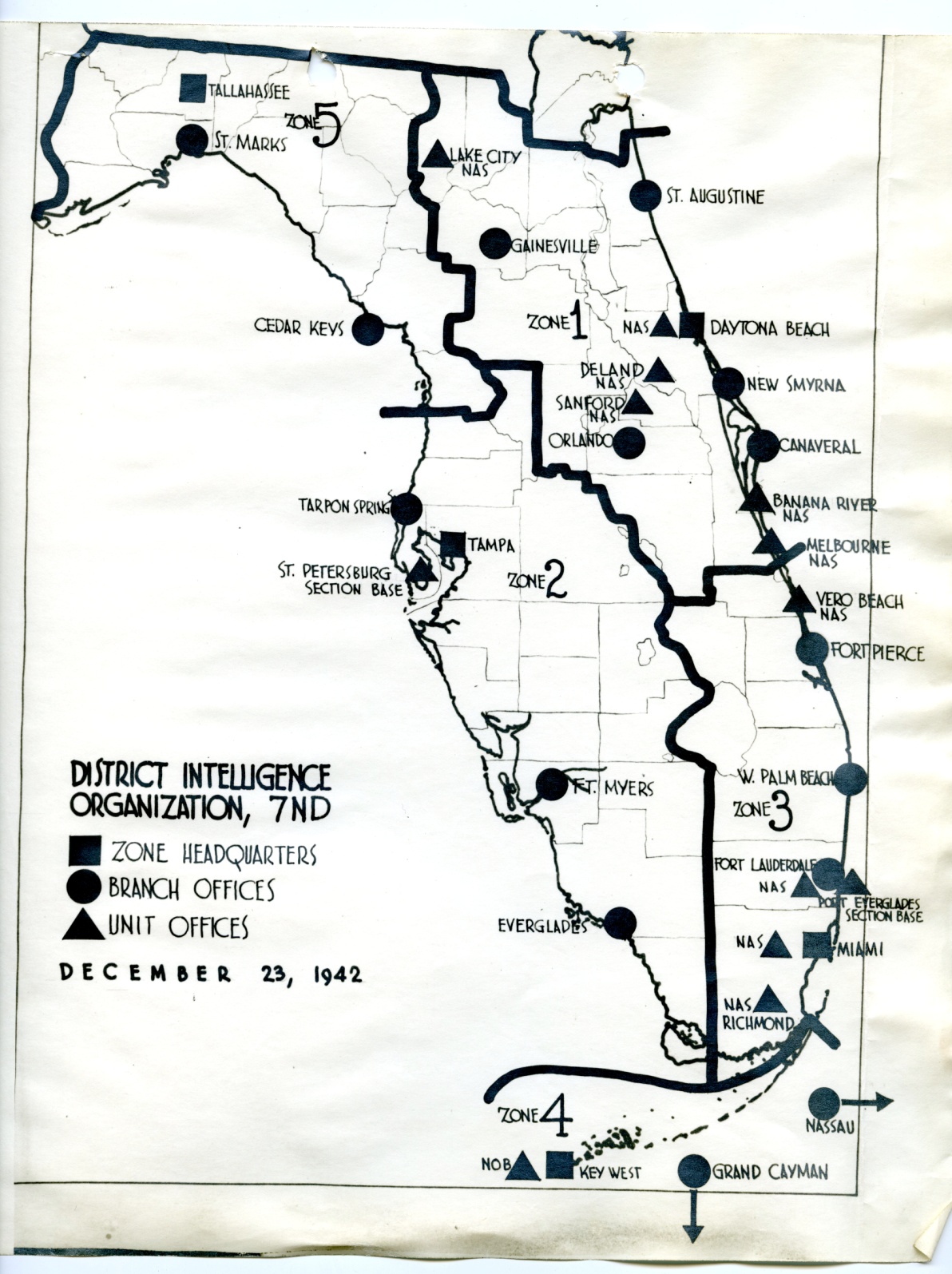 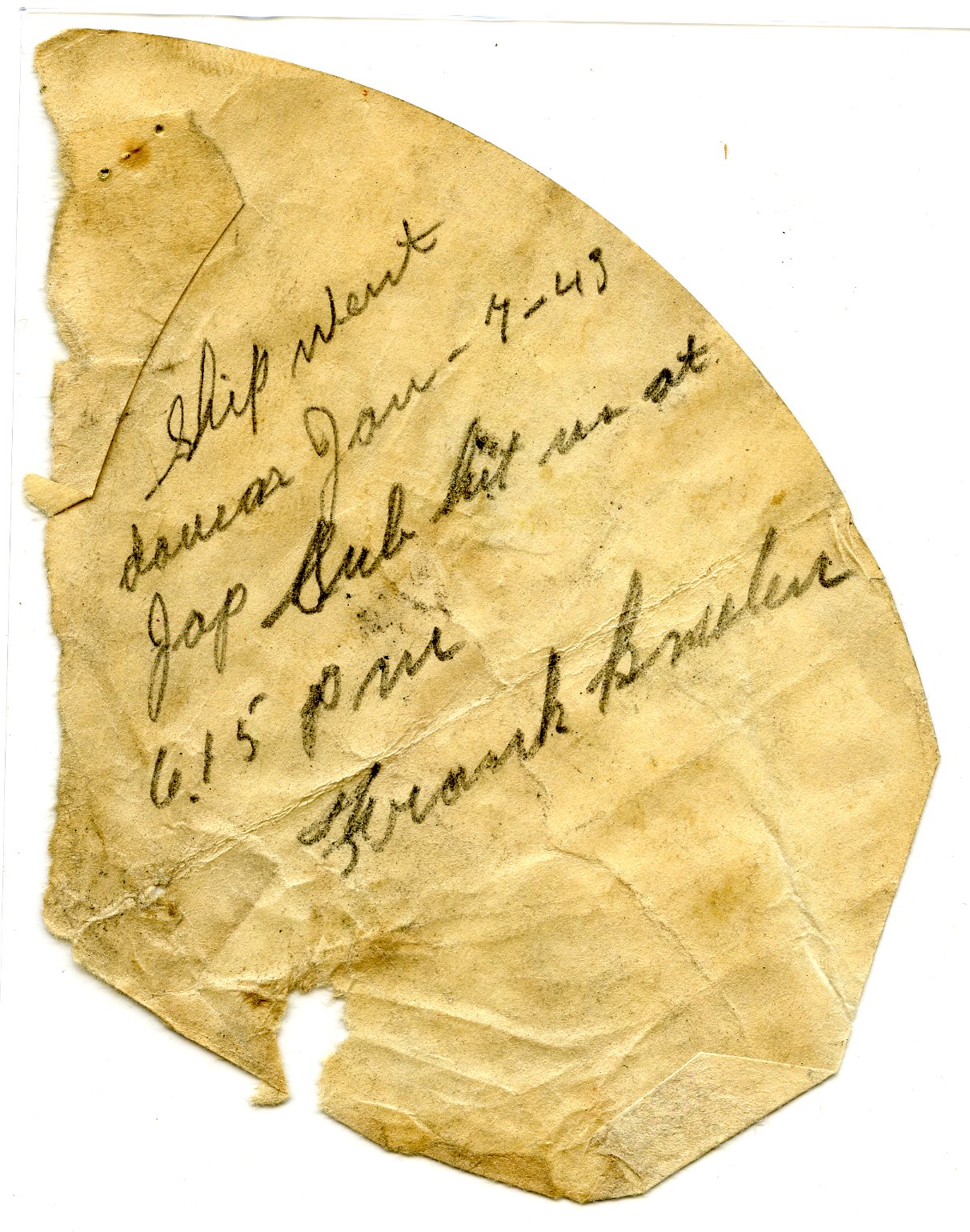 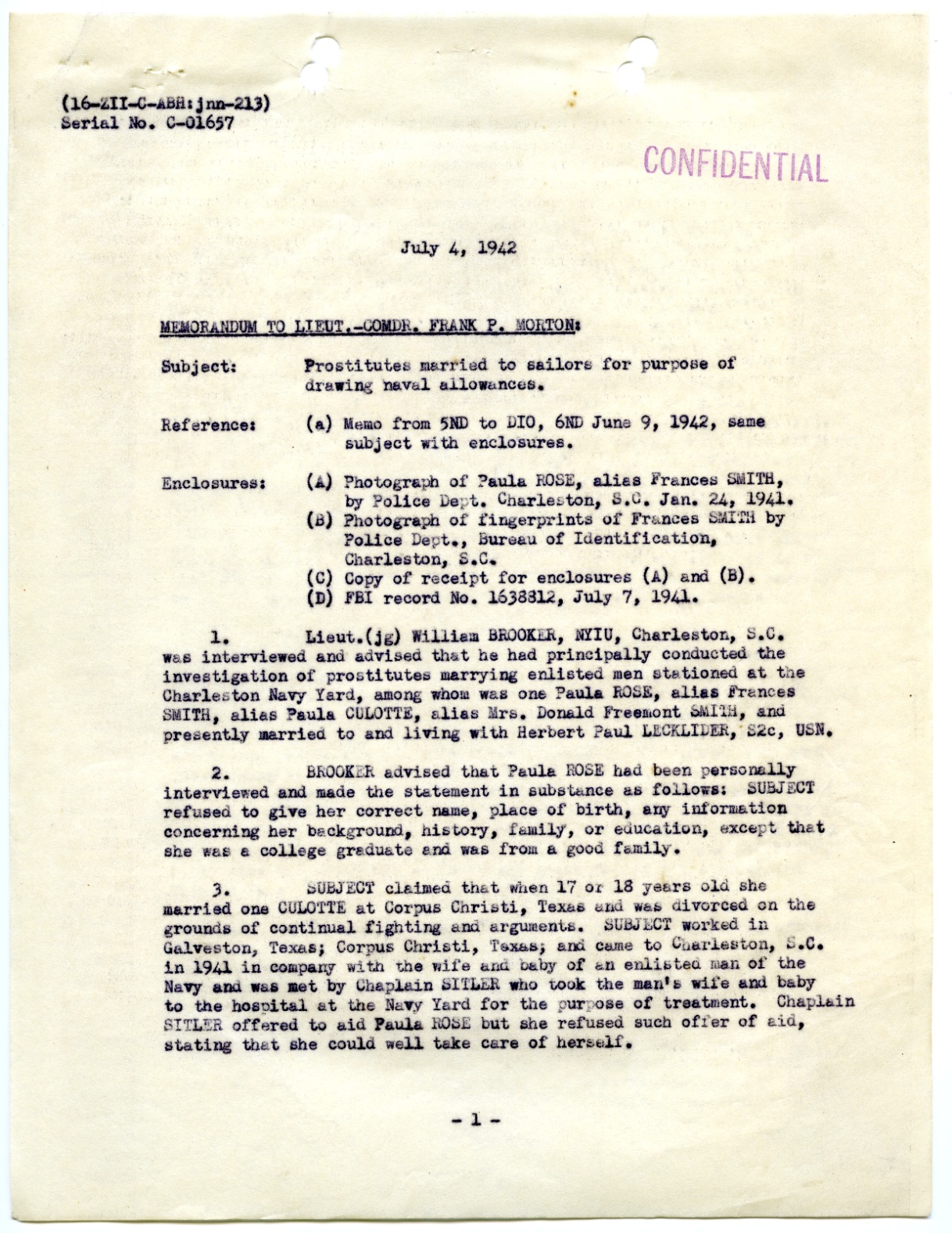 When in doubt… Investigate
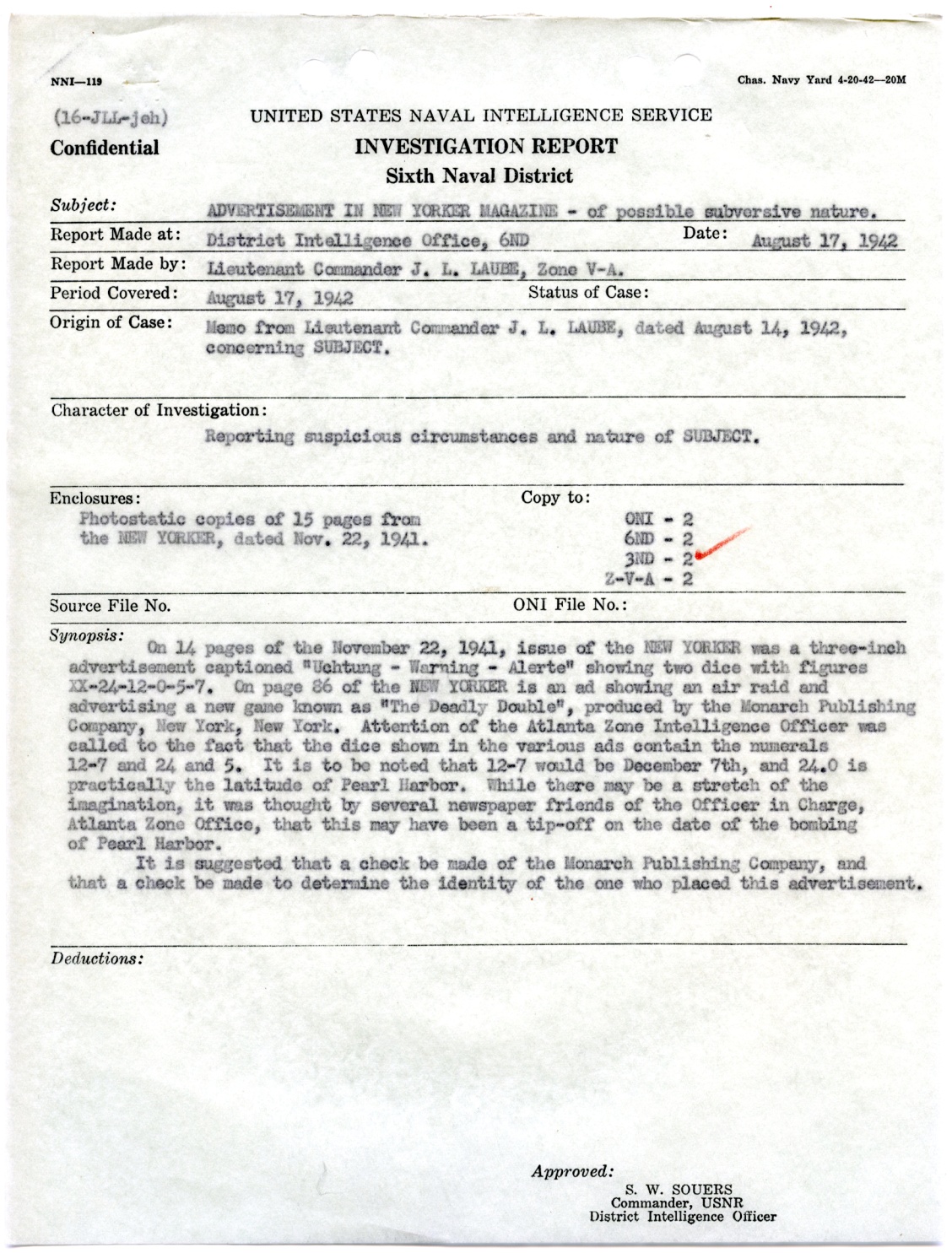 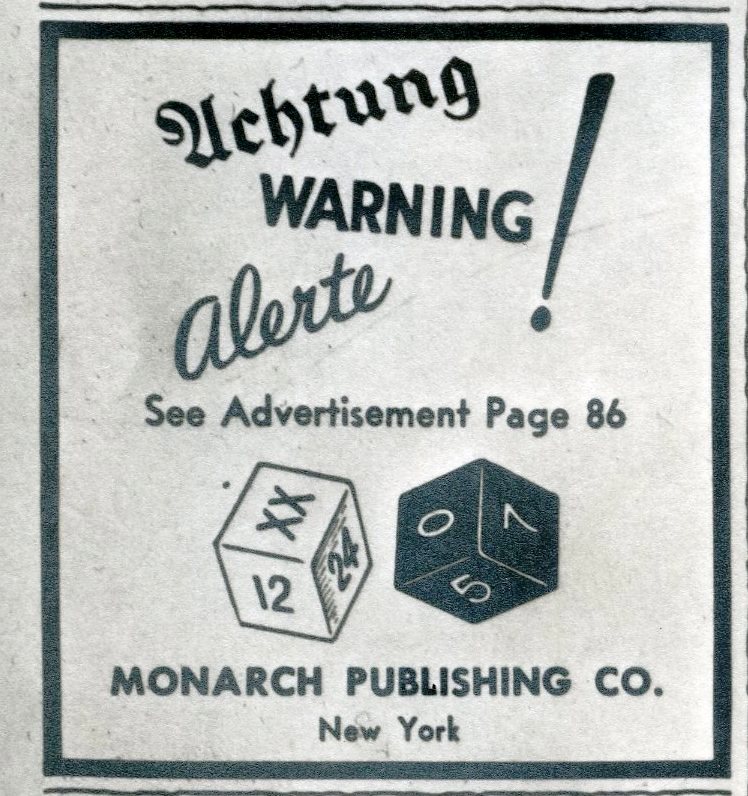 RG 181                     6th & 7th Naval Districts Intelligence Office
Security Investigations,   1942-1943









Formerly Classified General Correspondence,            1942-1945
Item Level Database
Labor and industry
Records of Labor and Industry
RG 142 – Tennessee Valley Authority
Construction, contracting, chemical production, propaganda materials

RG 156 – Chief of Ordnance
Weapons and ammo production, photos, newsletters, contracting

RG 188 – Office of Price Administration
Price panels, price regulation

RG 211 – War Manpower Commission
Working women, equal employment, job recruitment, certificates of availability, labor market reports
Before and After
May 15, 1941
January 1, 1942
June 1, 1941
January 27, 1942
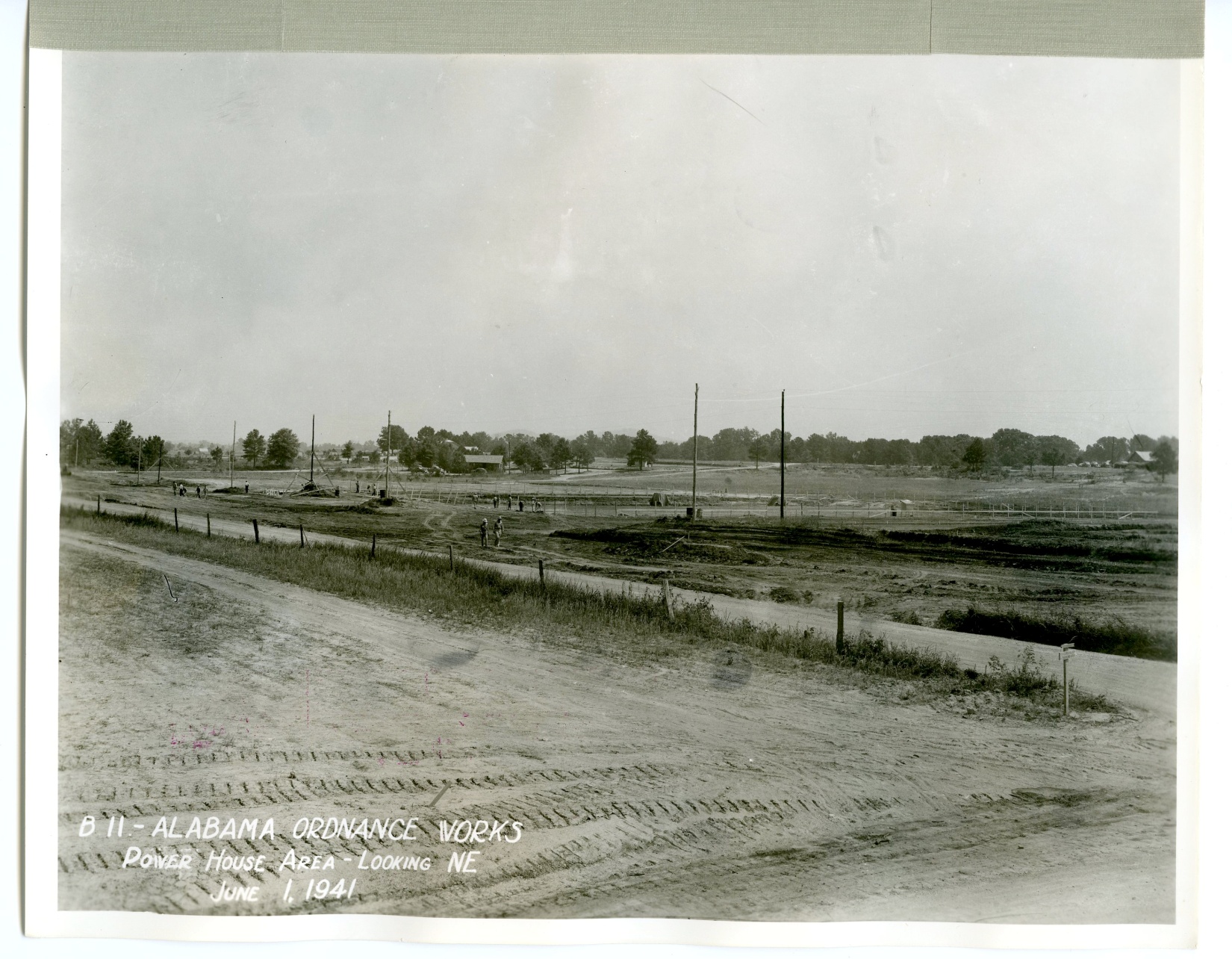 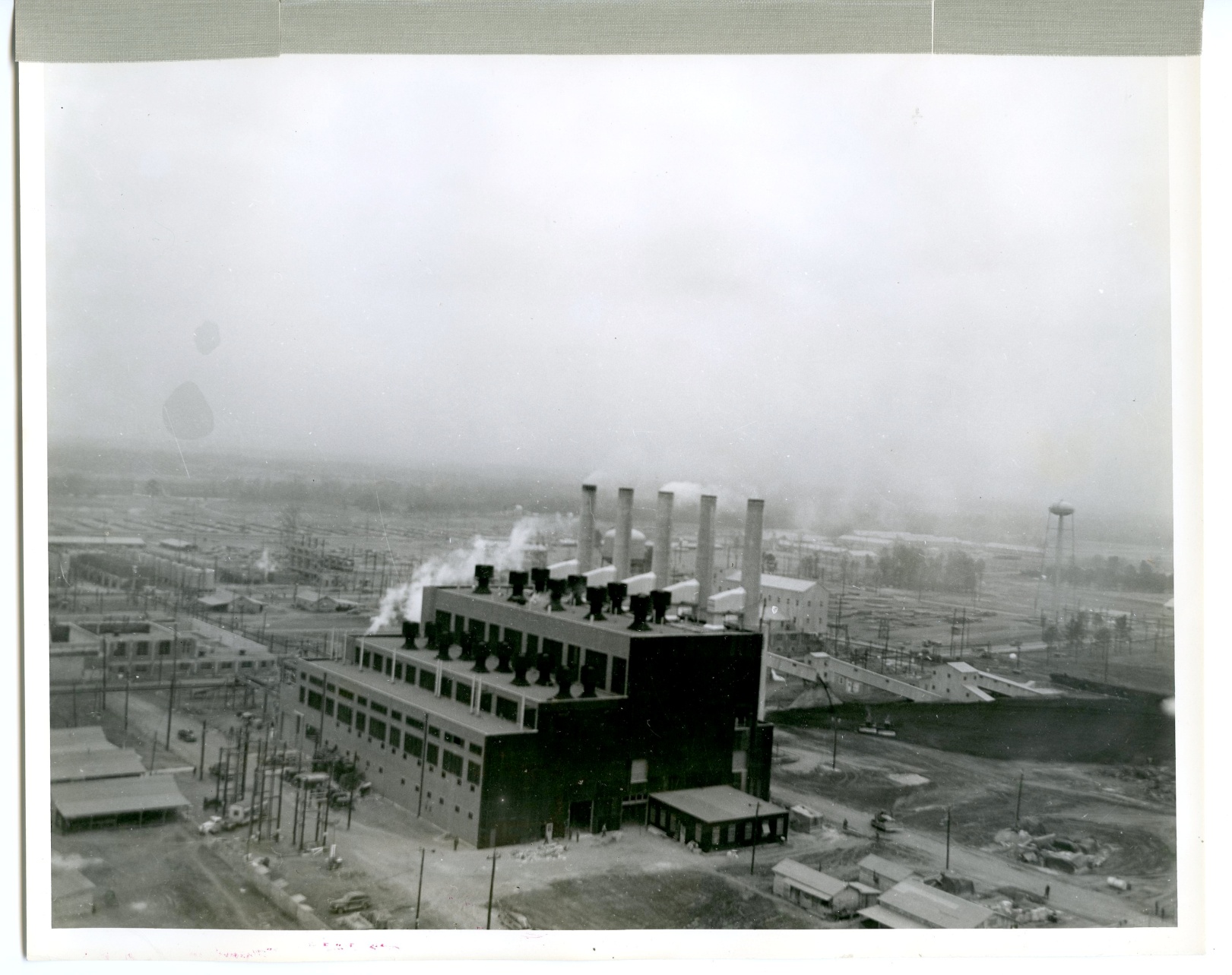 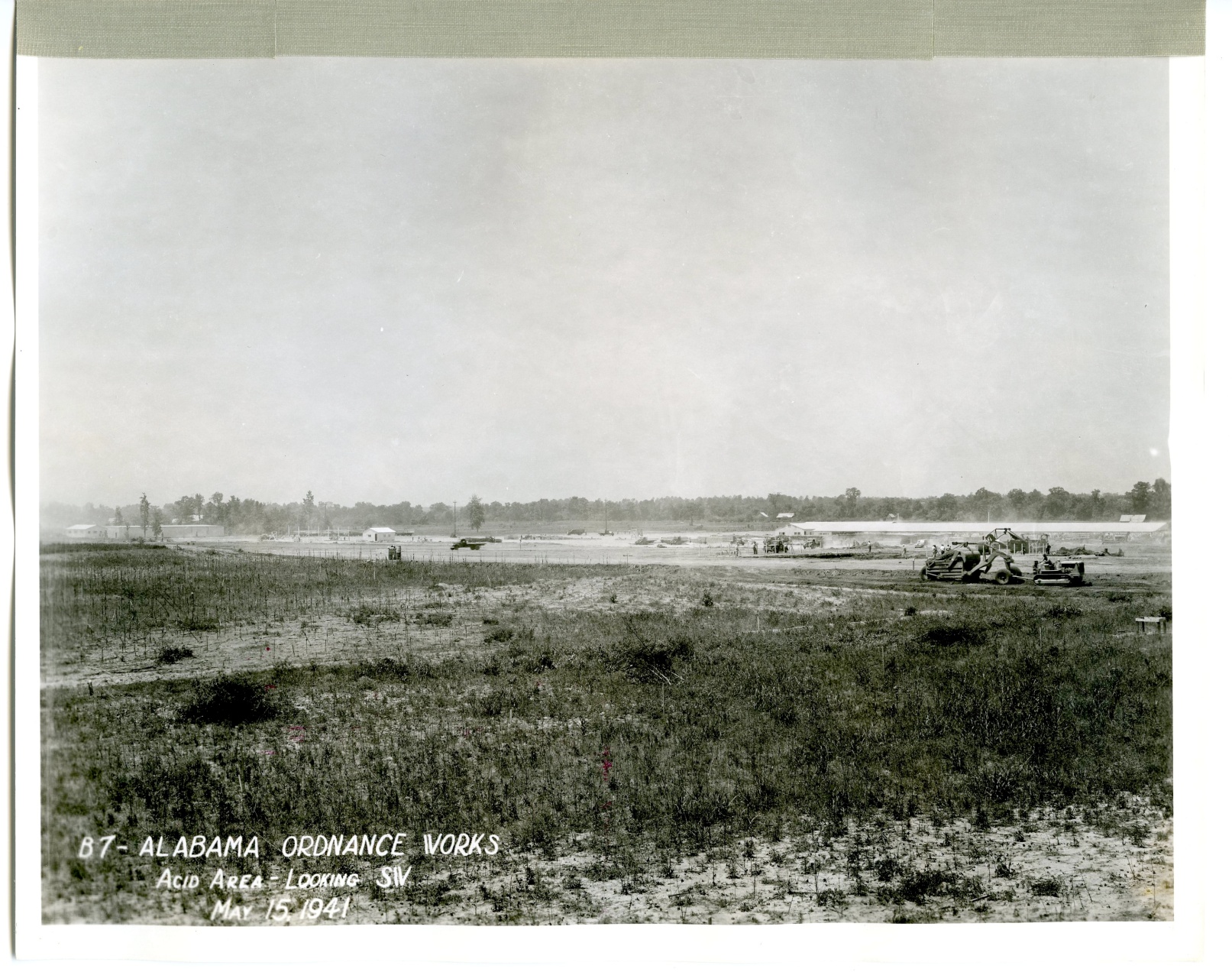 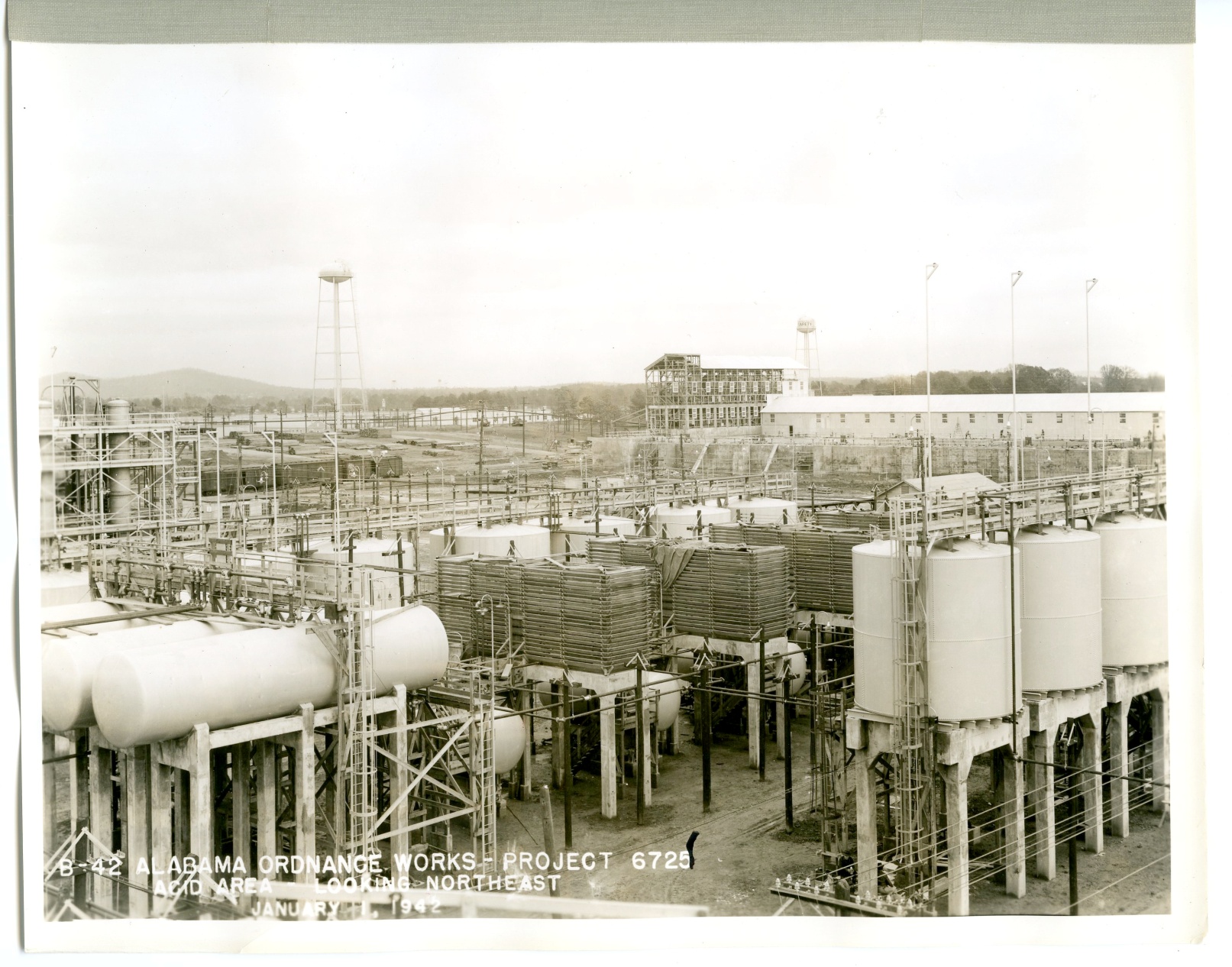 RG 156
Alabama Ordnance Works Construction, 1941-1942








Assorted Records, 1941-1946
Finding Aid
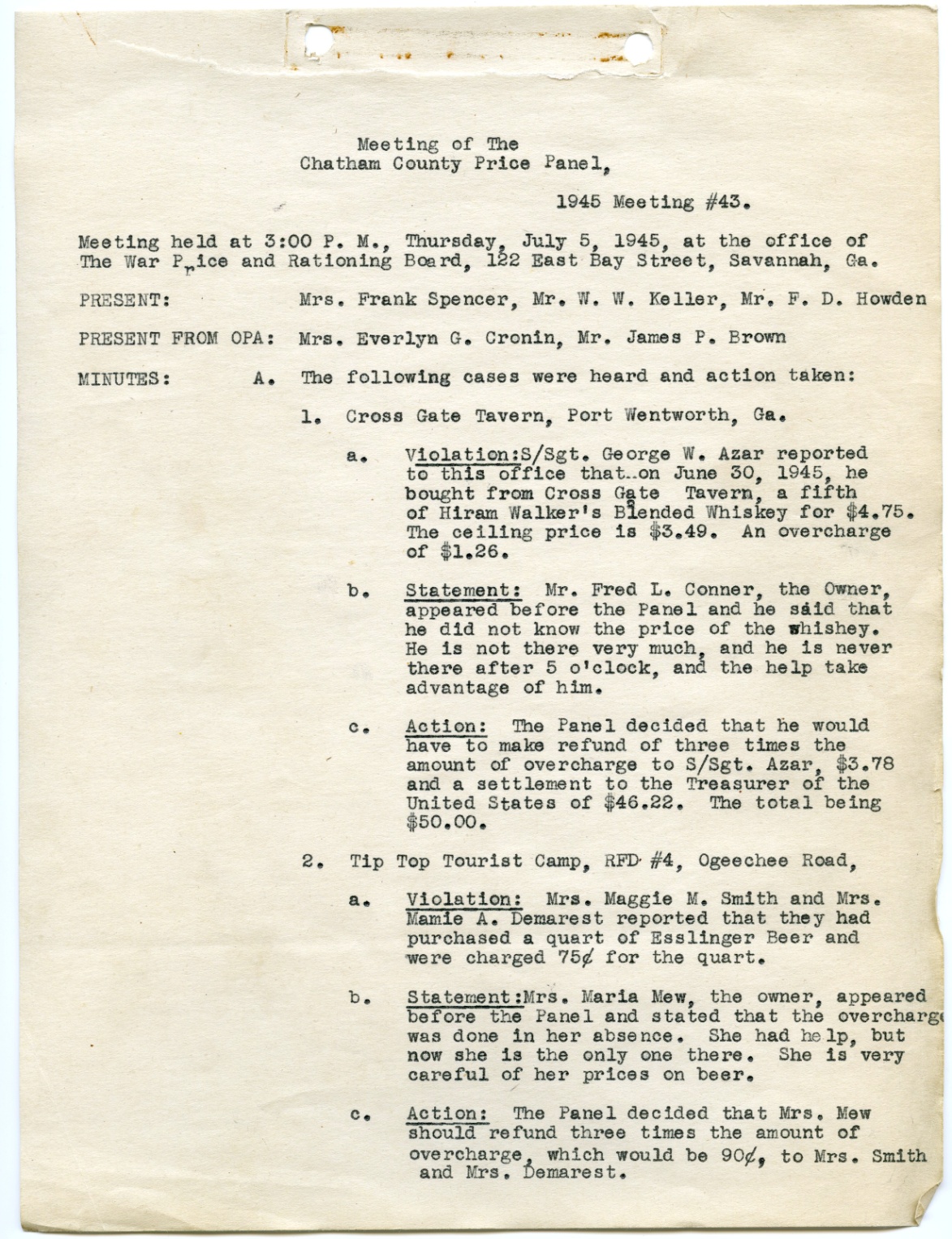 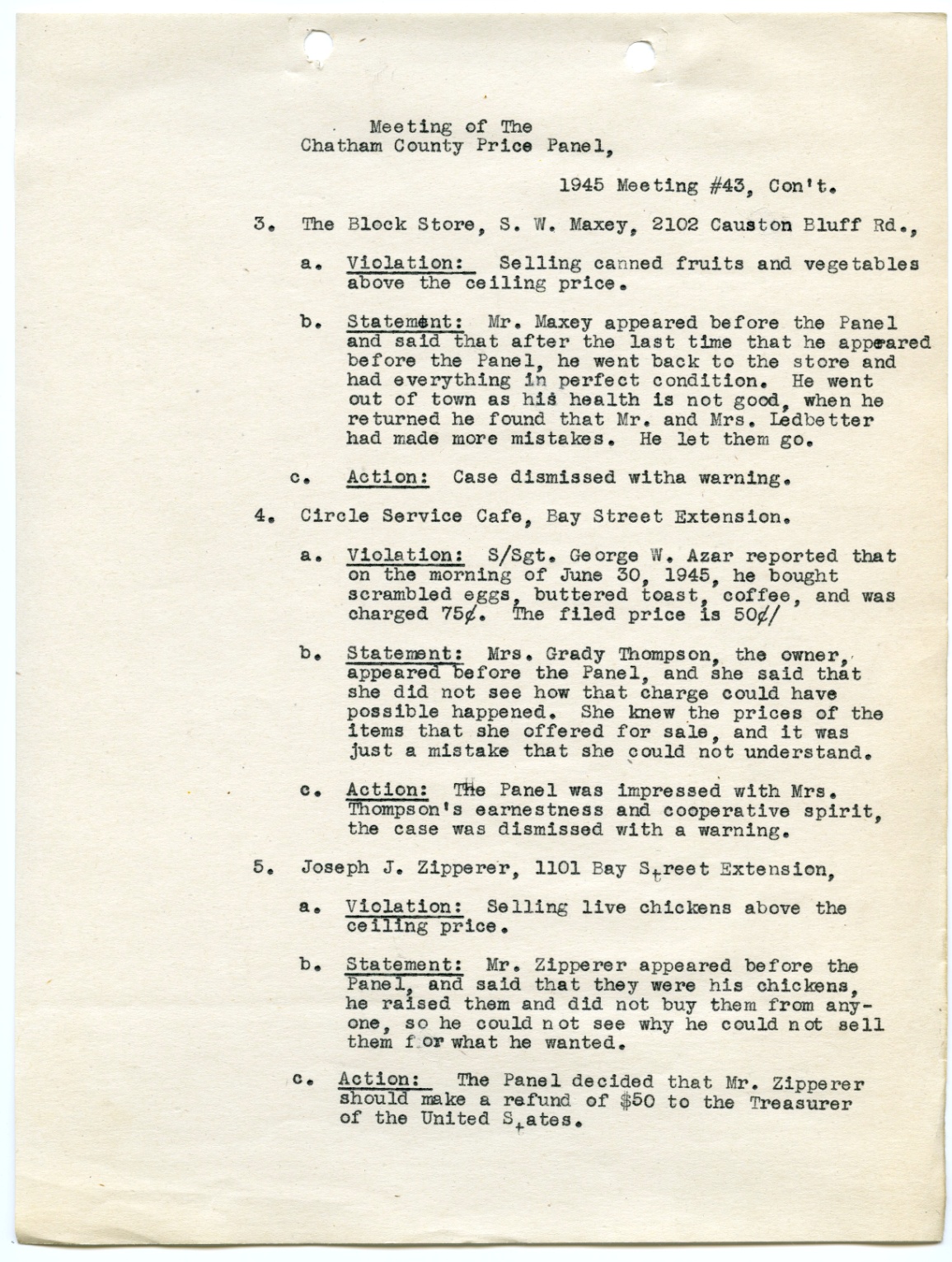 Whiskey, Beer, and Chickens
RG 188
Chatham County Price Panel, July 1945








Price Records, Field Offices, Region 4, 1942-1946
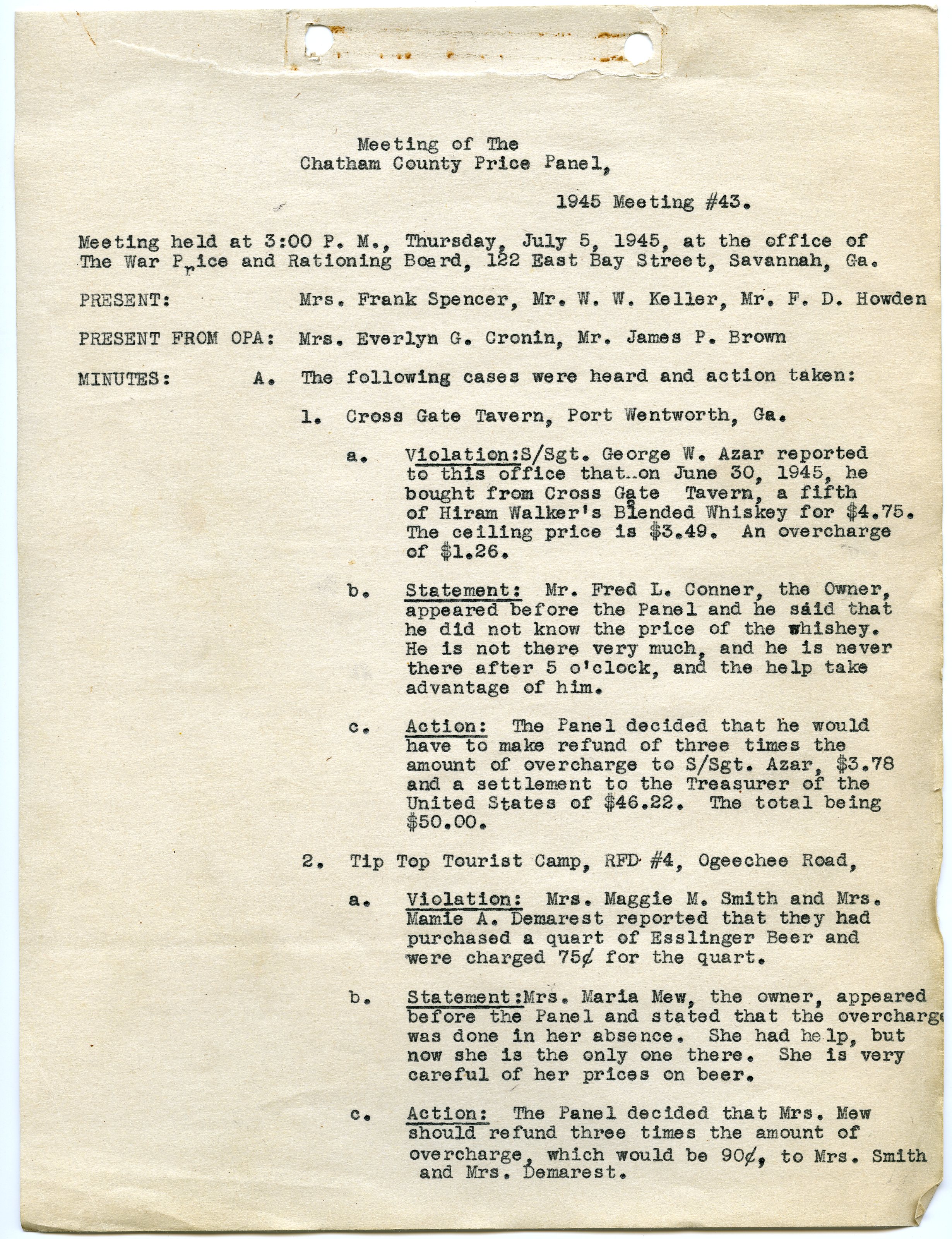 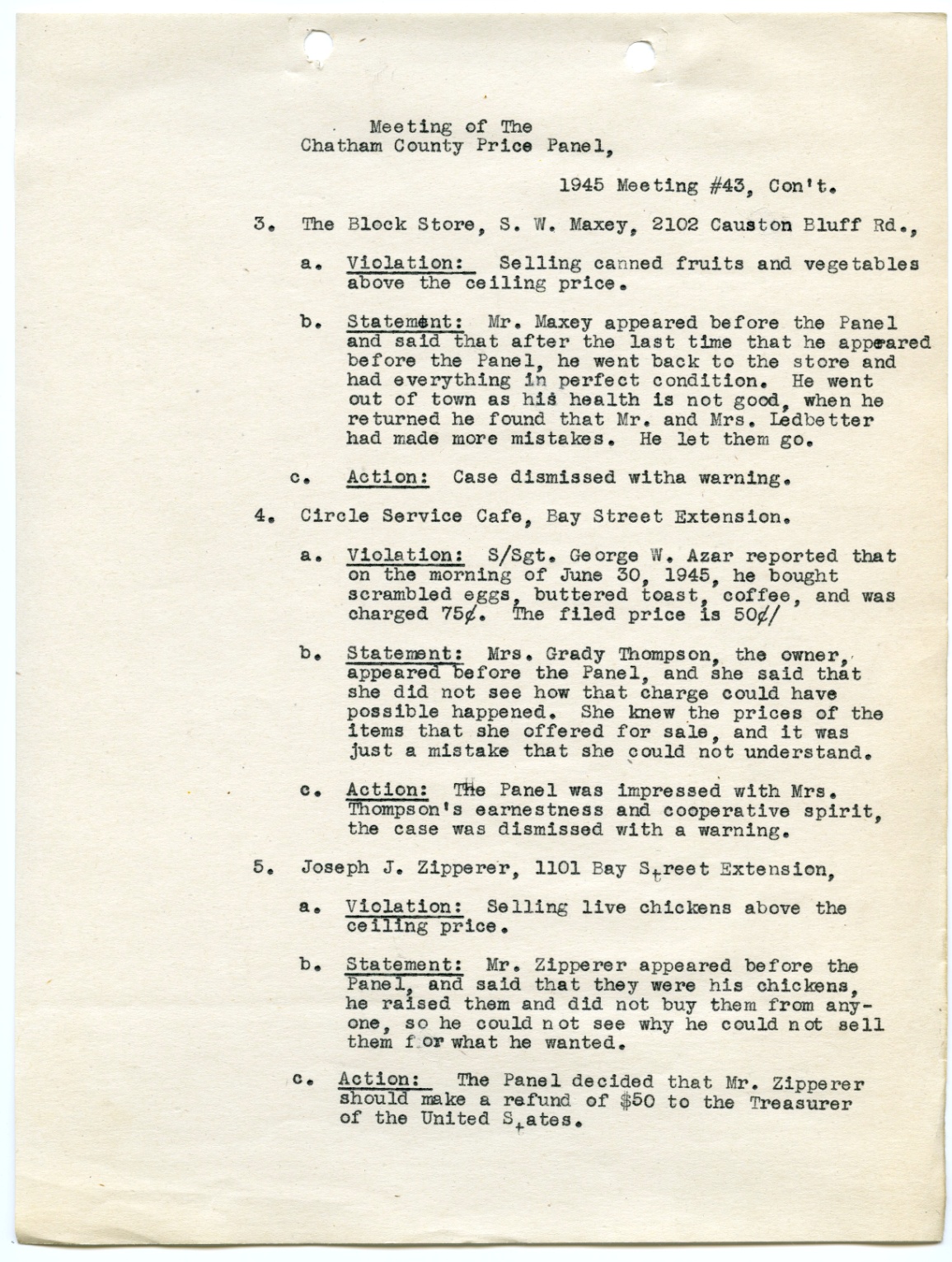 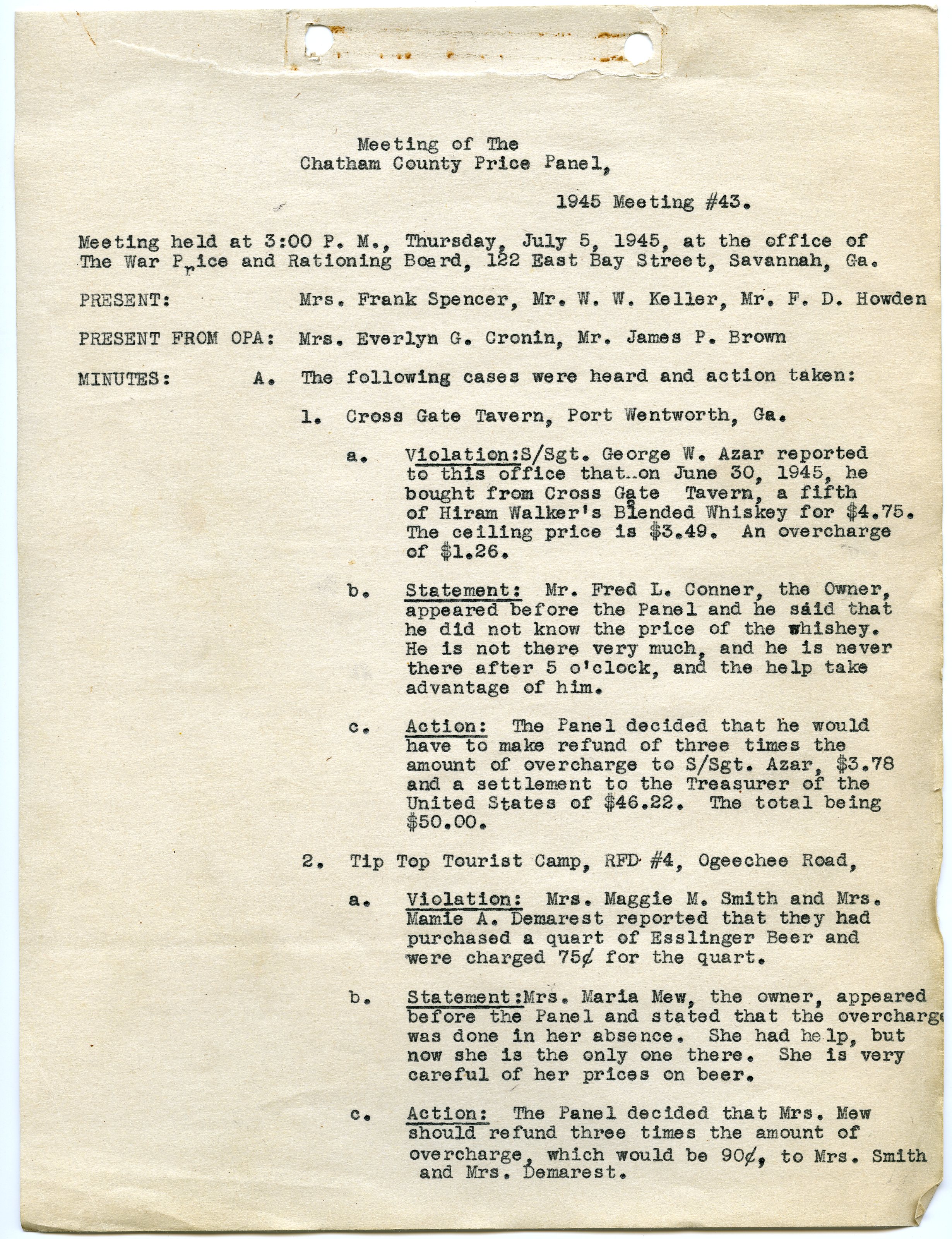 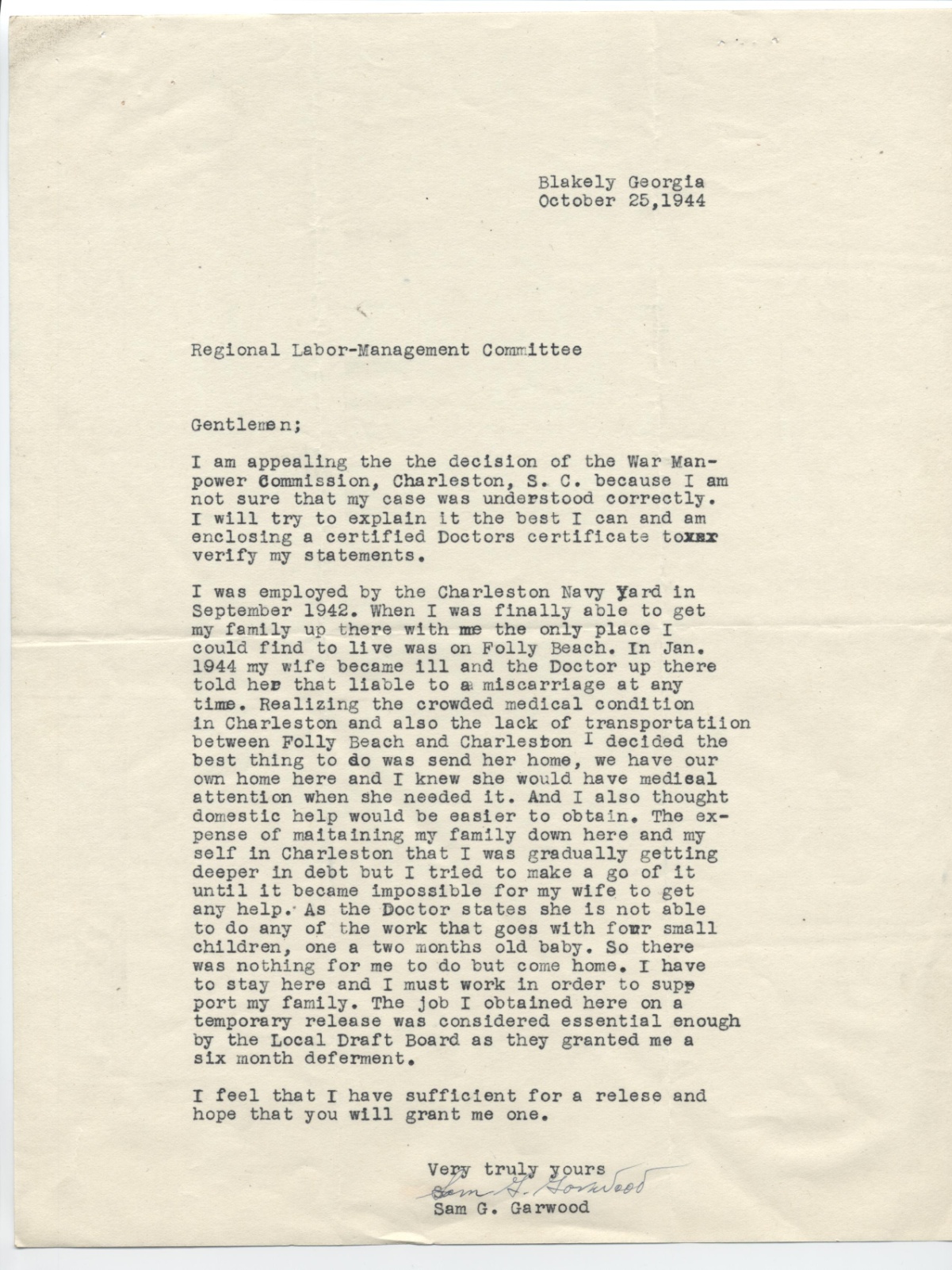 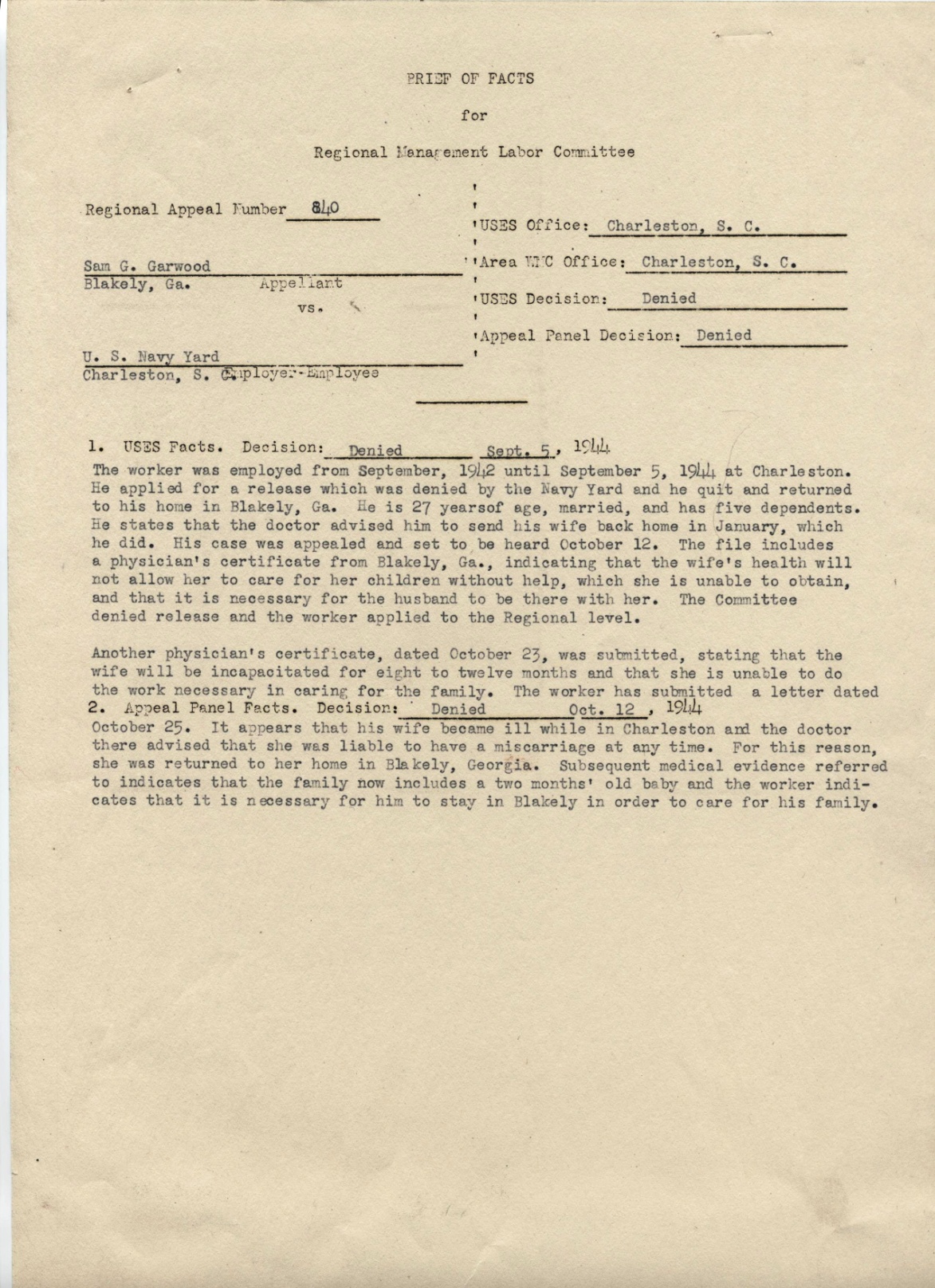 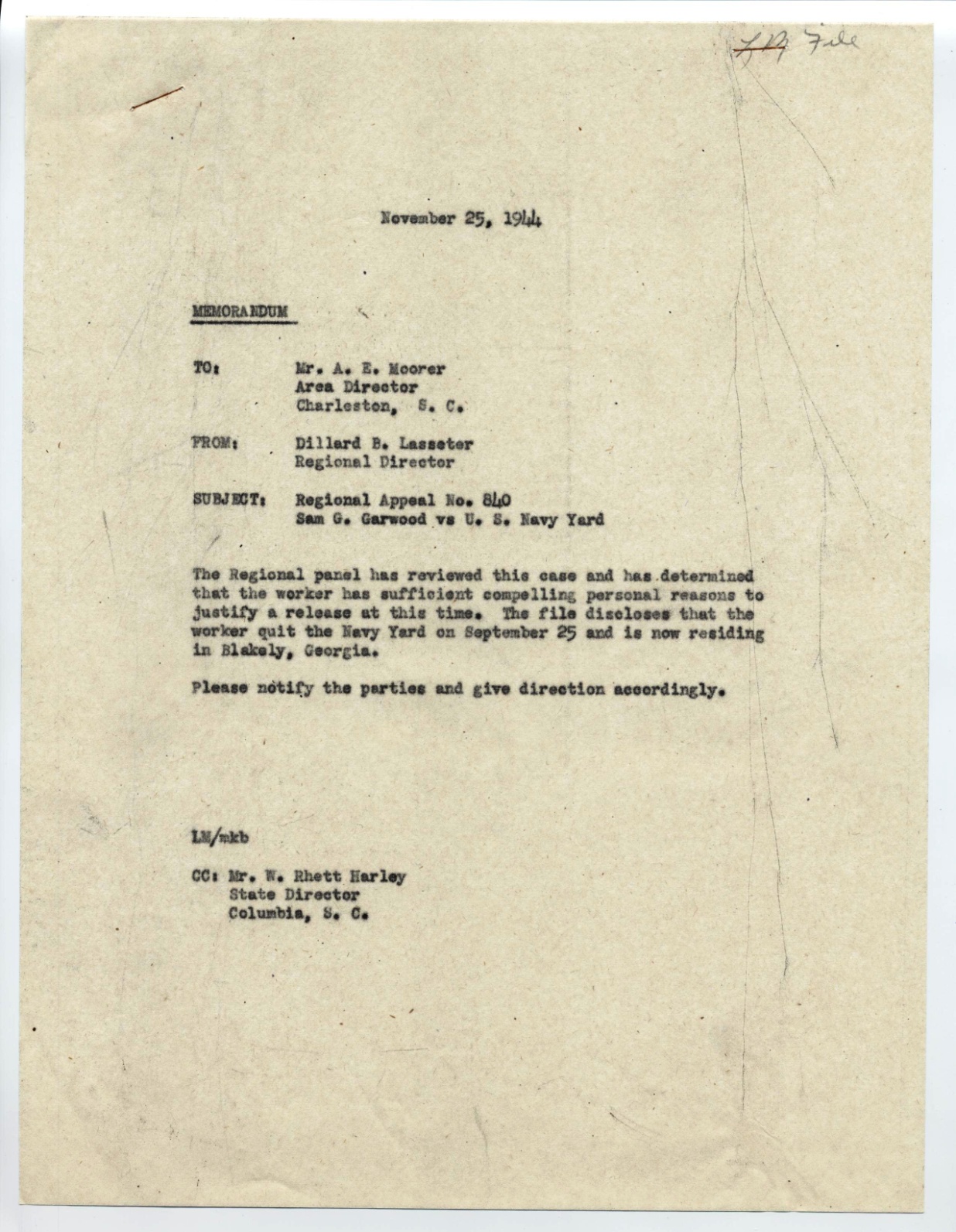 Job Control
RG 211
Request for Job Transfer, 1944








Certificates of Availability, 1943-1945
Item Level Database
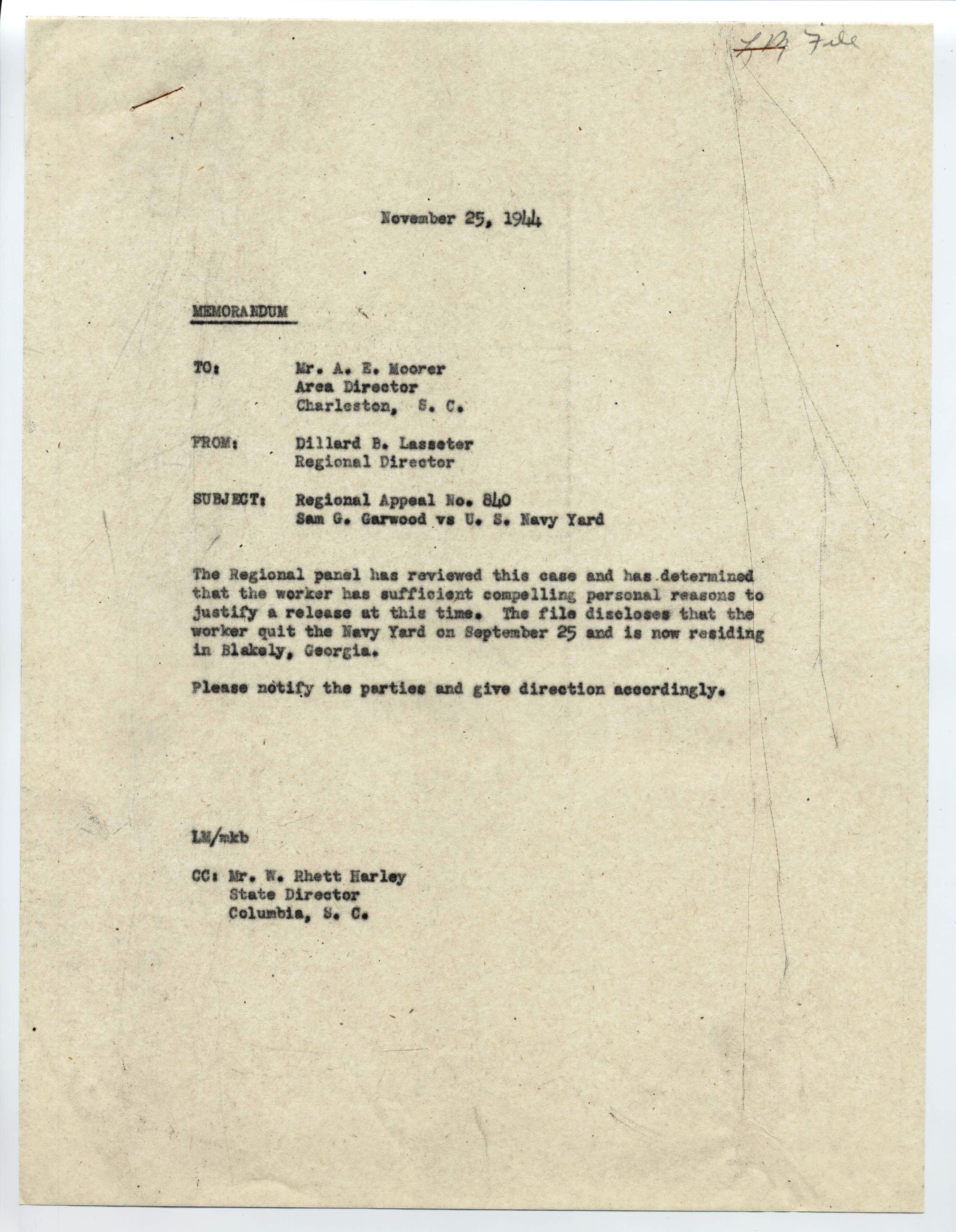 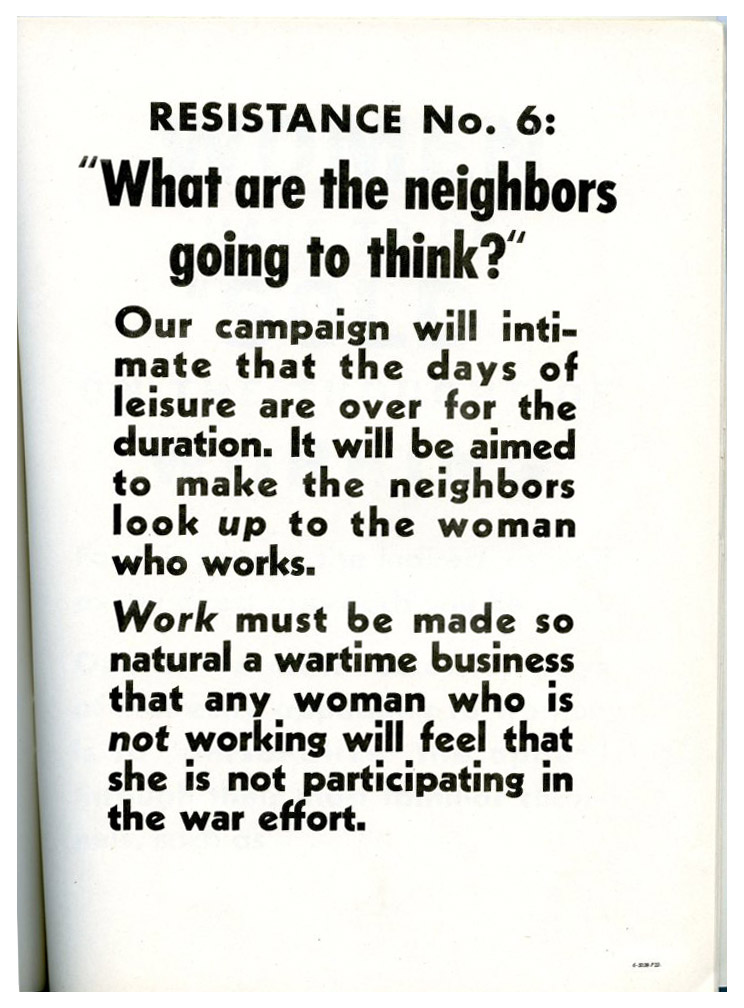 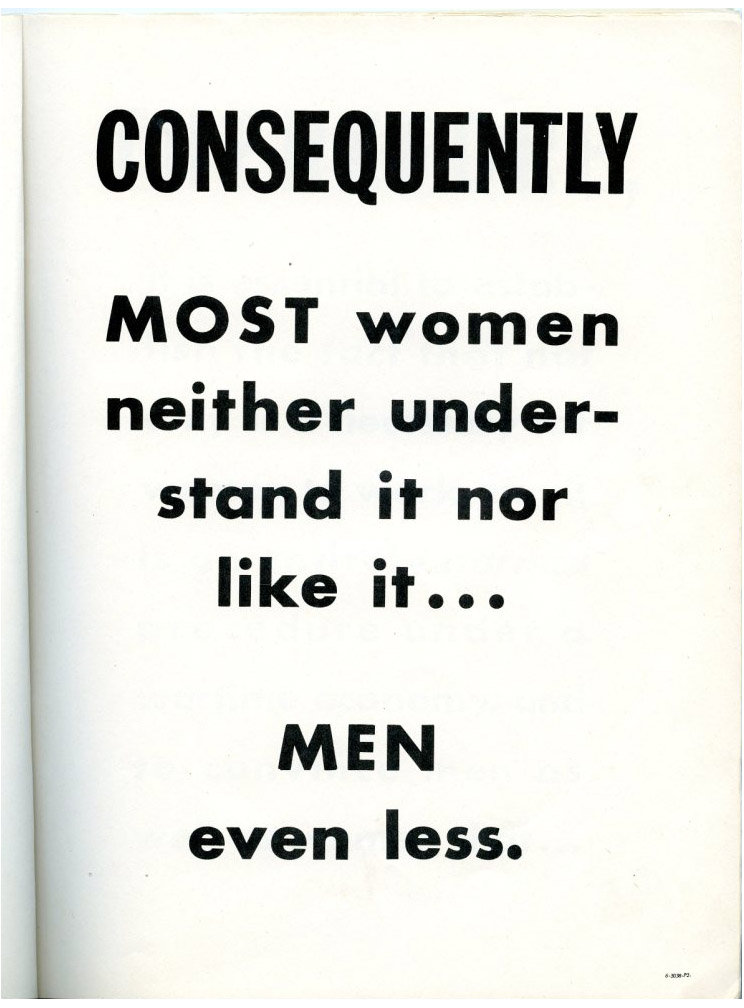 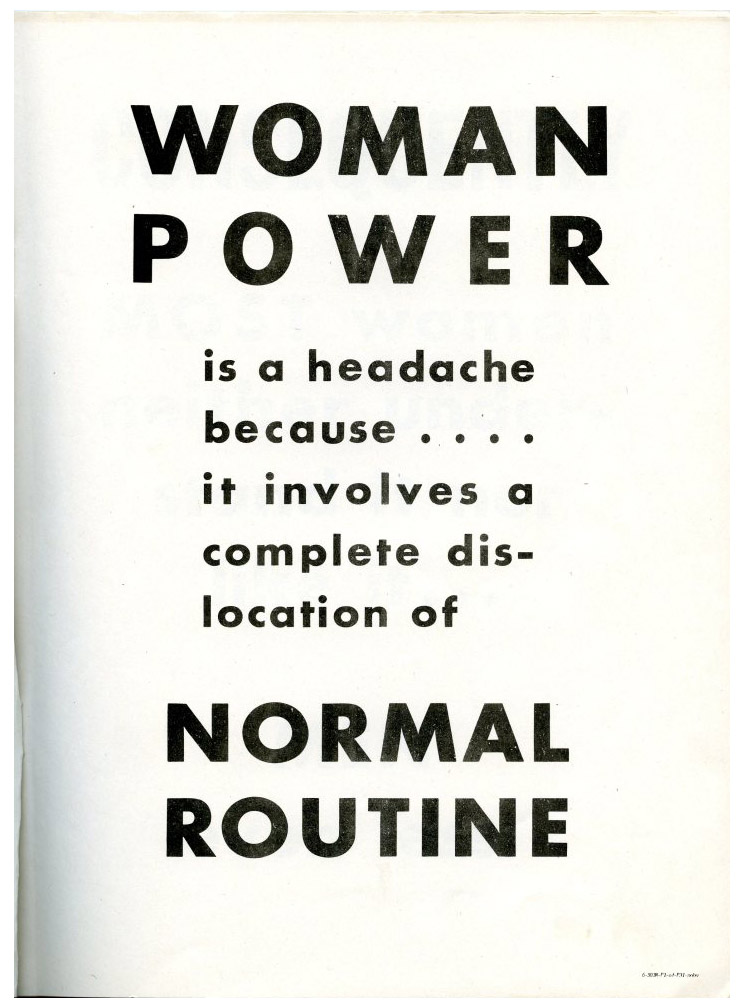 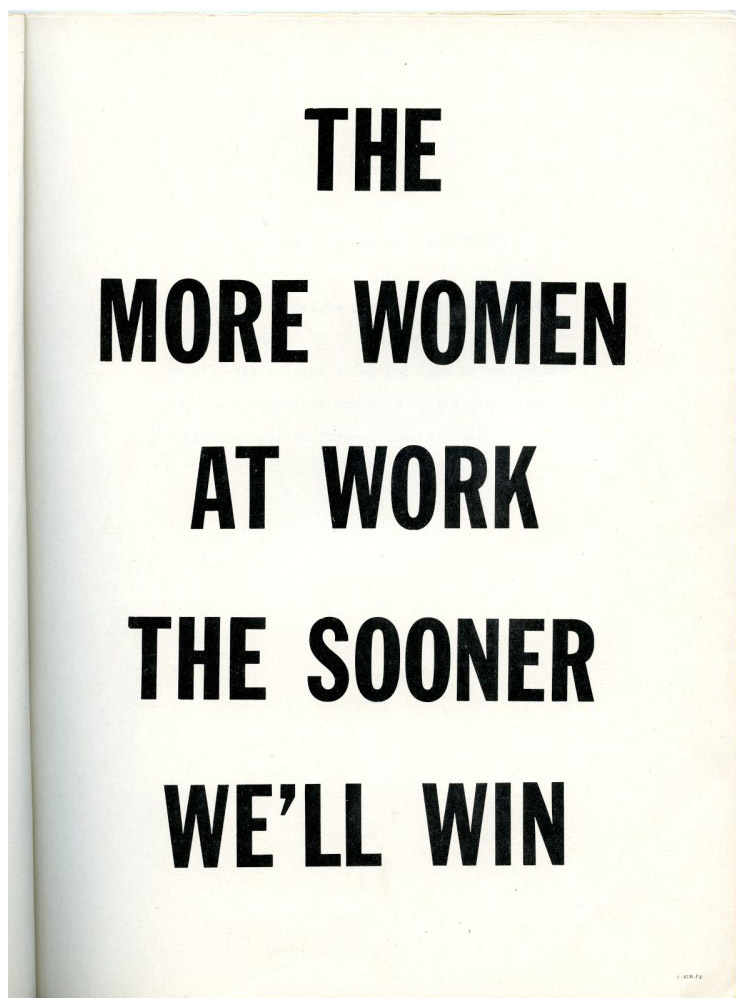 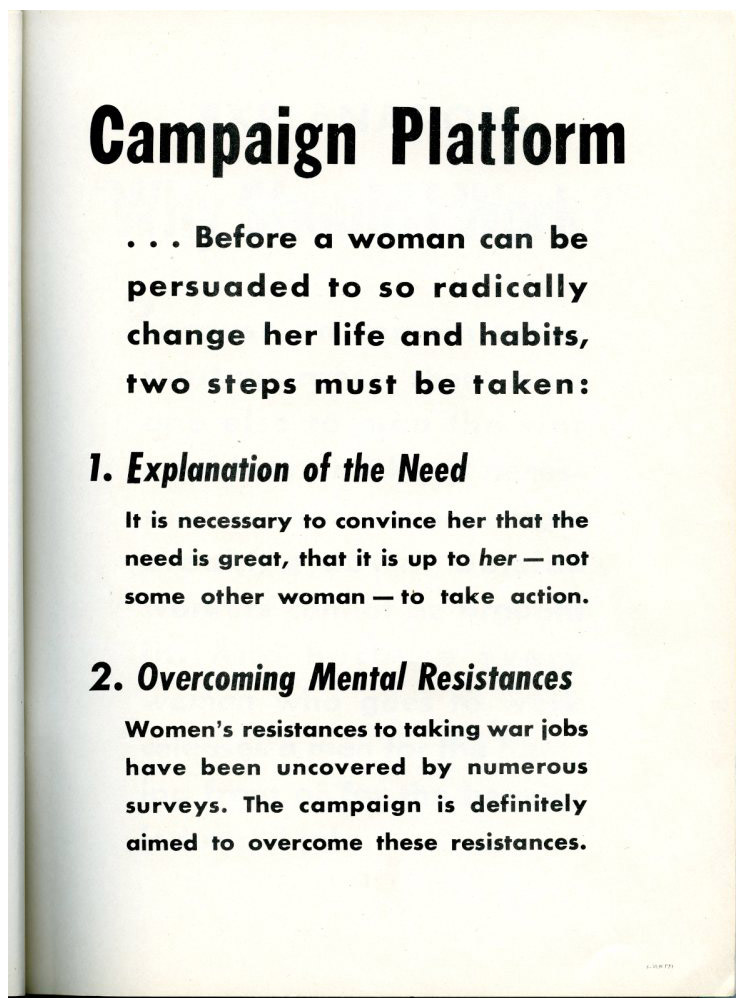 Woman Power!
RG 211
Womanpower campaign booklet, January 1943








Central Files and Monthly MOPAC Reports, 1942-1943
Folder List
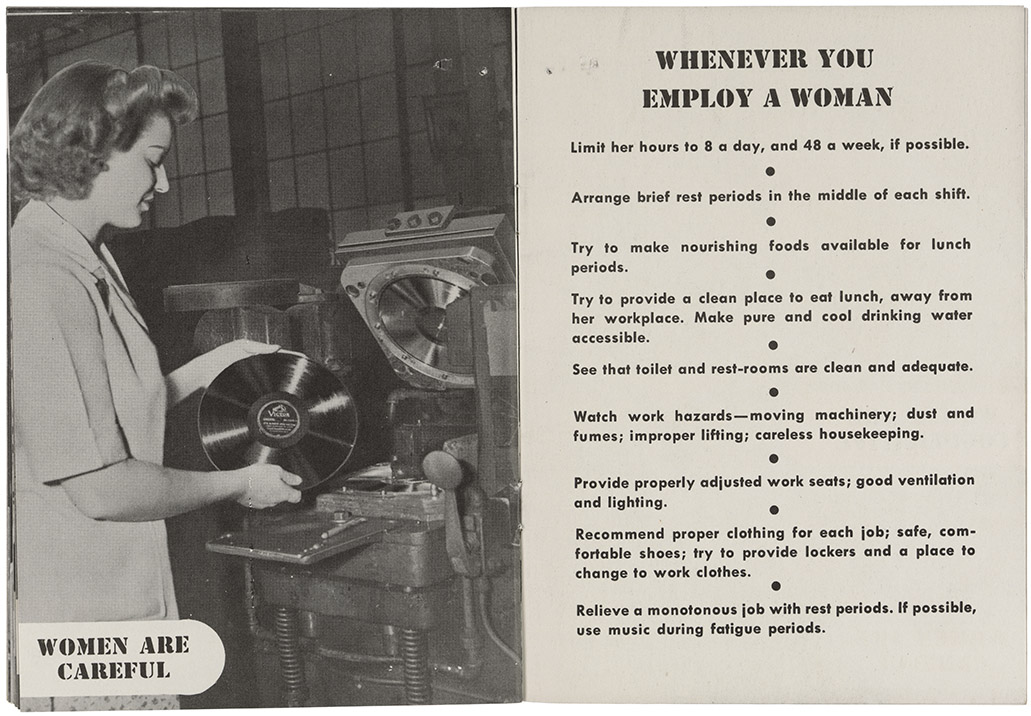 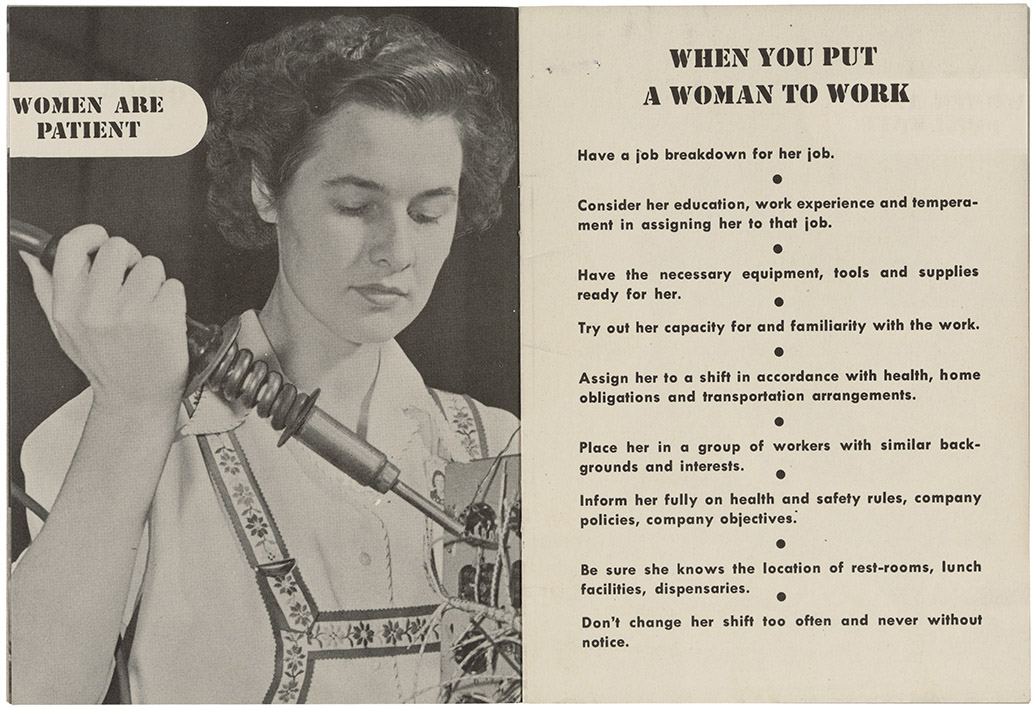 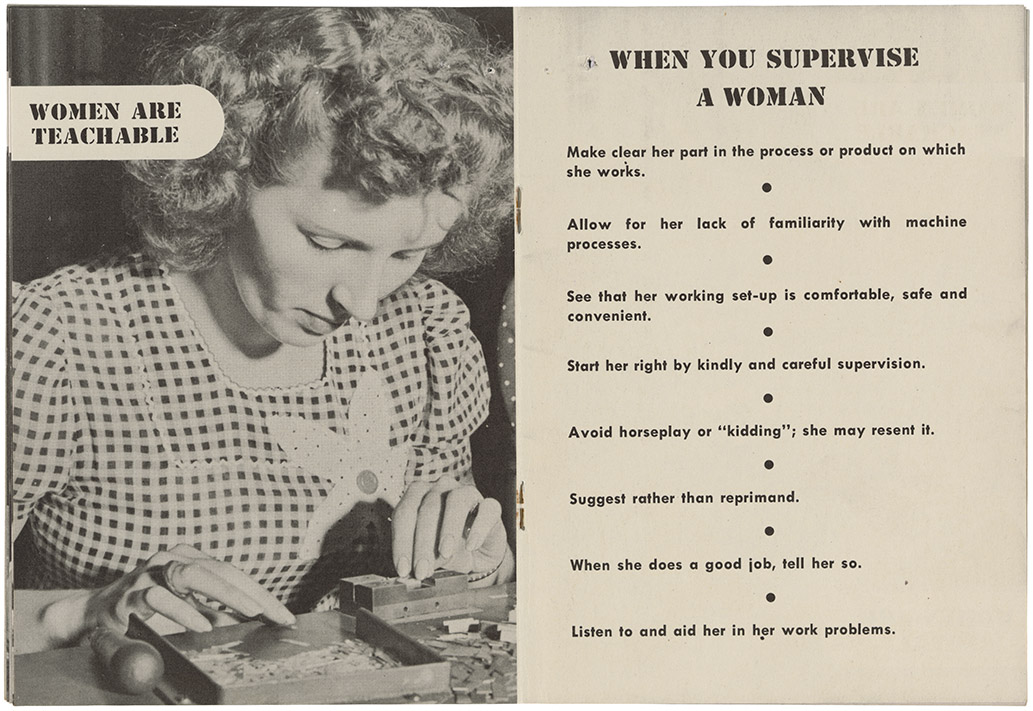 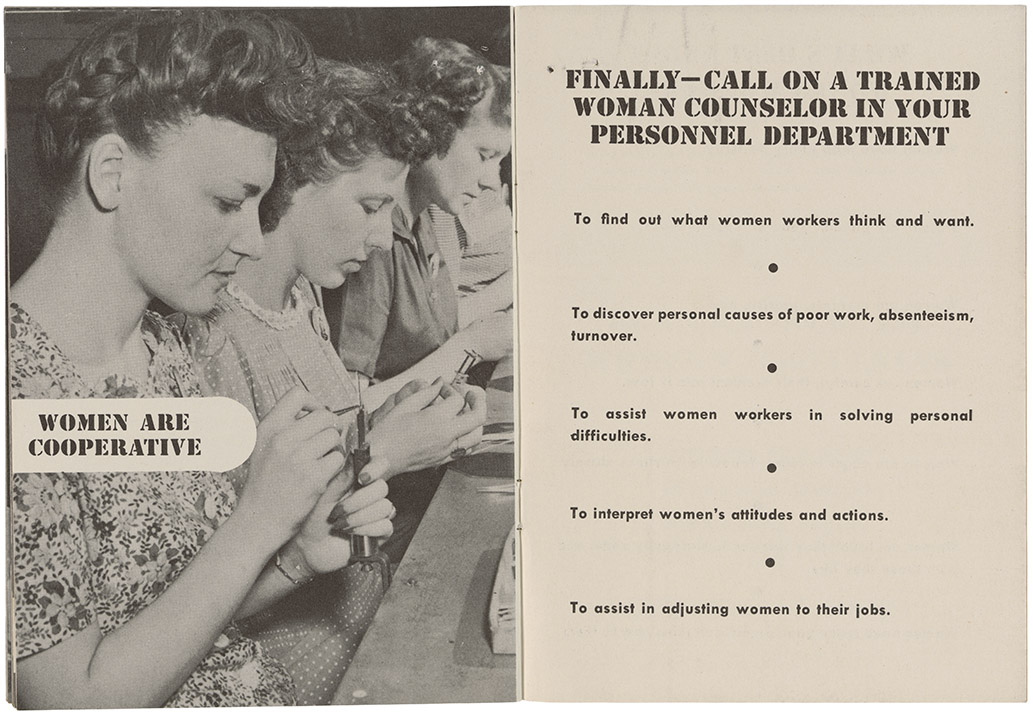 Who knew that women were so talented?!
RG 211
RCA supervisor booklet, 1943








Central Files and Monthly MOPAC Reports, 1942-1943
Folder List
Man Rationing?
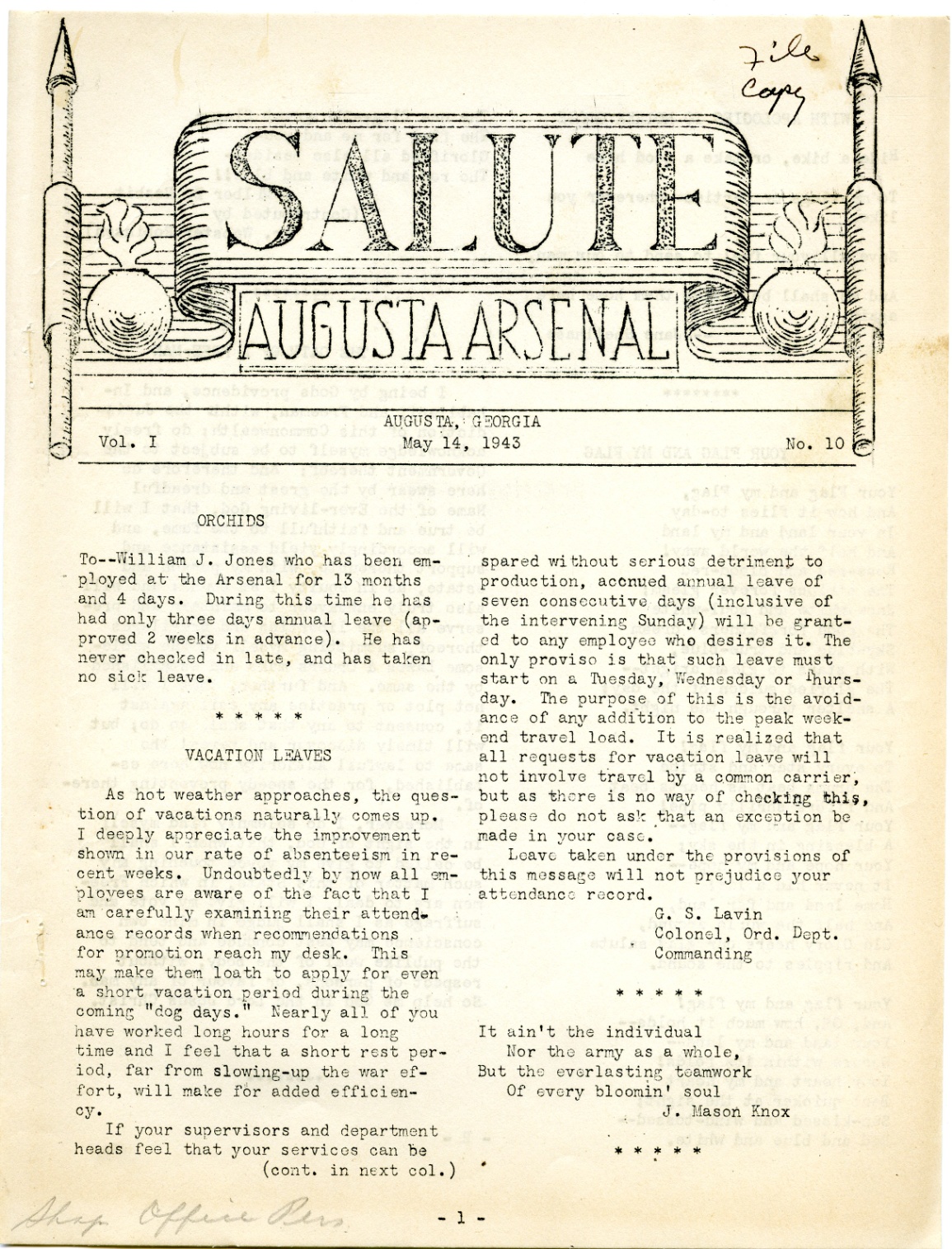 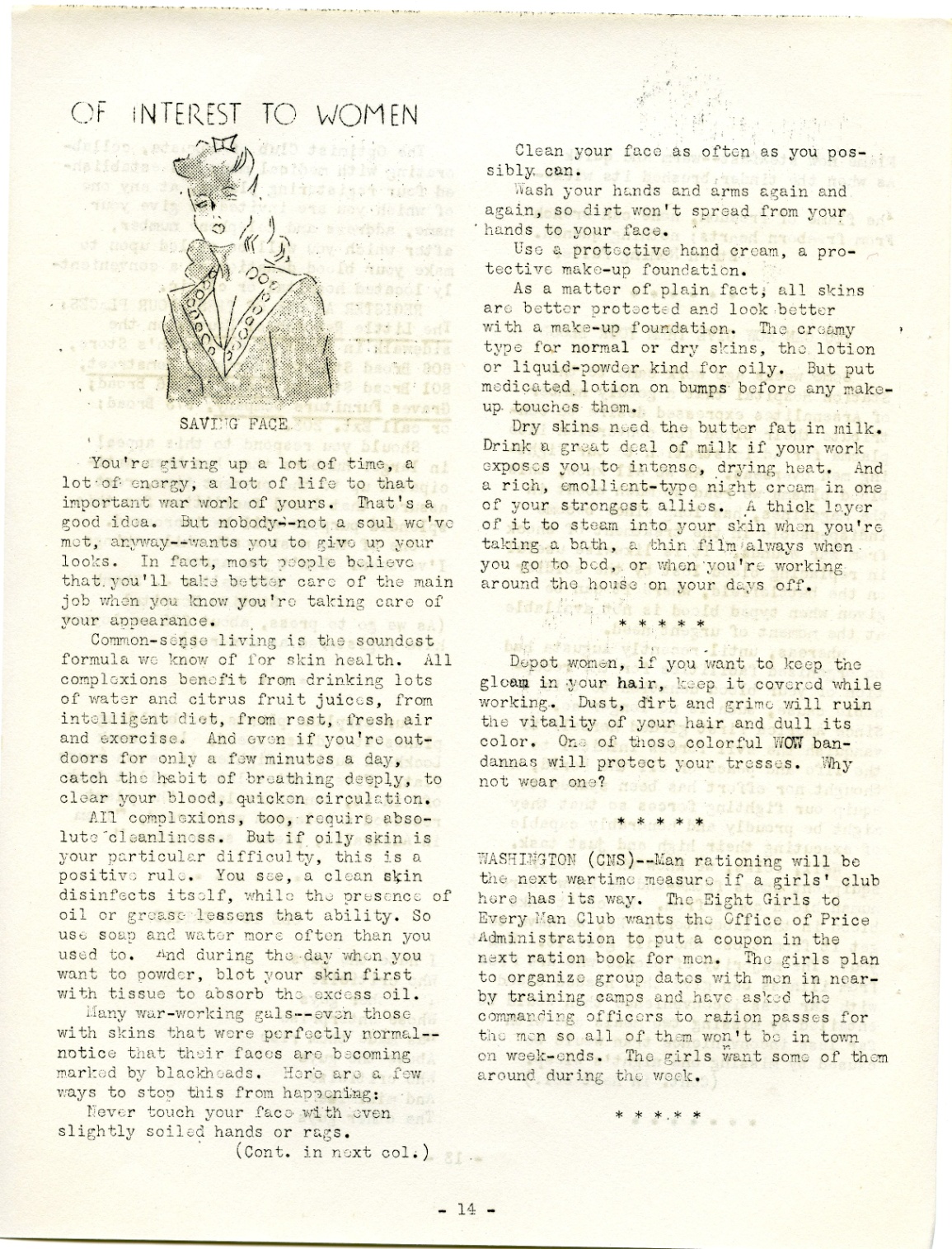 RG 156
Salute Newsletter, May 1943








Assorted Arsenal Files, 1942-1955
Finding Aid
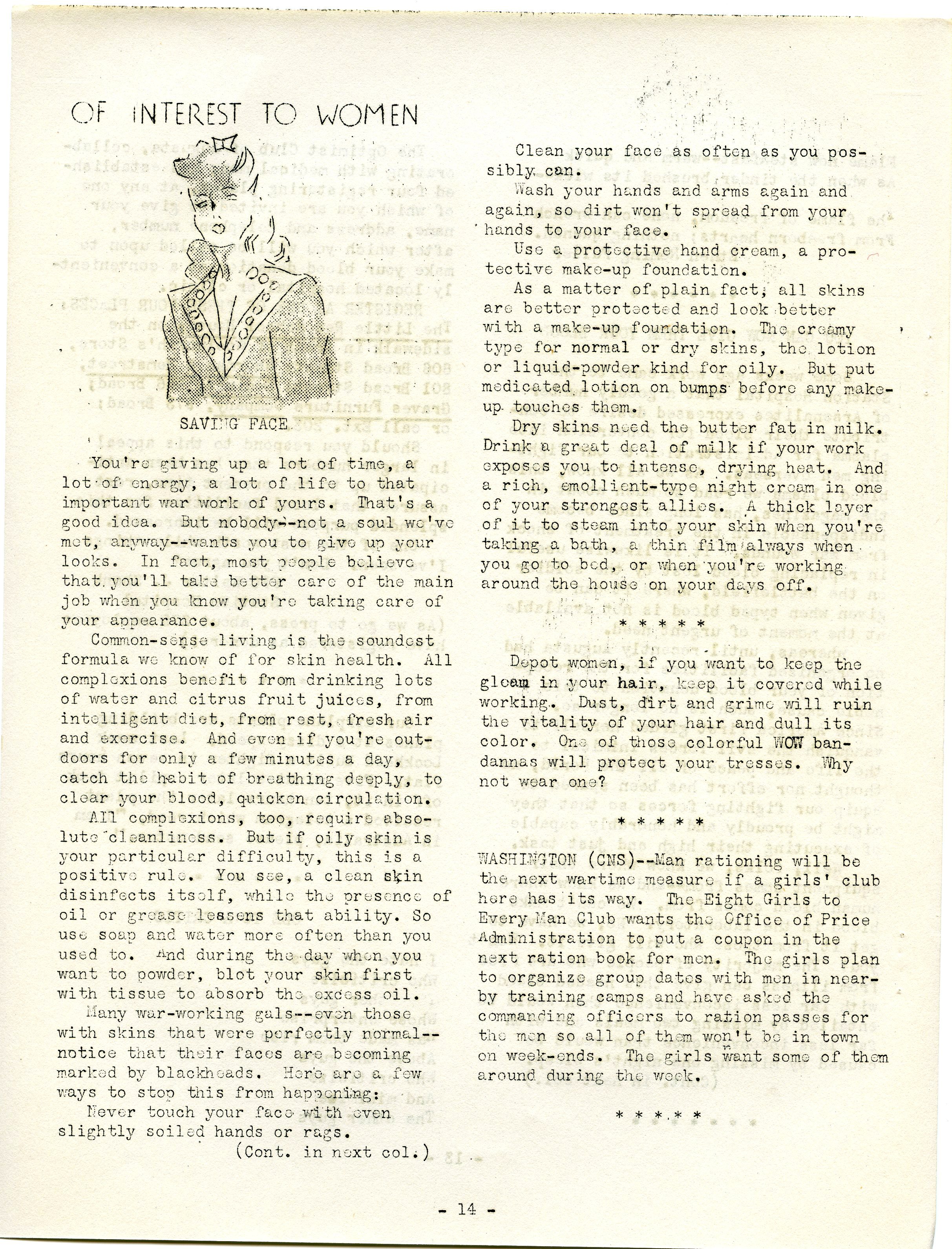 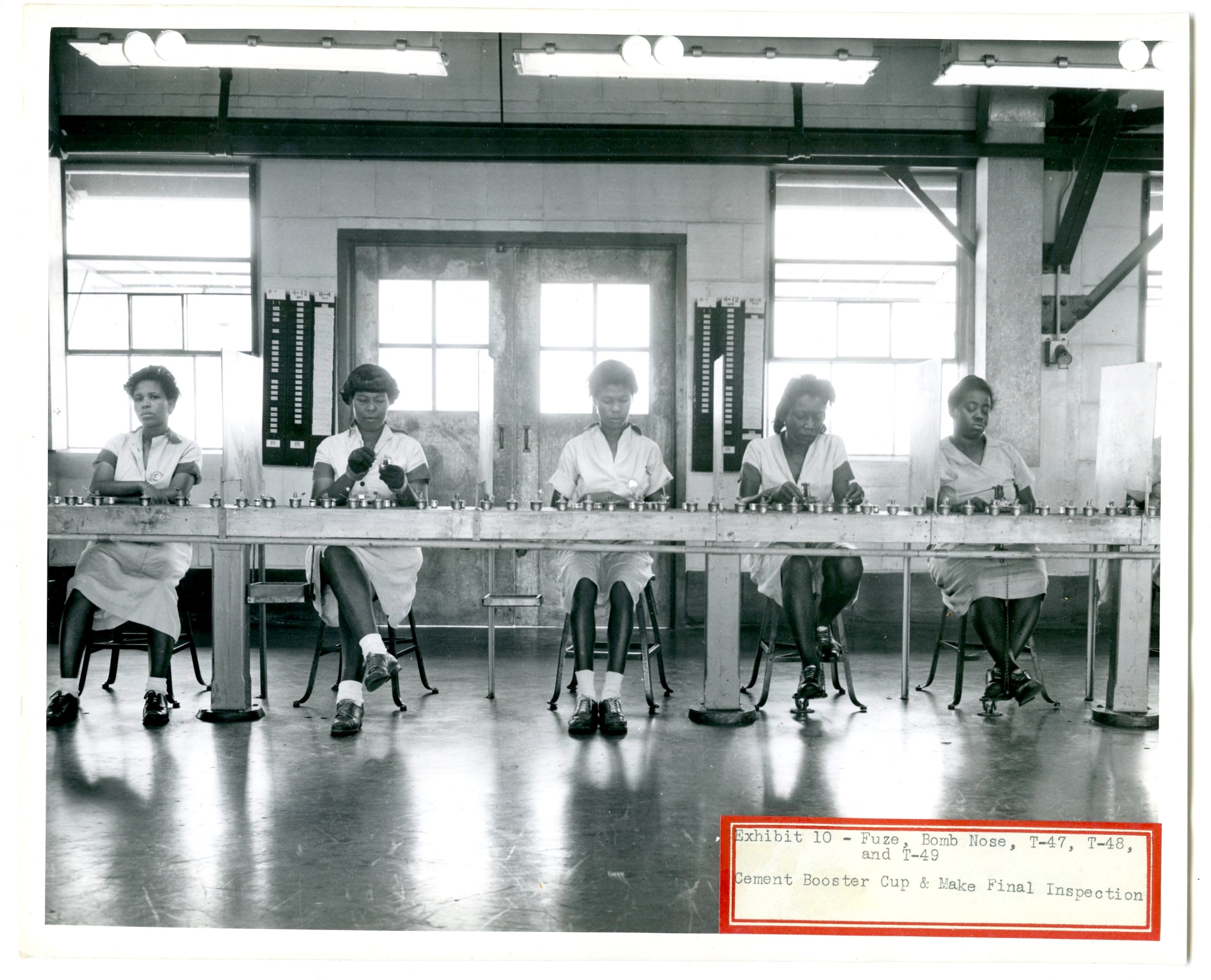 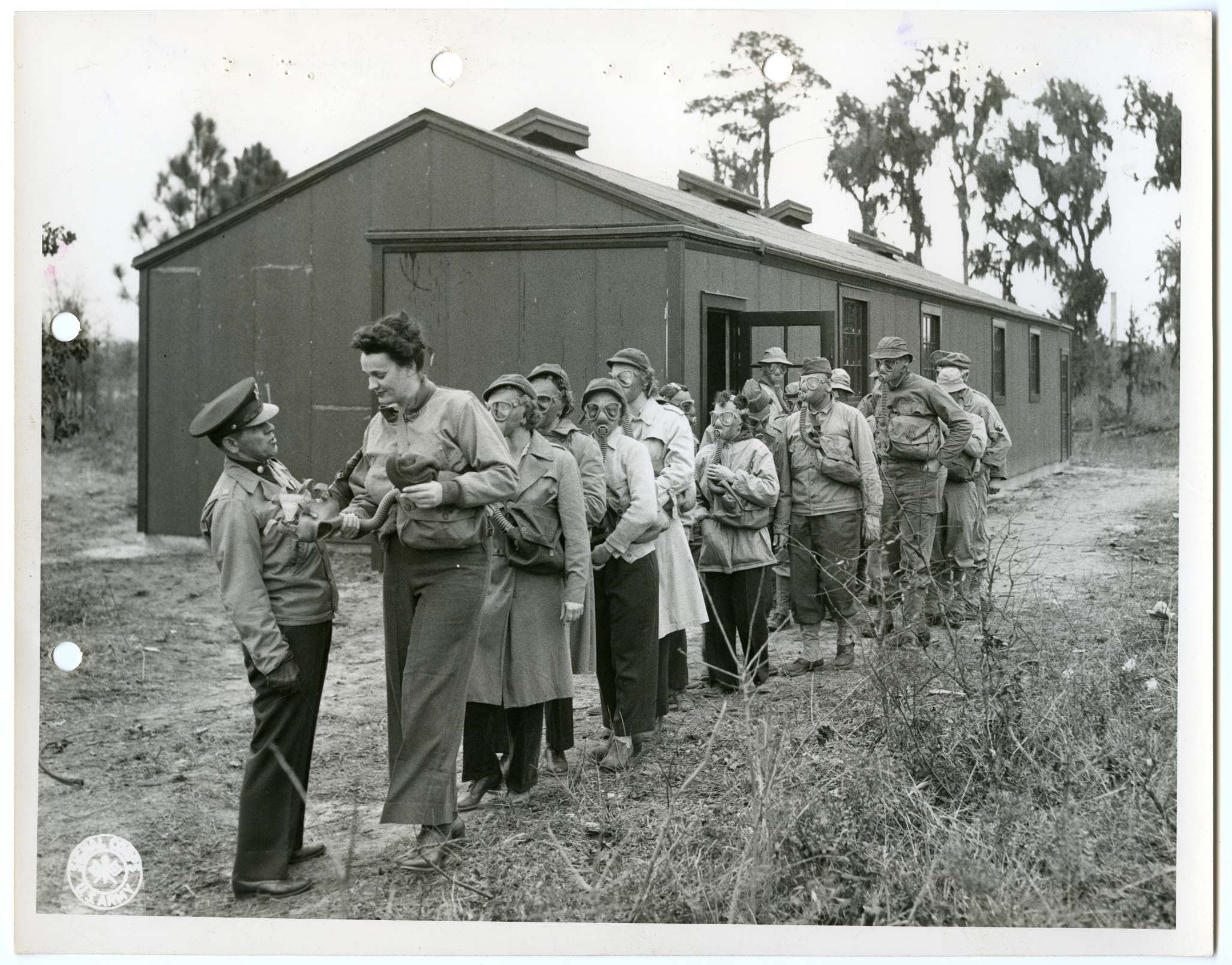 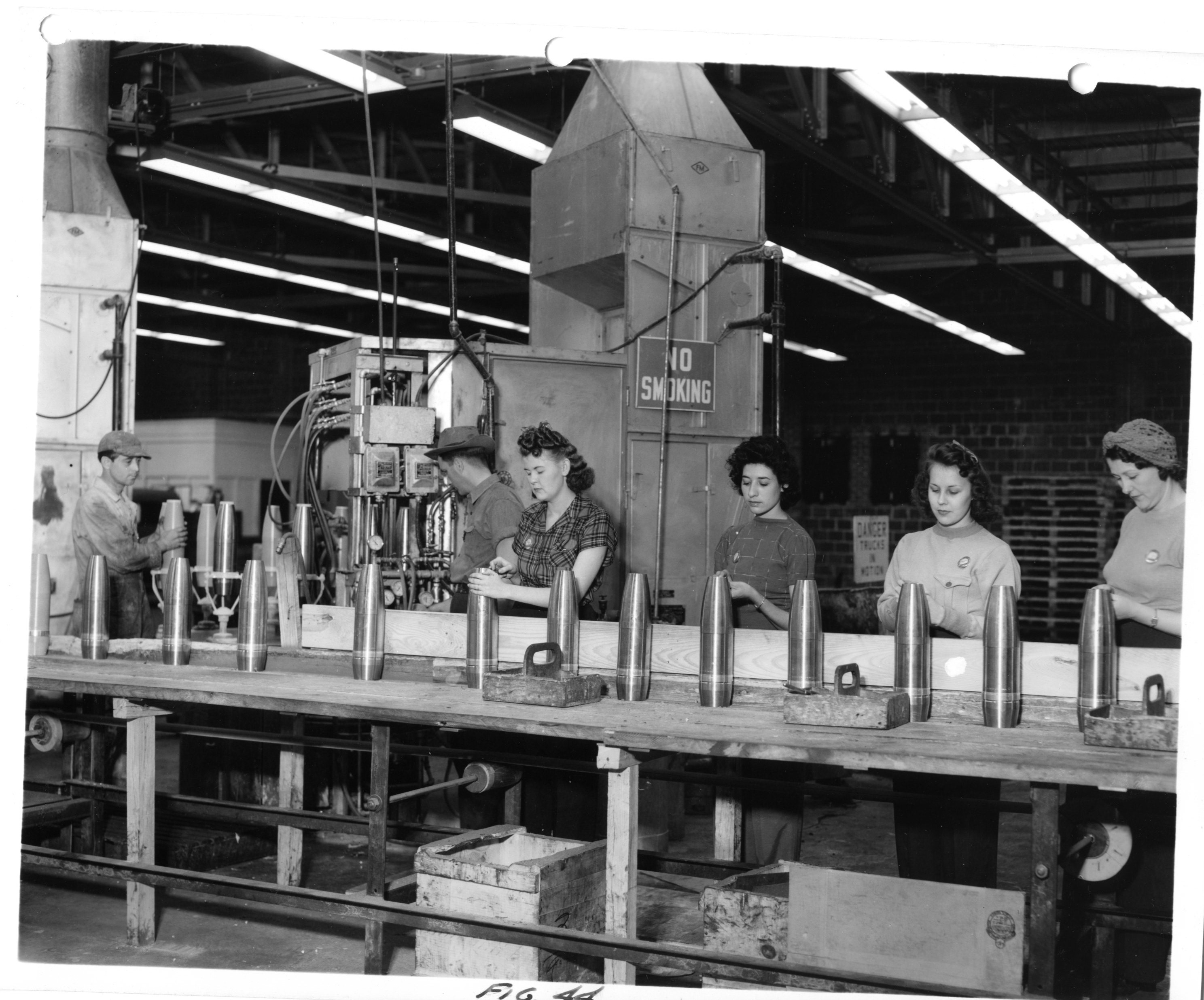 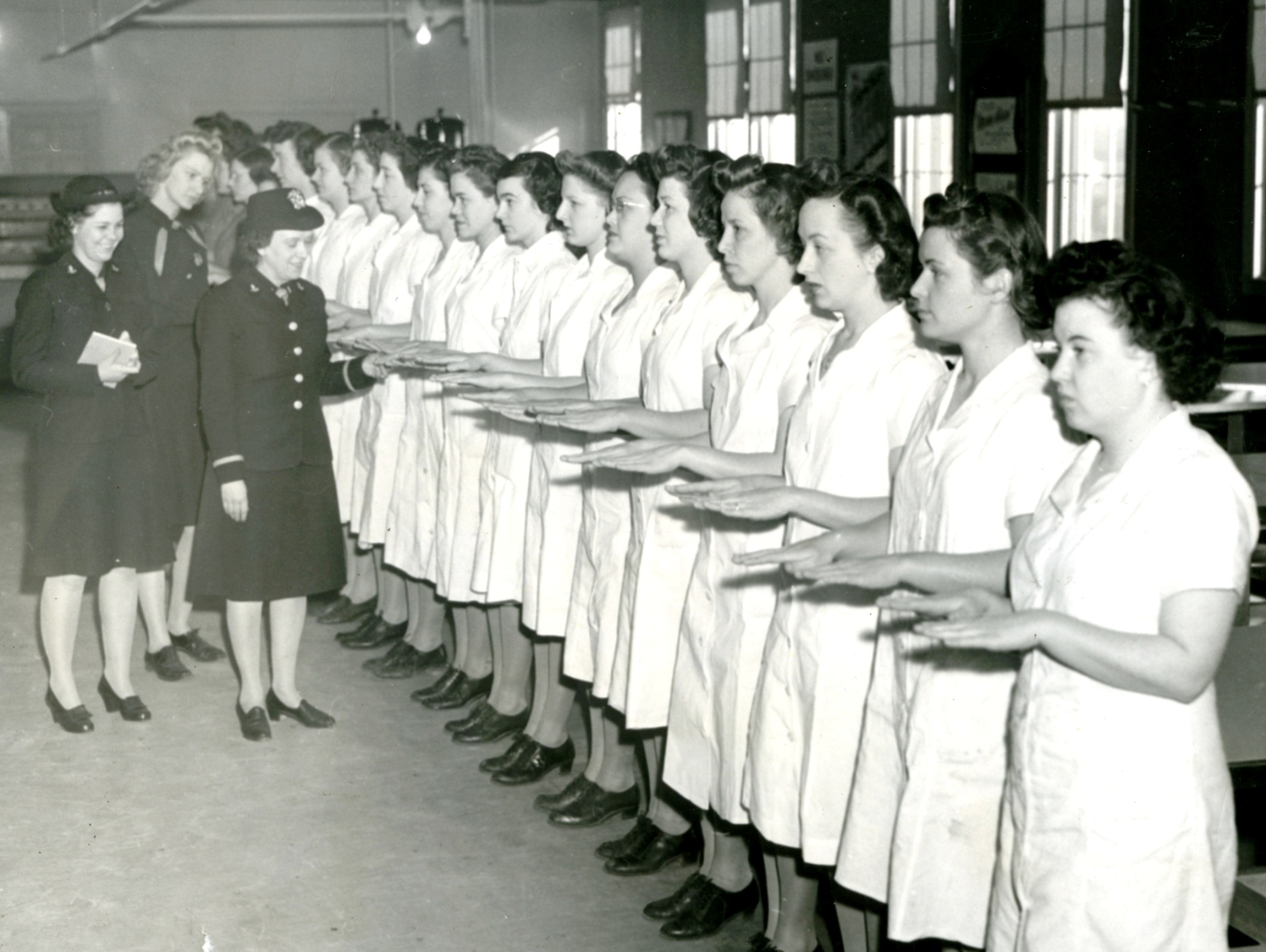 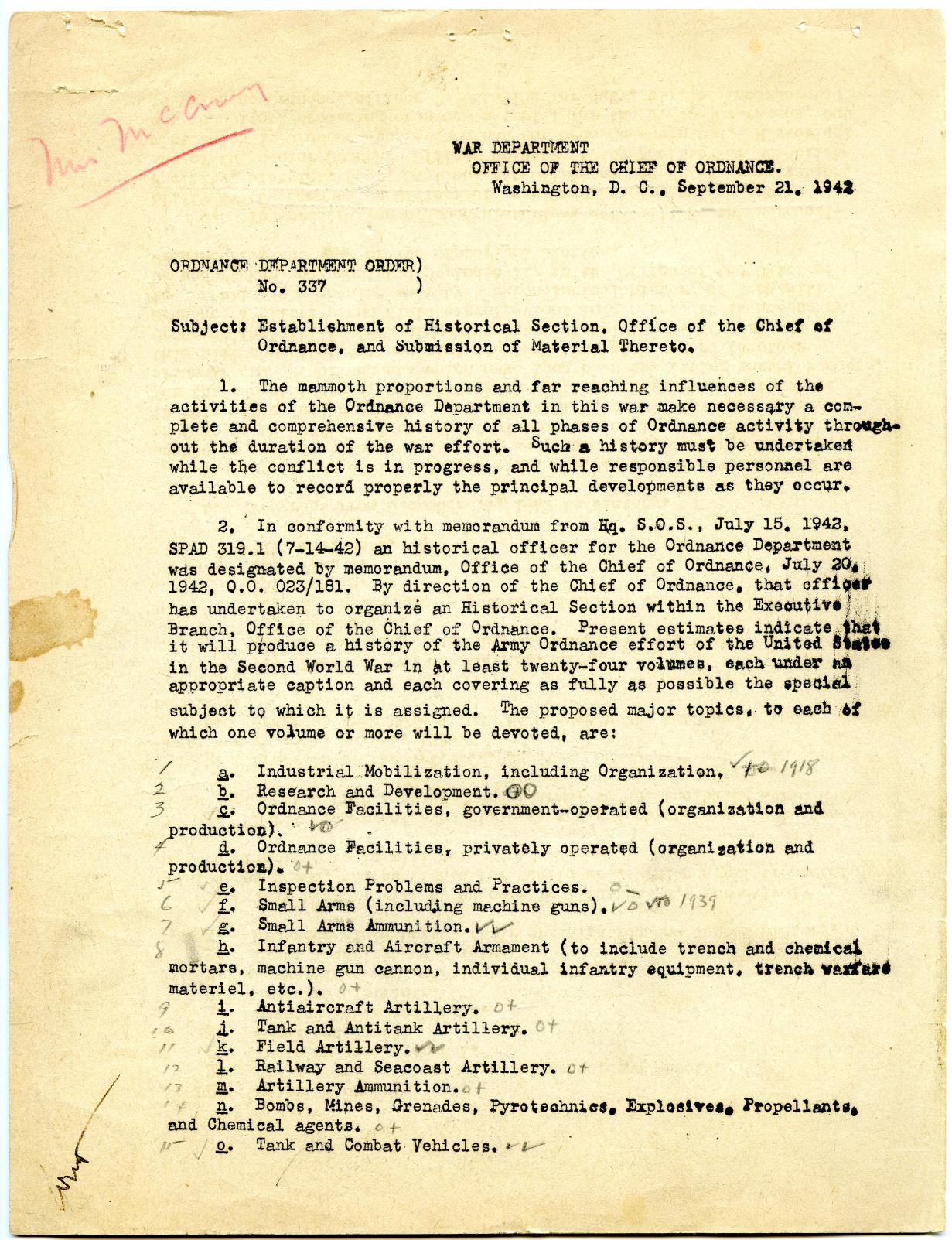 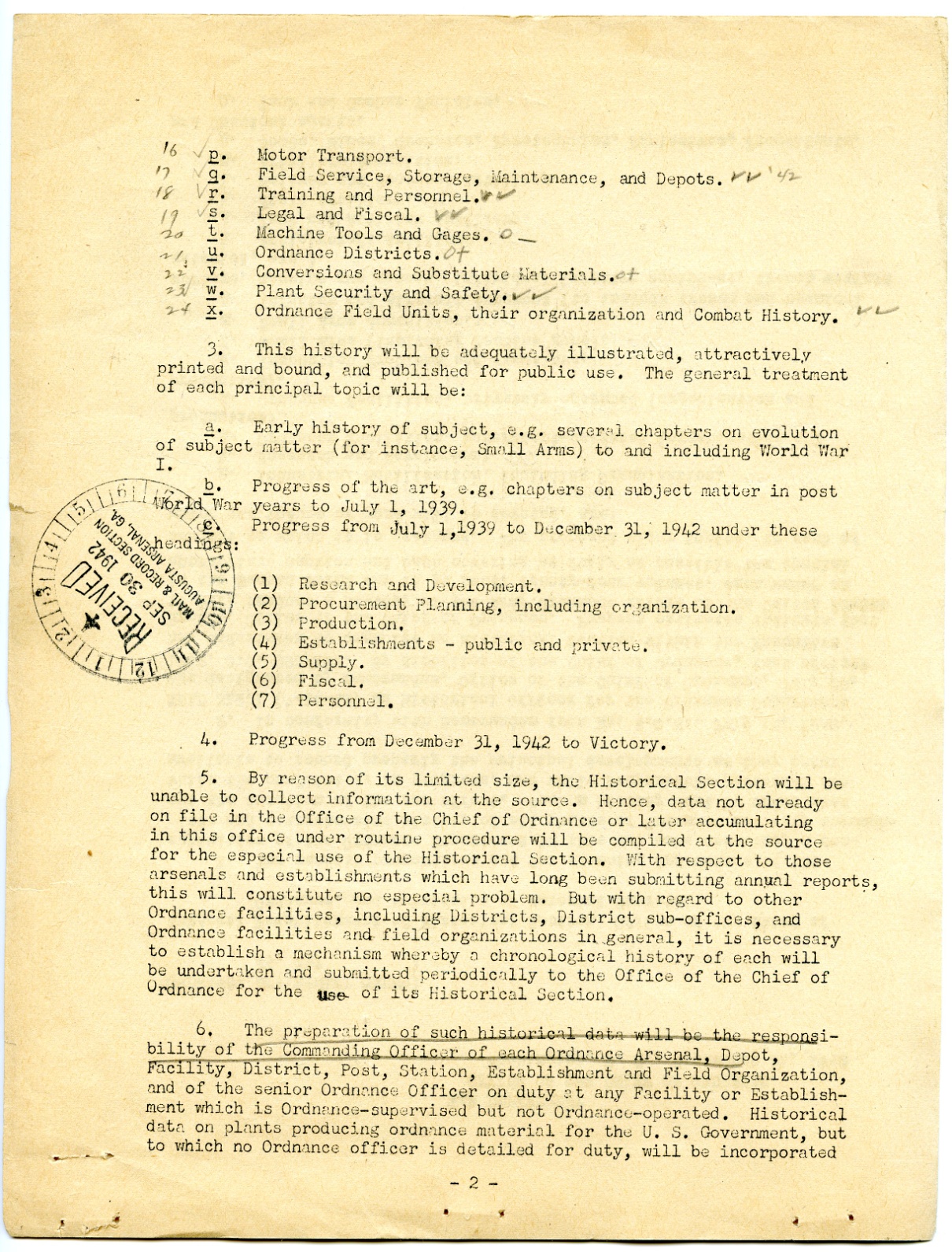 Hiring Archivists!
RG 156
Establishment of Ordnance Historical Section, September 1942








Assorted Arsenal Files,         1942-1955
Finding Aid available
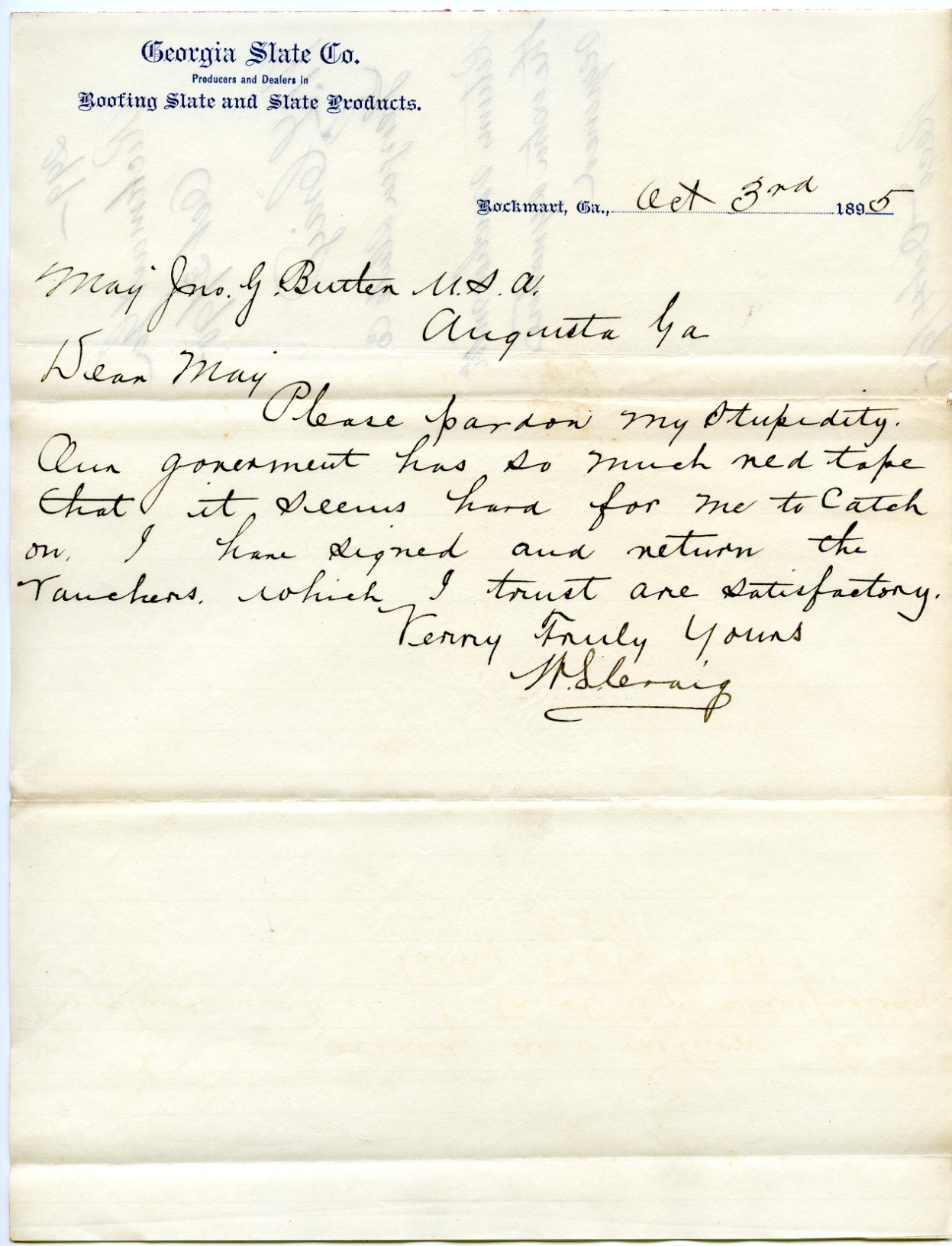 Questions
Cutting the       Red Tape!
The National Archives at Atlanta Staff, 2013
Letter to the Augusta (GA) Arsenal, October 3, 1895;       Letters and Invoices Received, 1867-1903;                       Records of the Chief of Ordnance, Record Group 156.